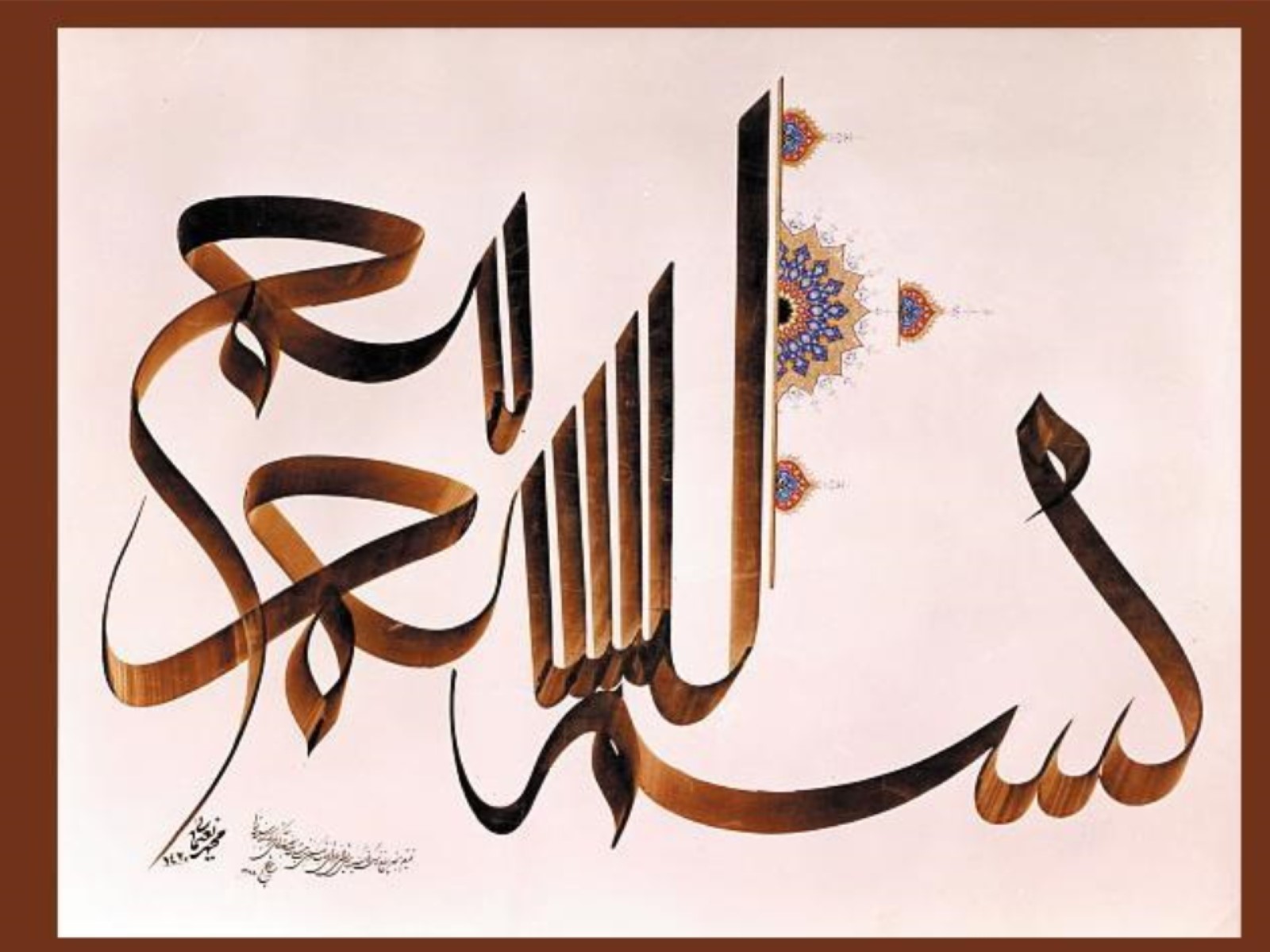 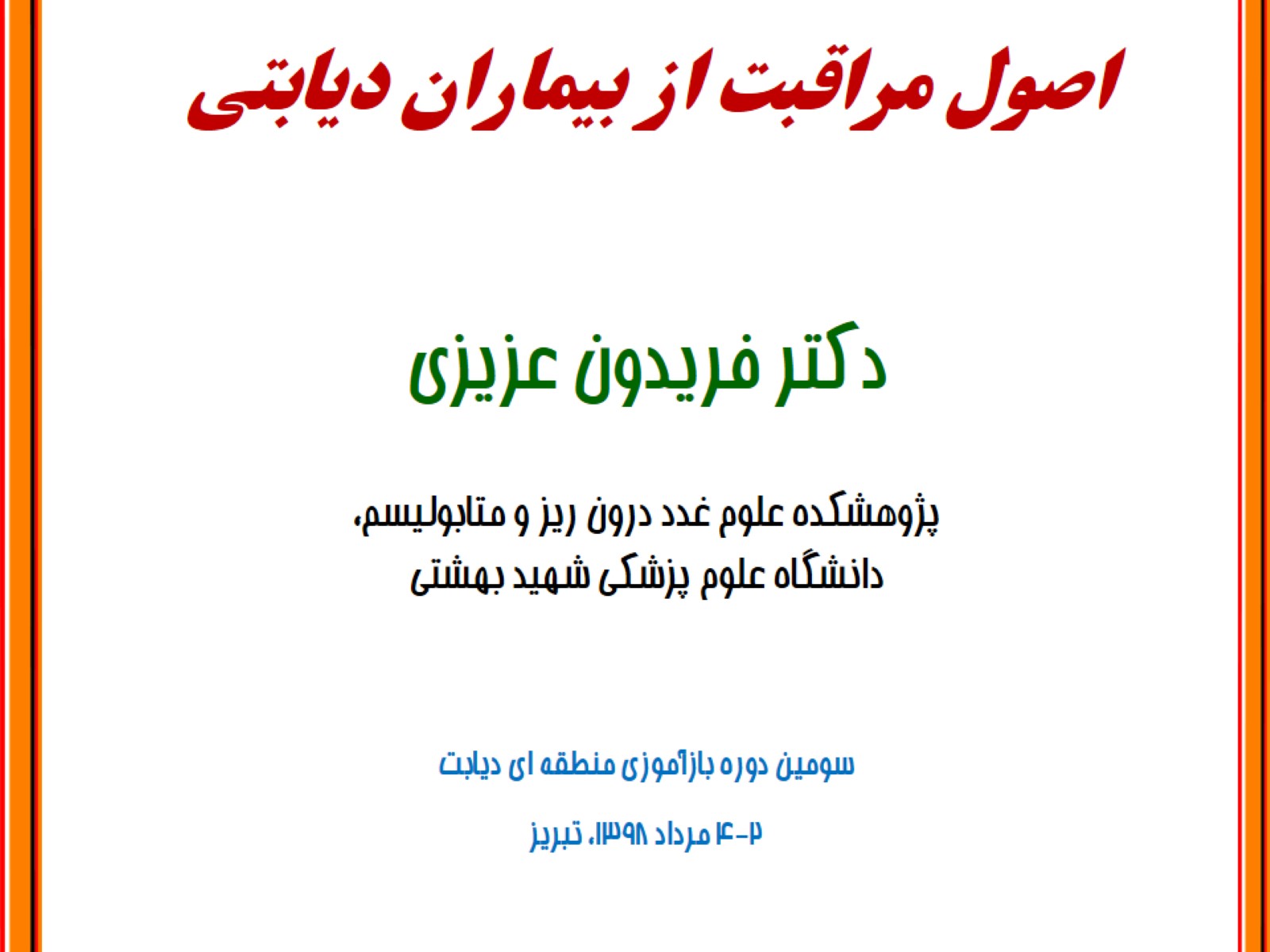 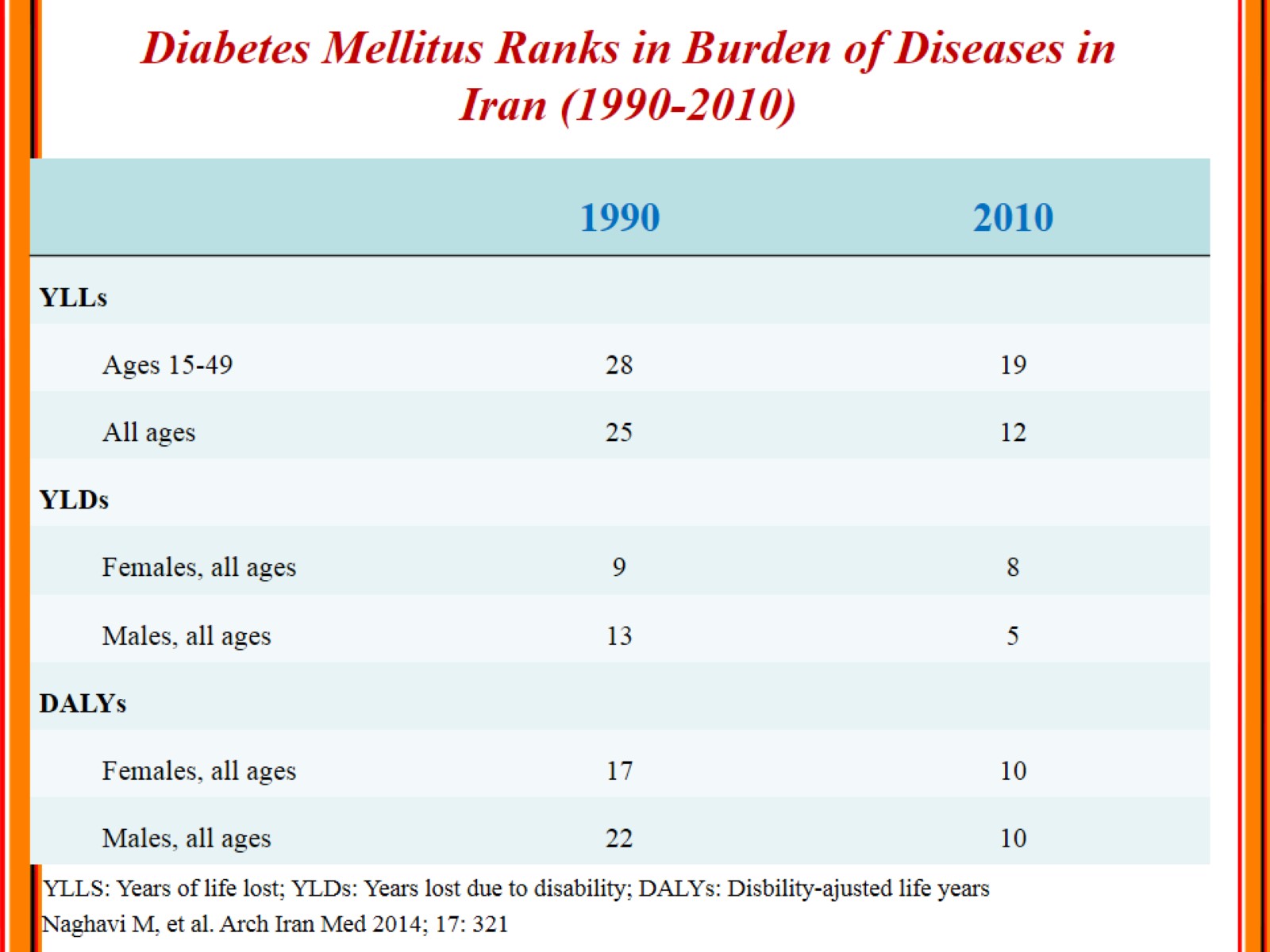 Diabetes Mellitus Ranks in Burden of Diseases in Iran (1990-2010)
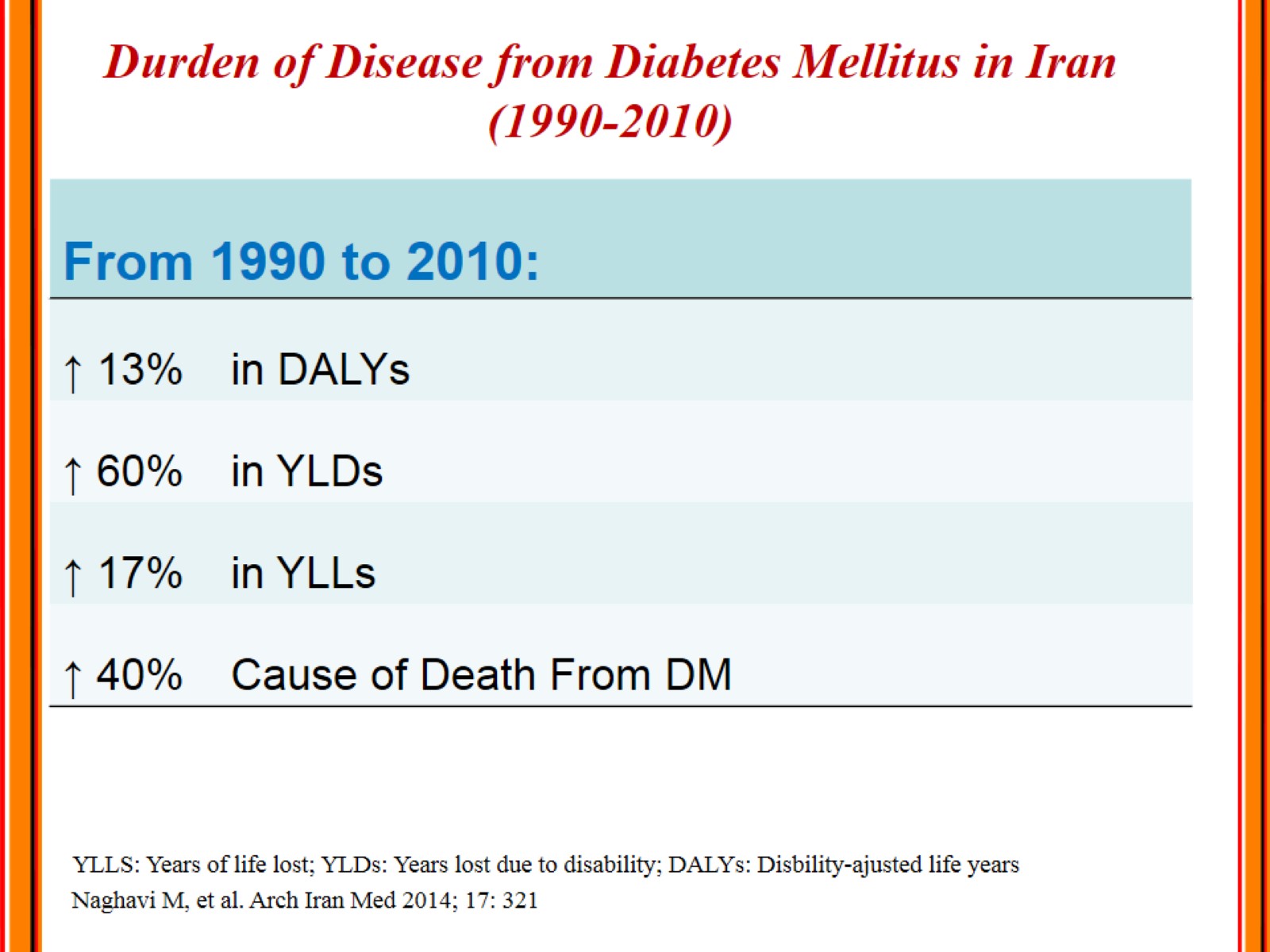 Durden of Disease from Diabetes Mellitus in Iran (1990-2010)
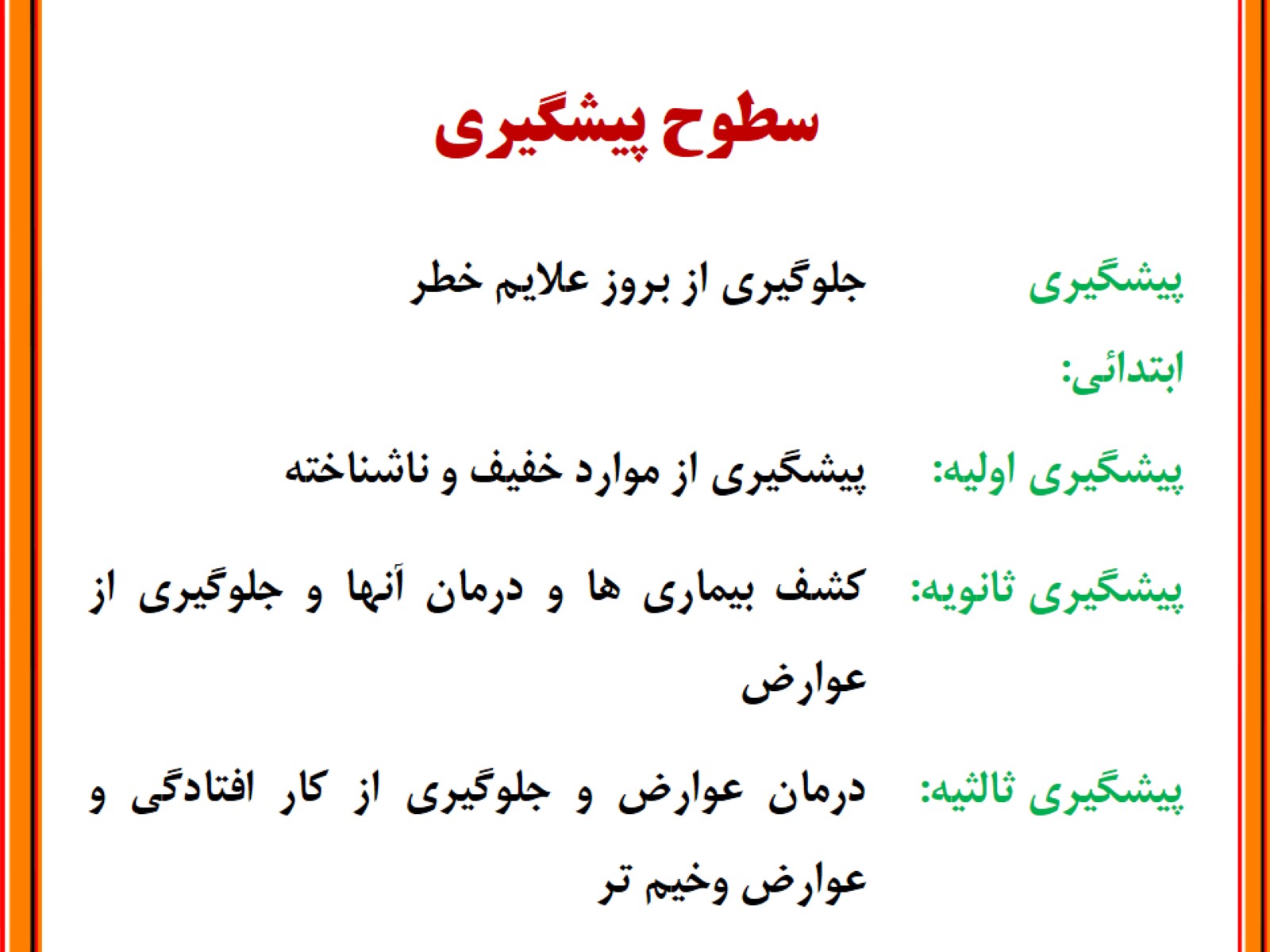 سطوح پیشگیری
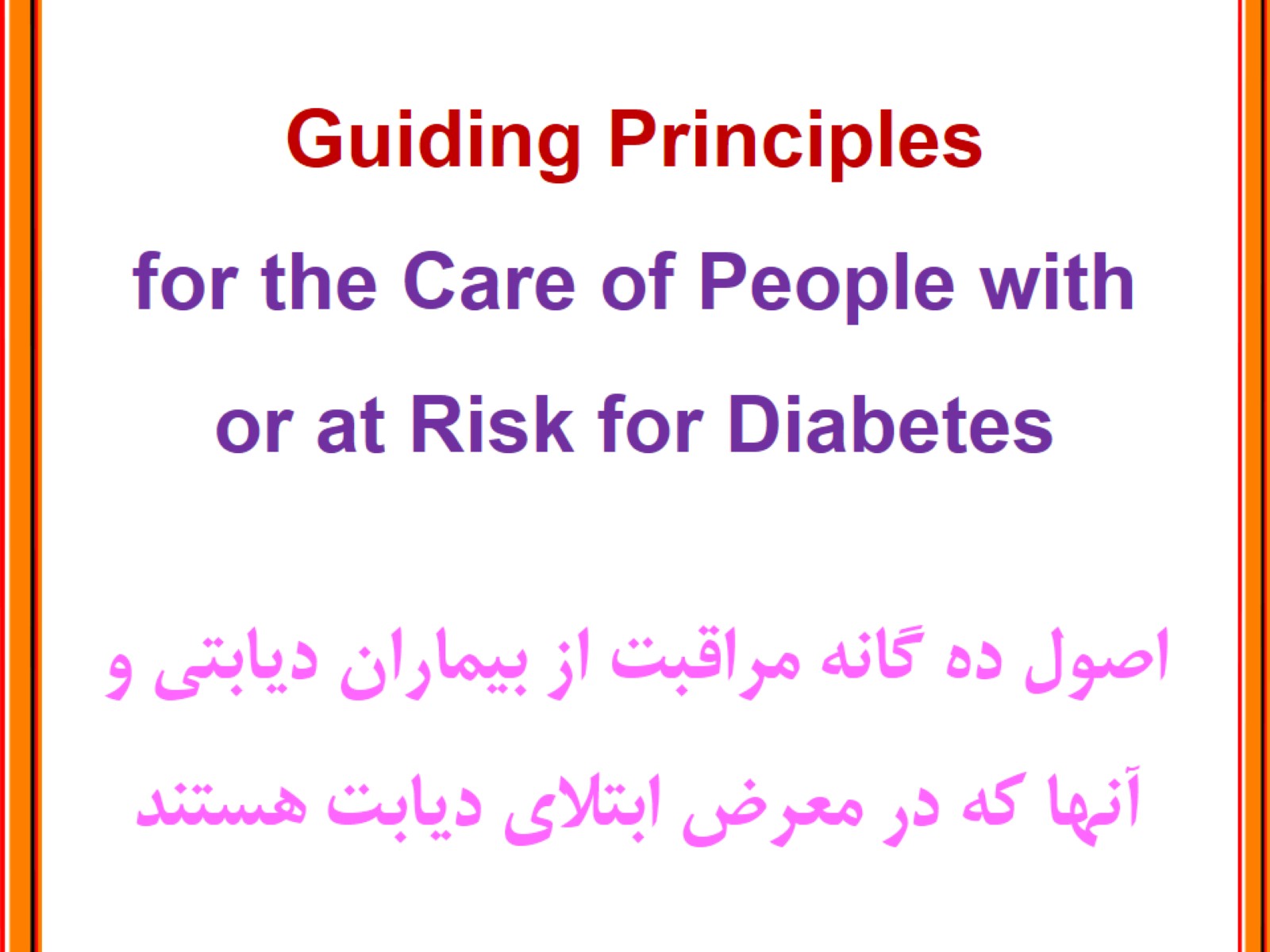 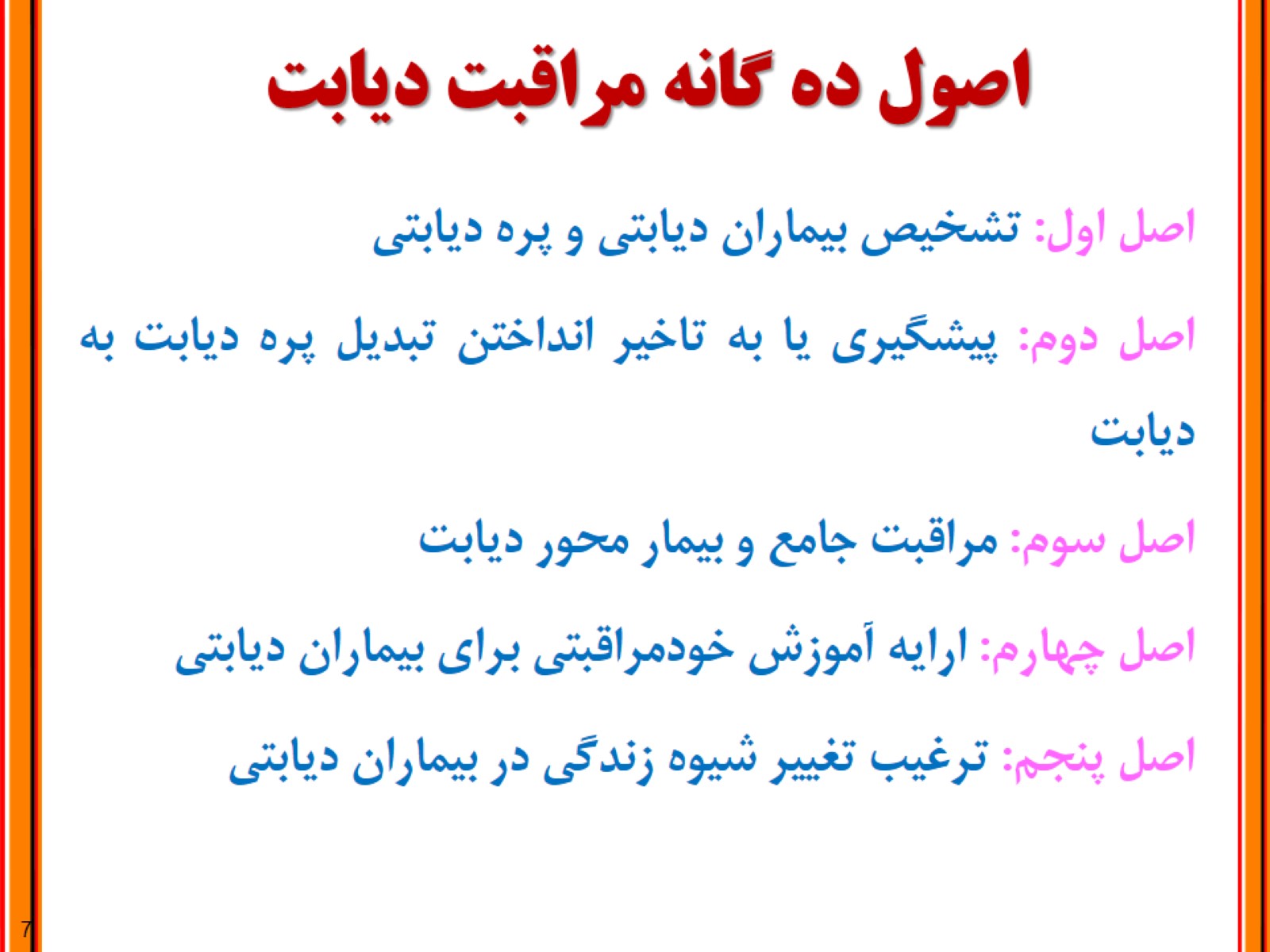 اصول ده گانه مراقبت دیابت
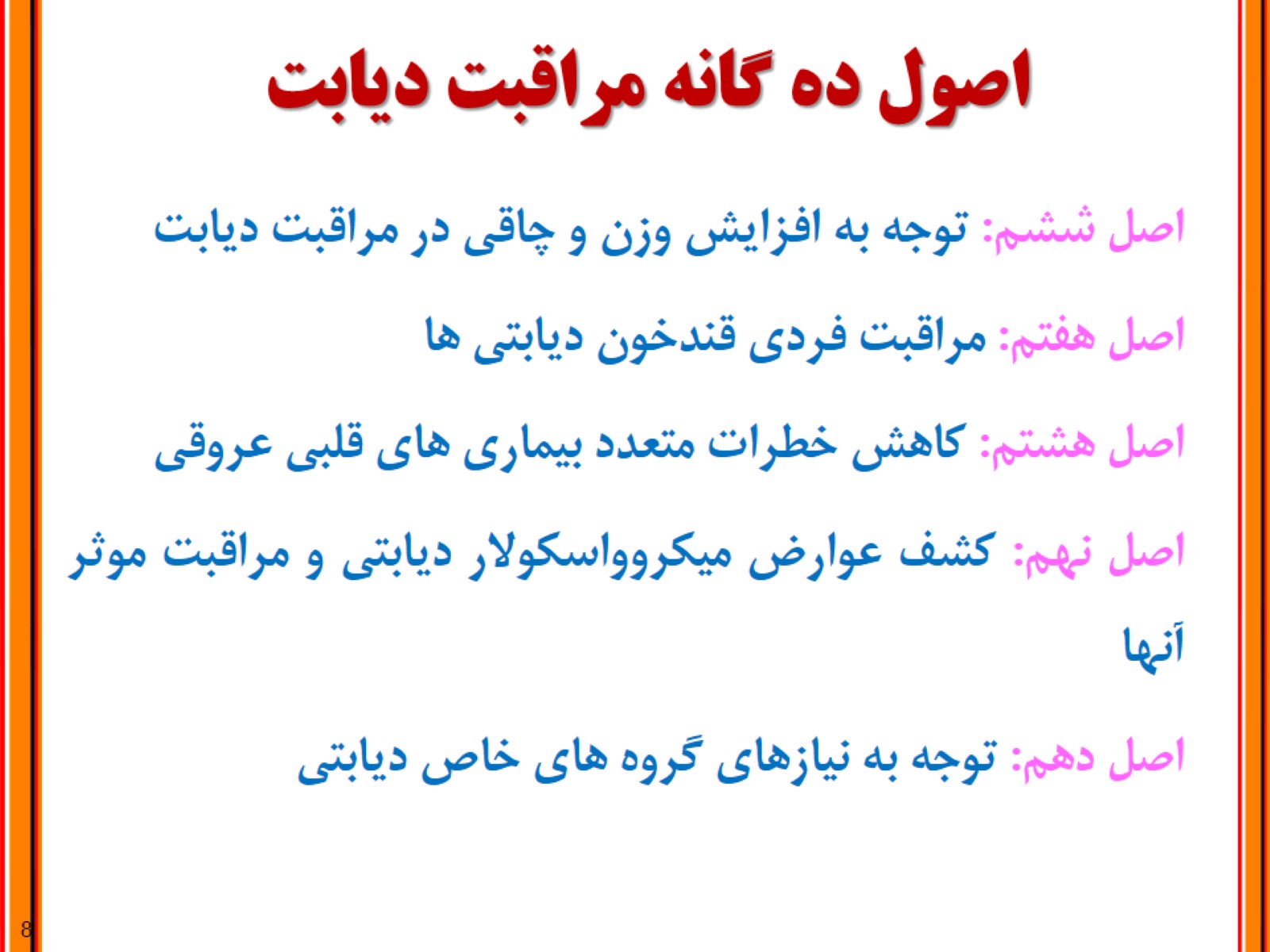 اصول ده گانه مراقبت دیابت
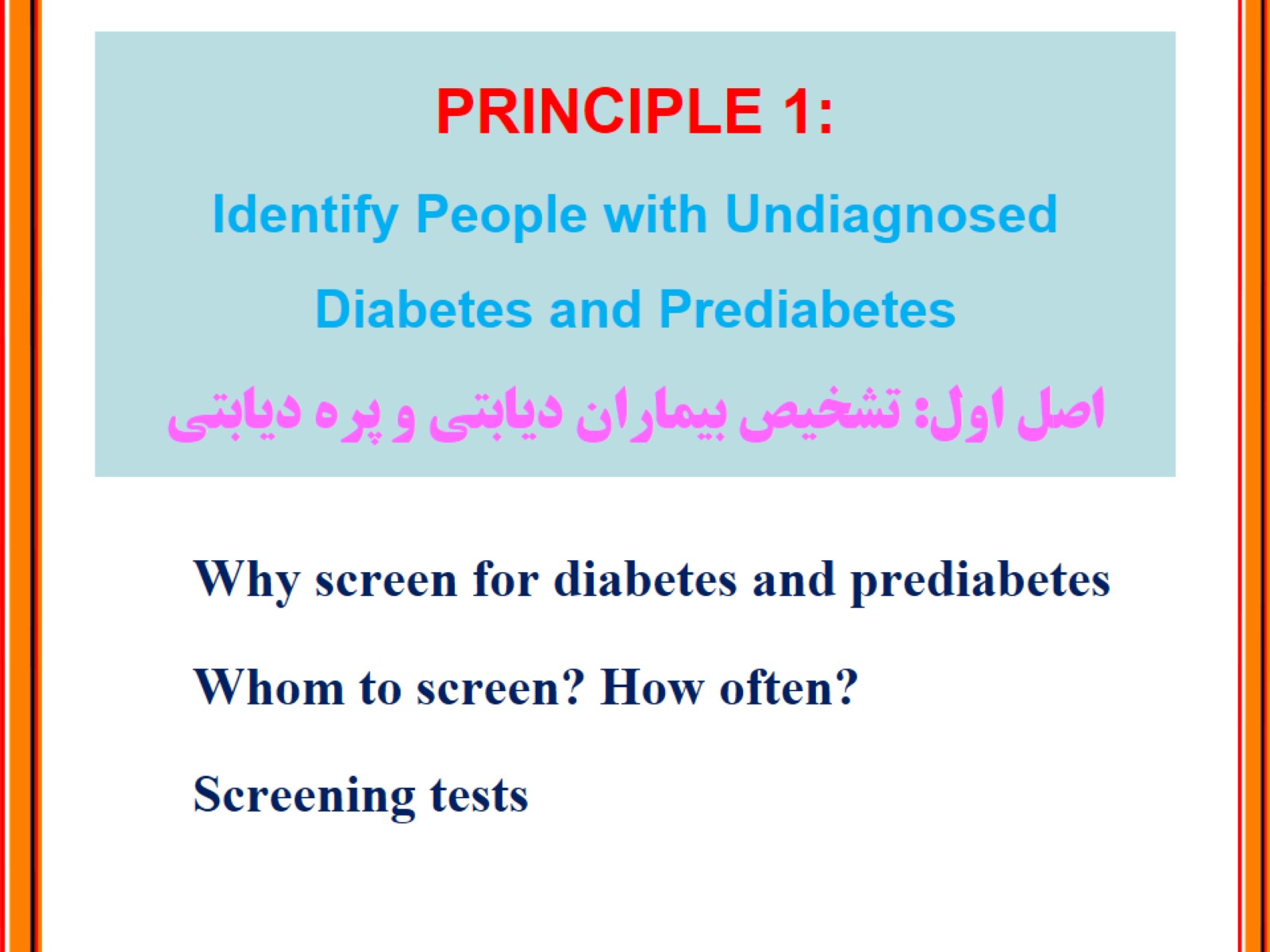 PRINCIPLE 1:Identify People with Undiagnosed Diabetes and Prediabetesاصل اول: تشخیص بیماران دیابتی و پره دیابتی
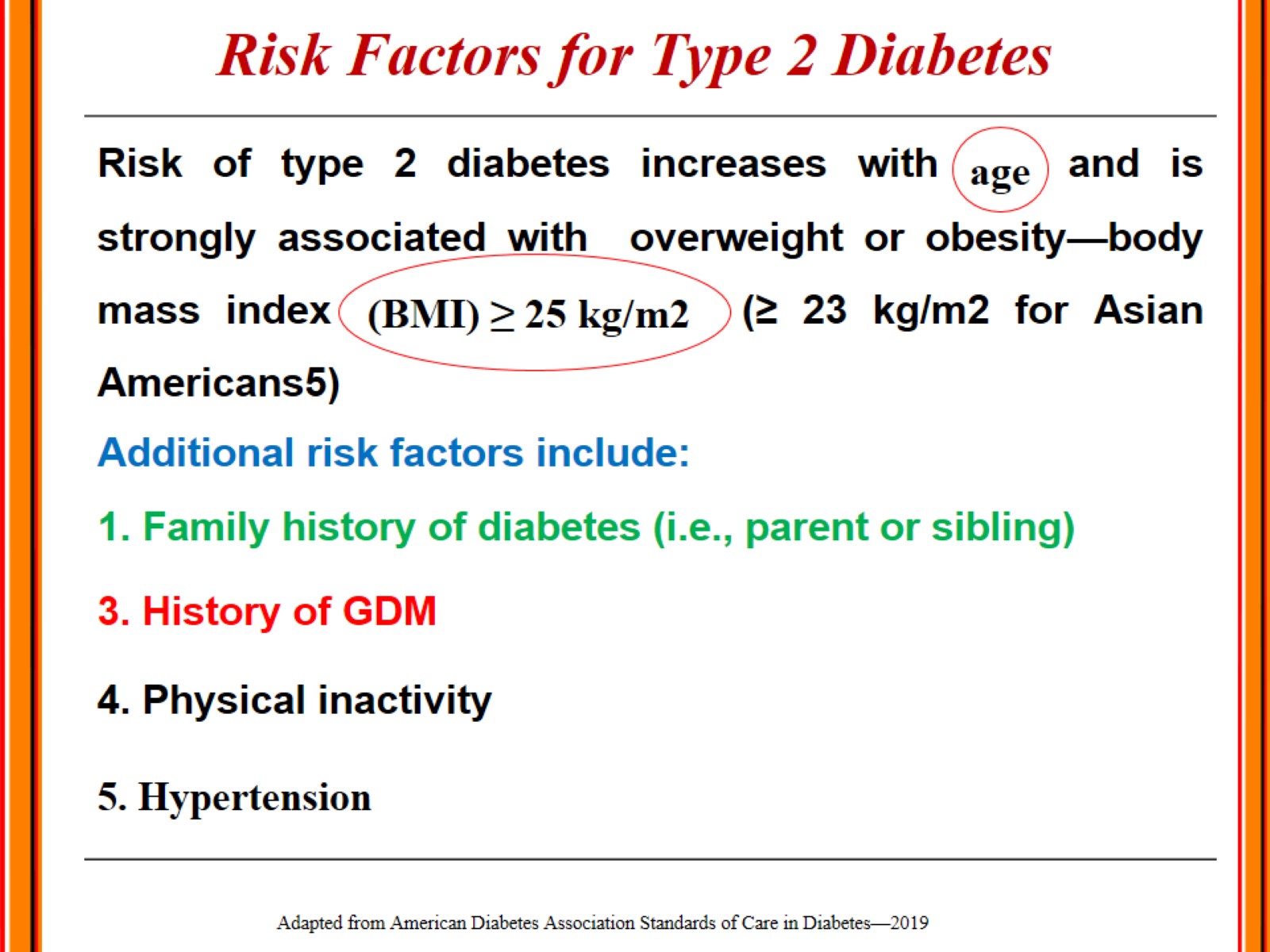 Risk Factors for Type 2 Diabetes
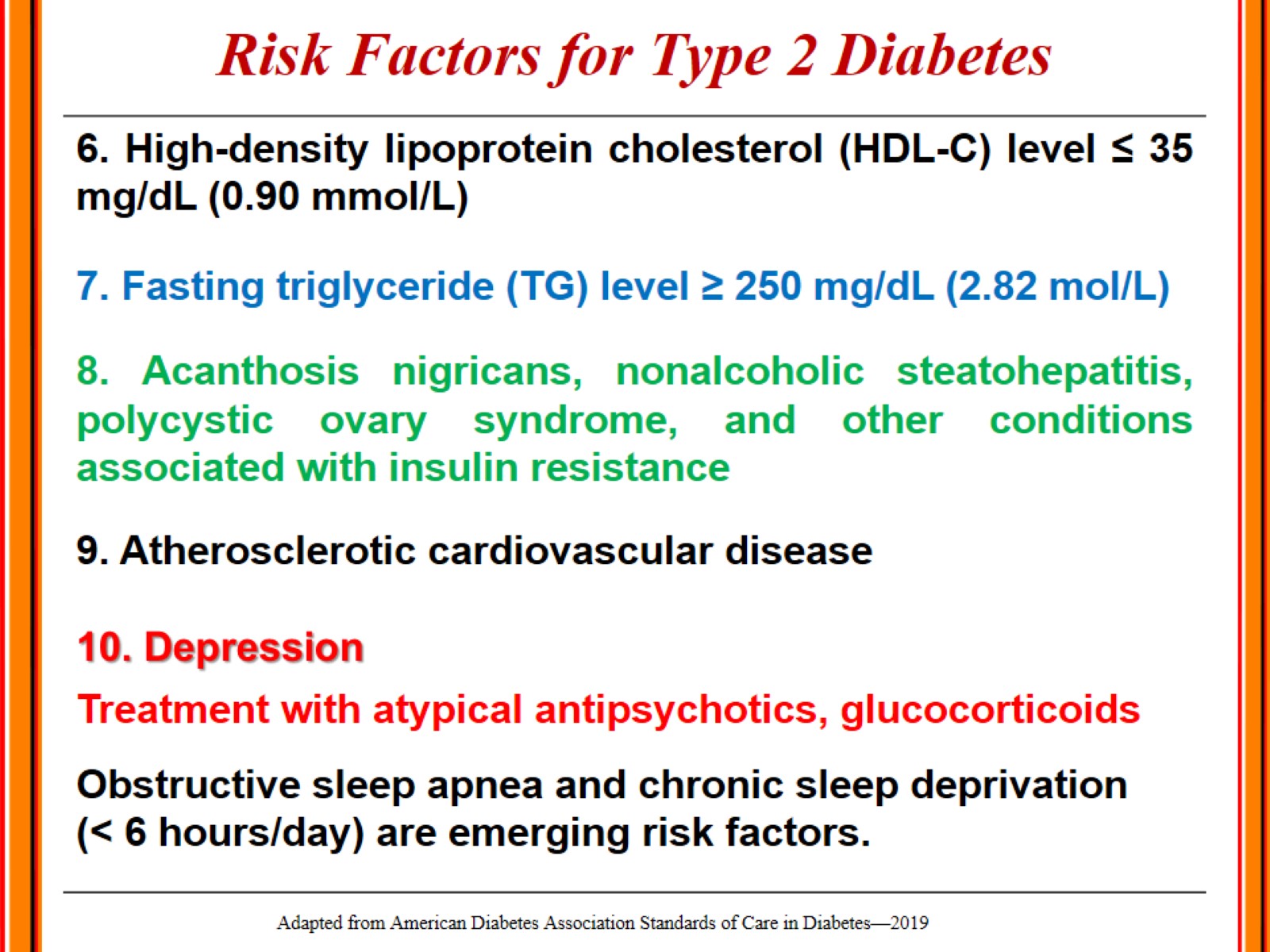 Risk Factors for Type 2 Diabetes
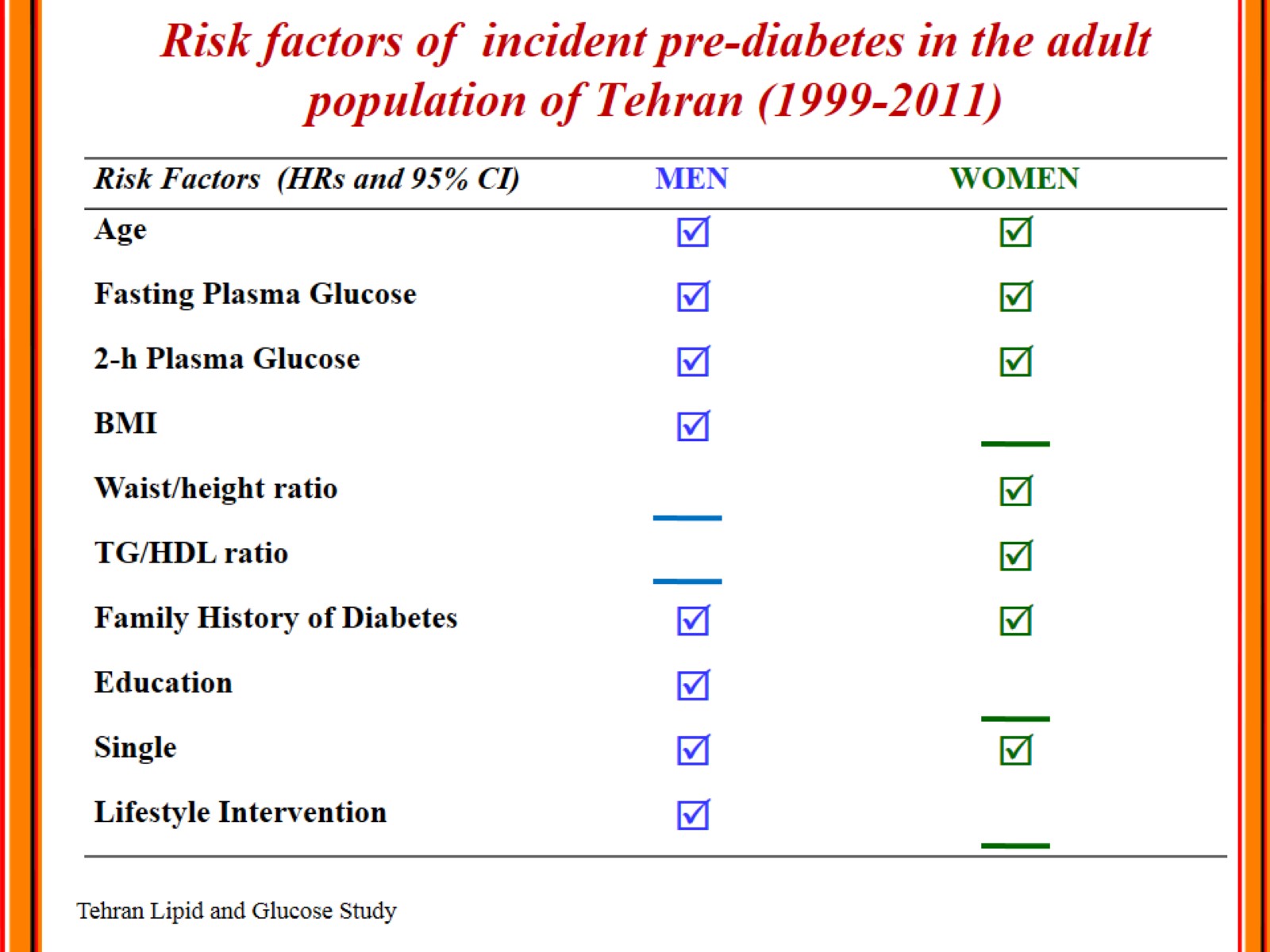 Risk factors of  incident pre-diabetes in the adult population of Tehran (1999-2011)
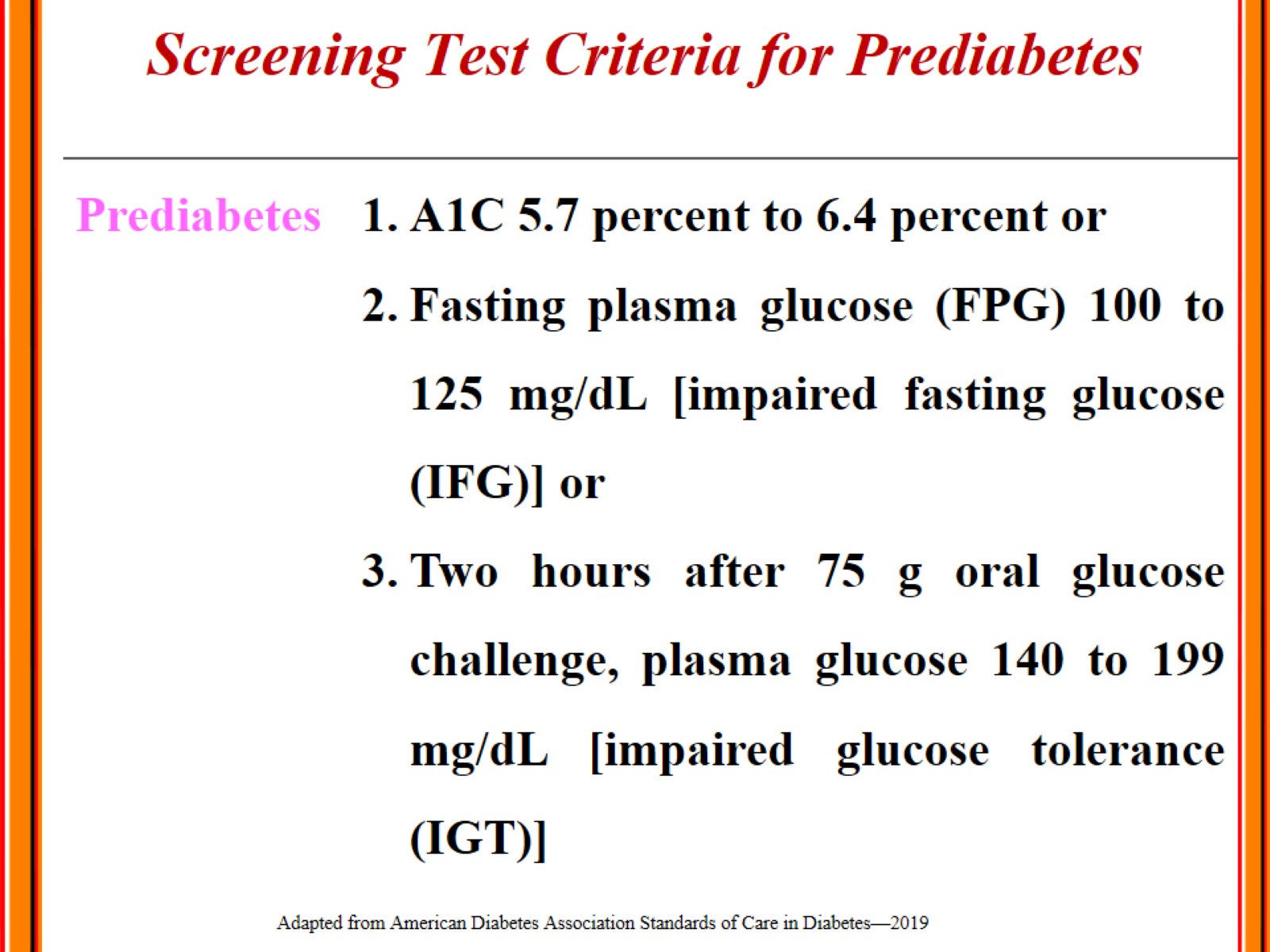 Screening Test Criteria for Prediabetes
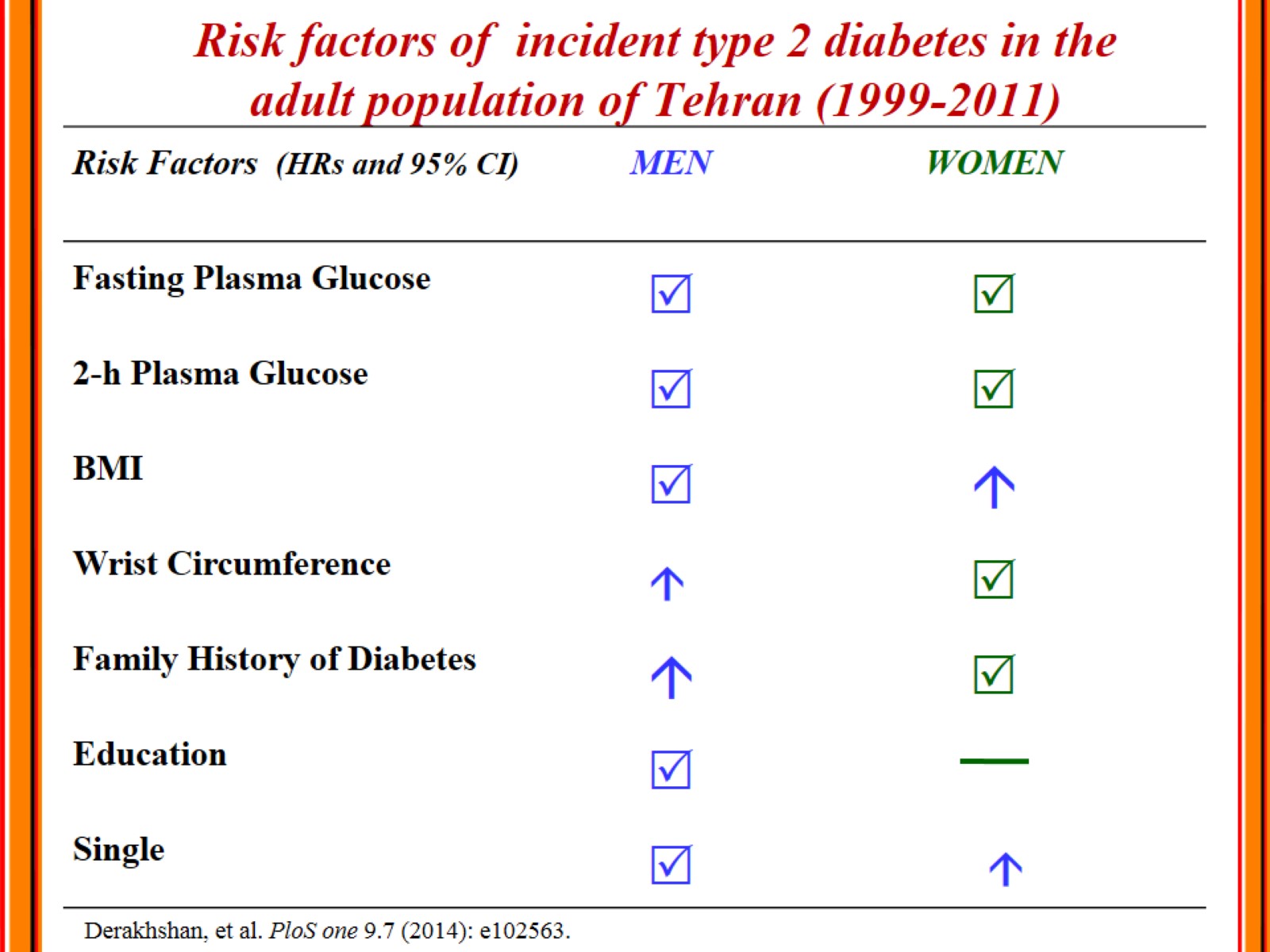 Risk factors of  incident type 2 diabetes in the adult population of Tehran (1999-2011)
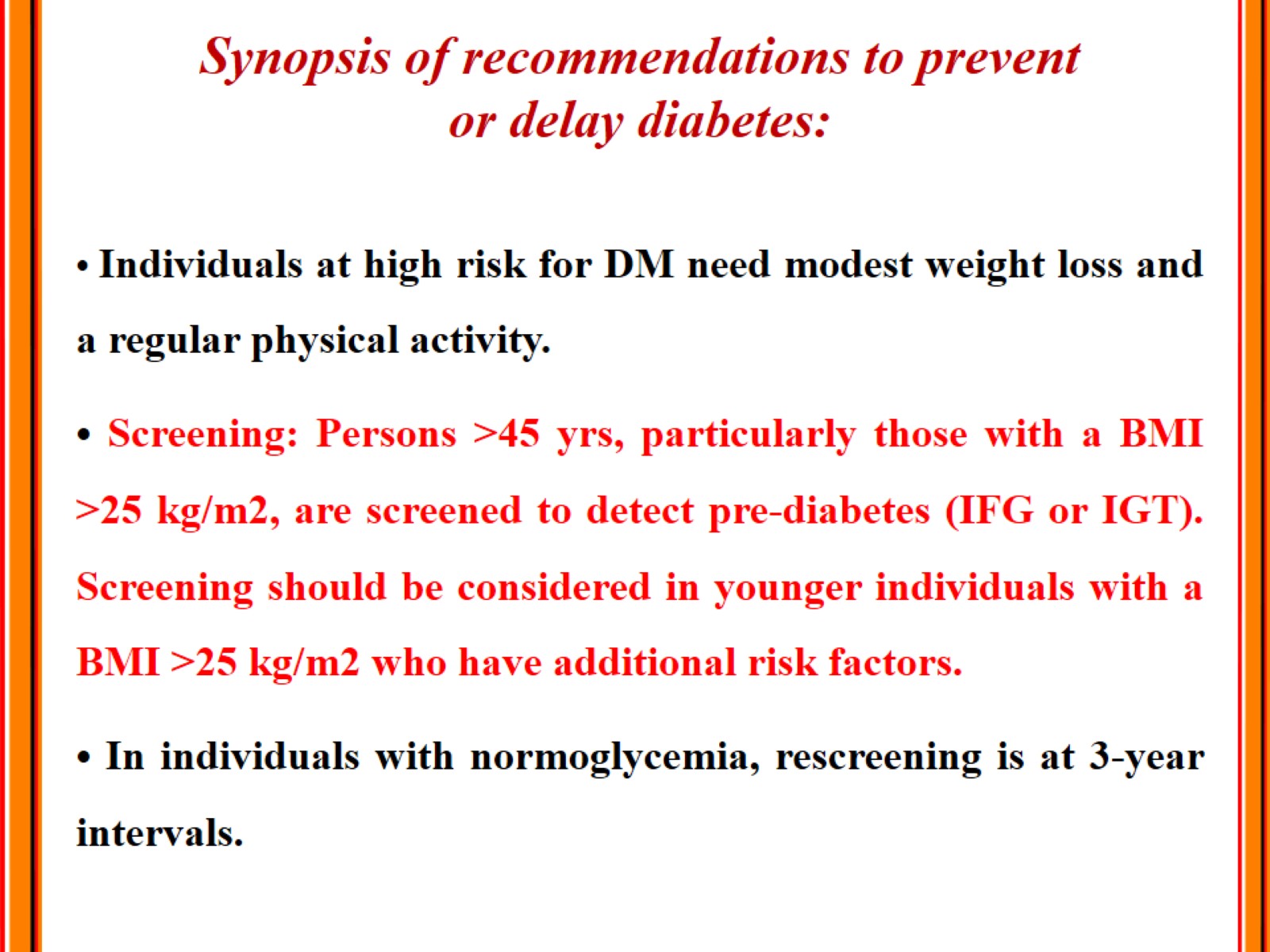 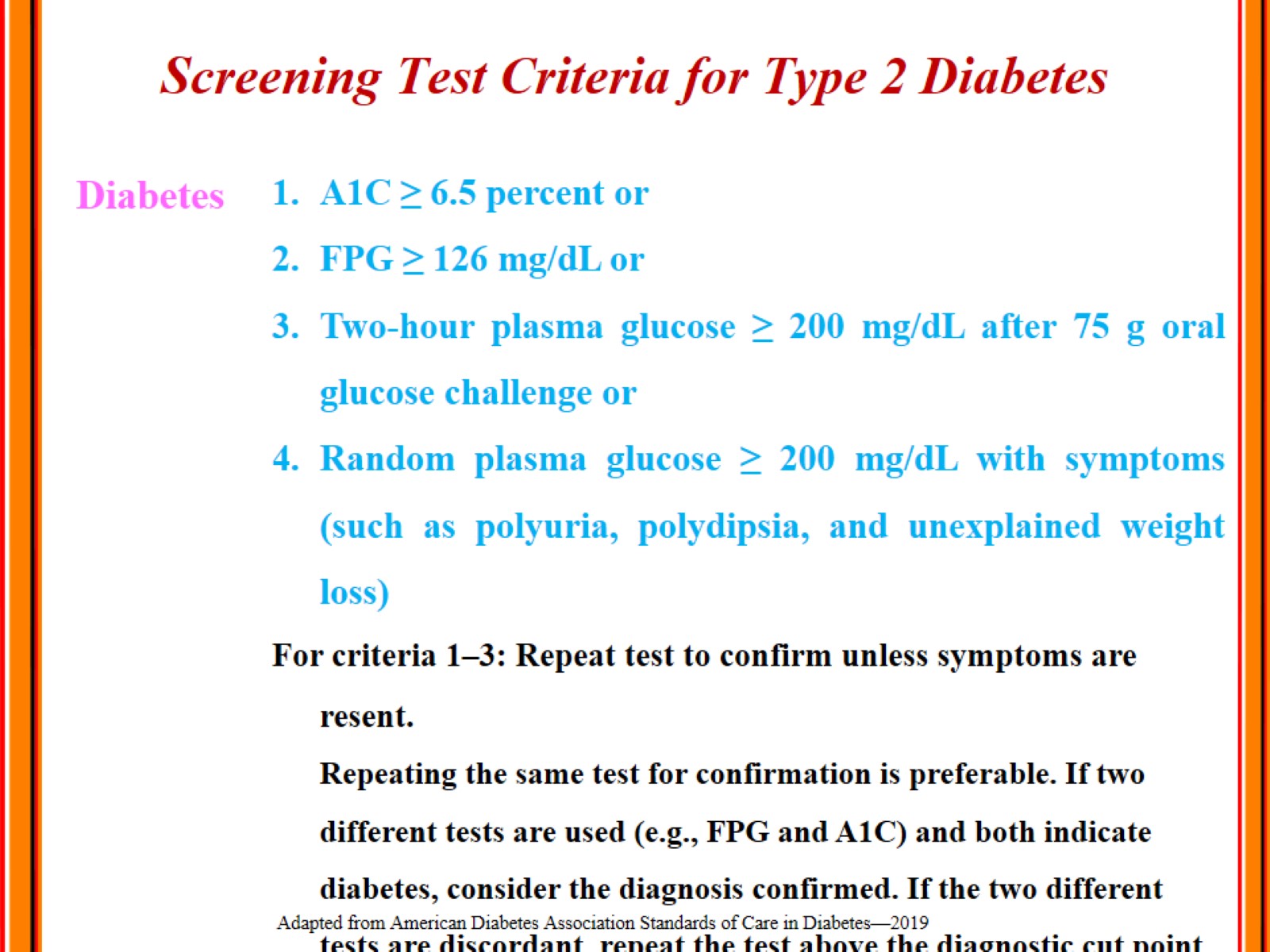 Screening Test Criteria for Type 2 Diabetes
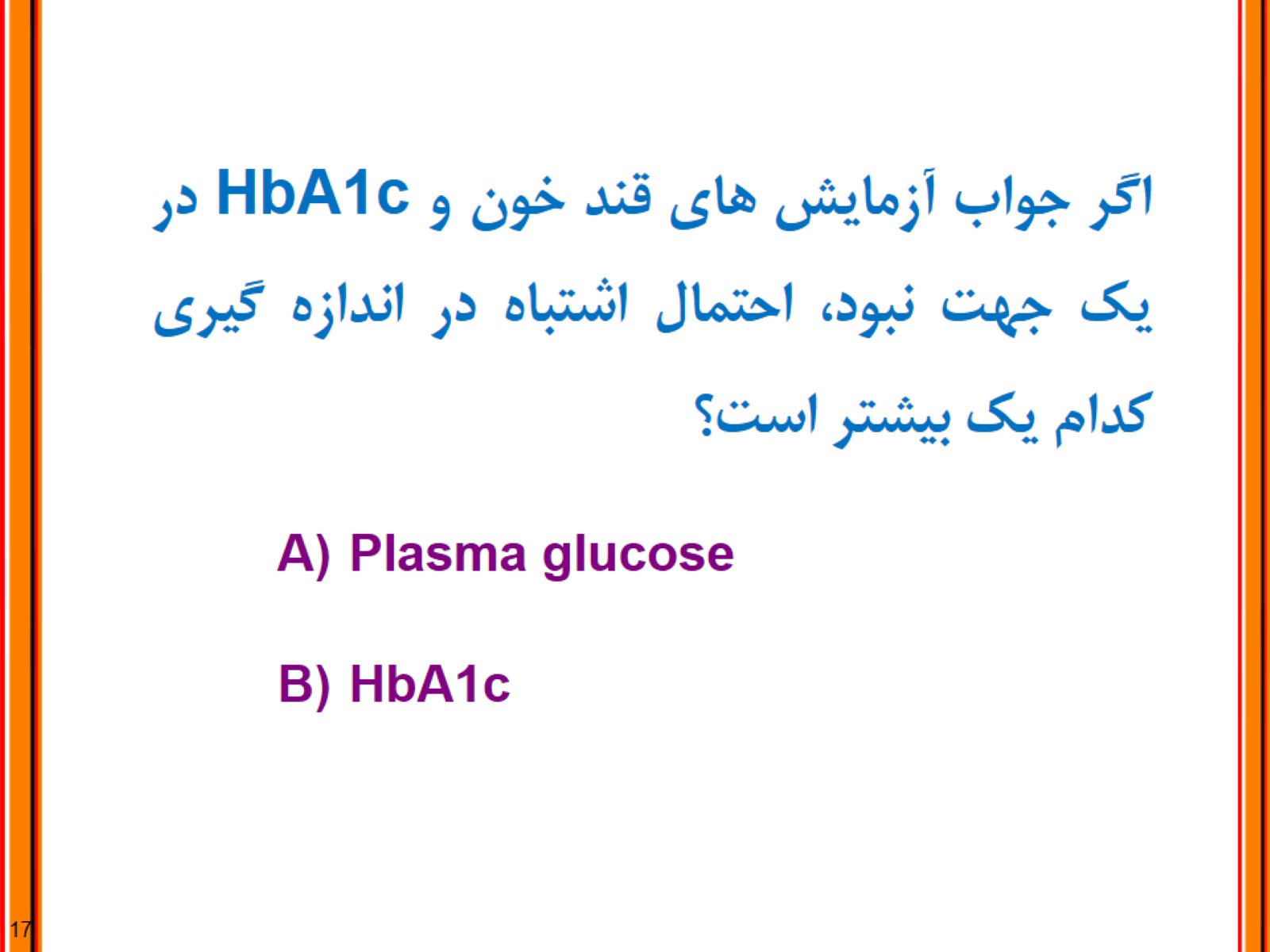 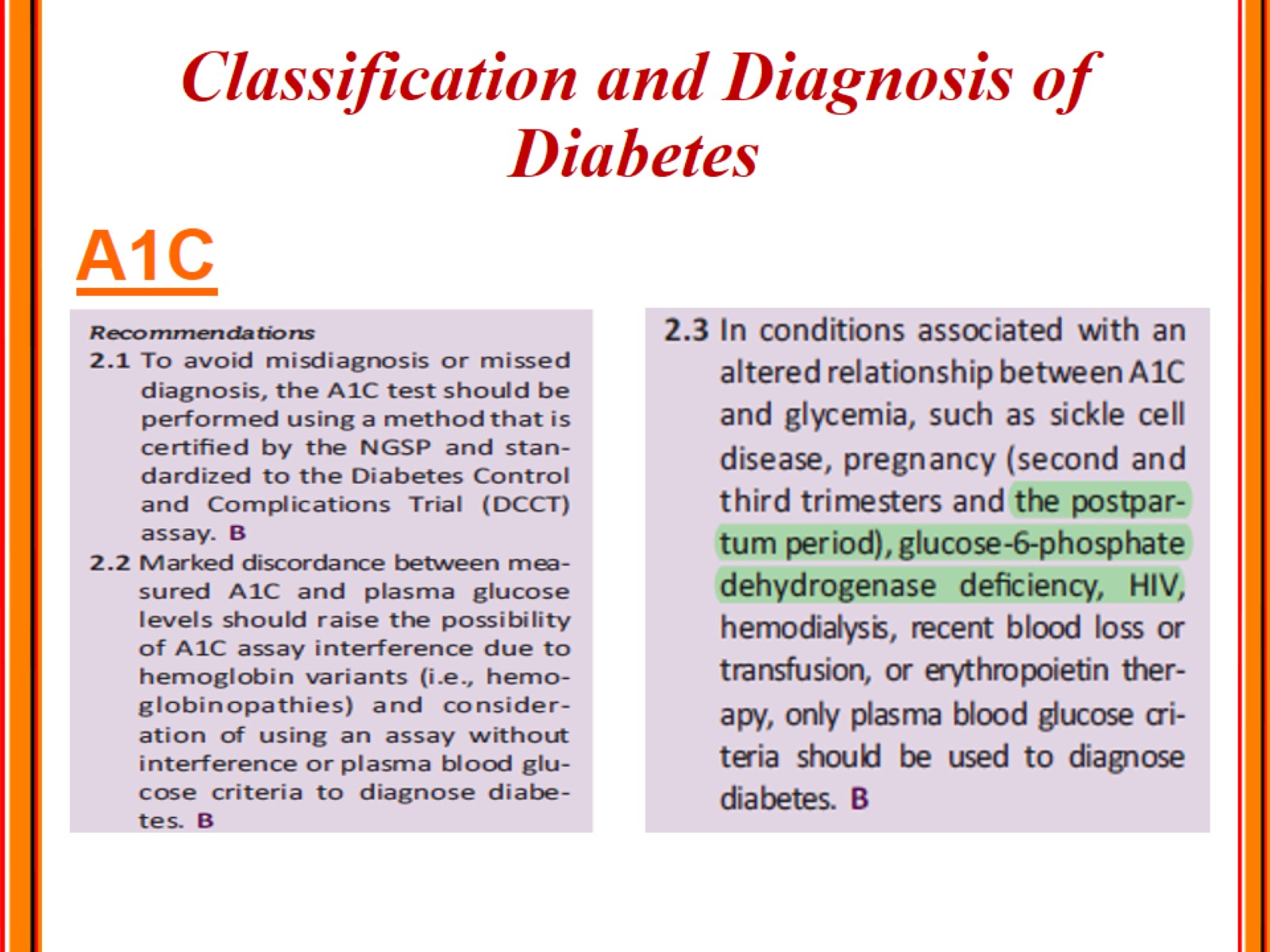 Classification and Diagnosis of Diabetes
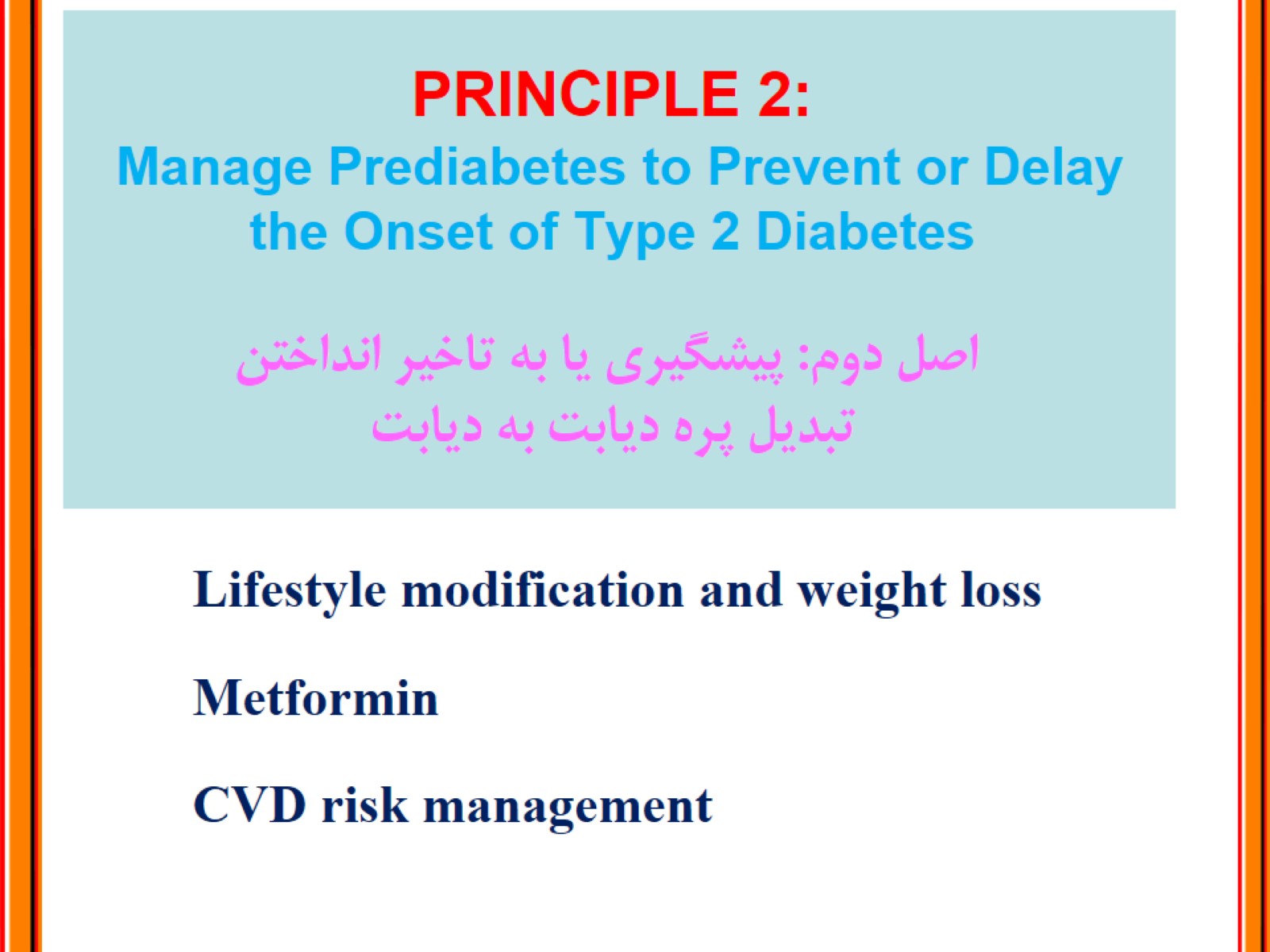 PRINCIPLE 2: Manage Prediabetes to Prevent or Delay the Onset of Type 2 Diabetes اصل دوم: پیشگیری یا به تاخیر انداختن تبدیل پره دیابت به دیابت
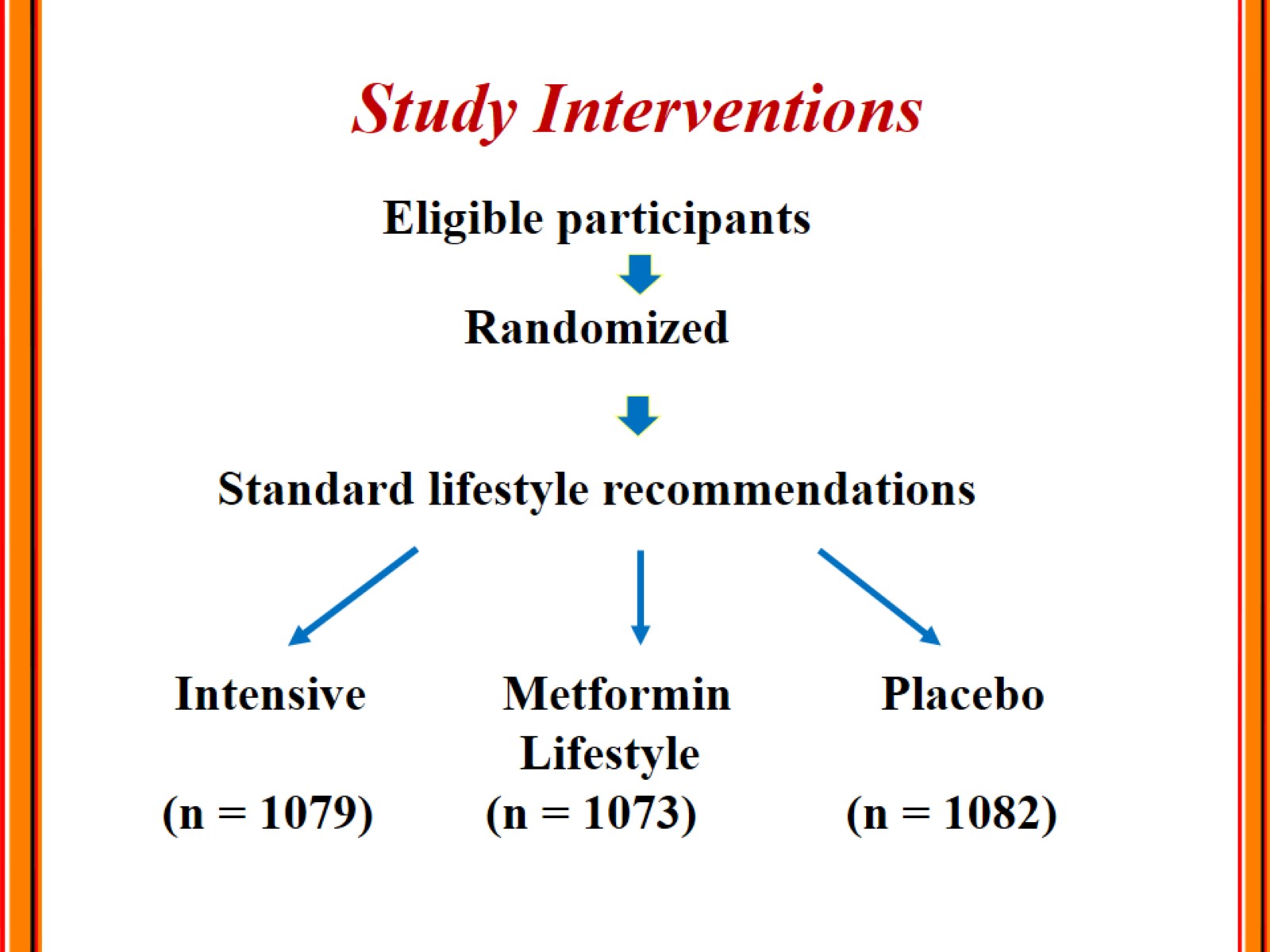 Study Interventions
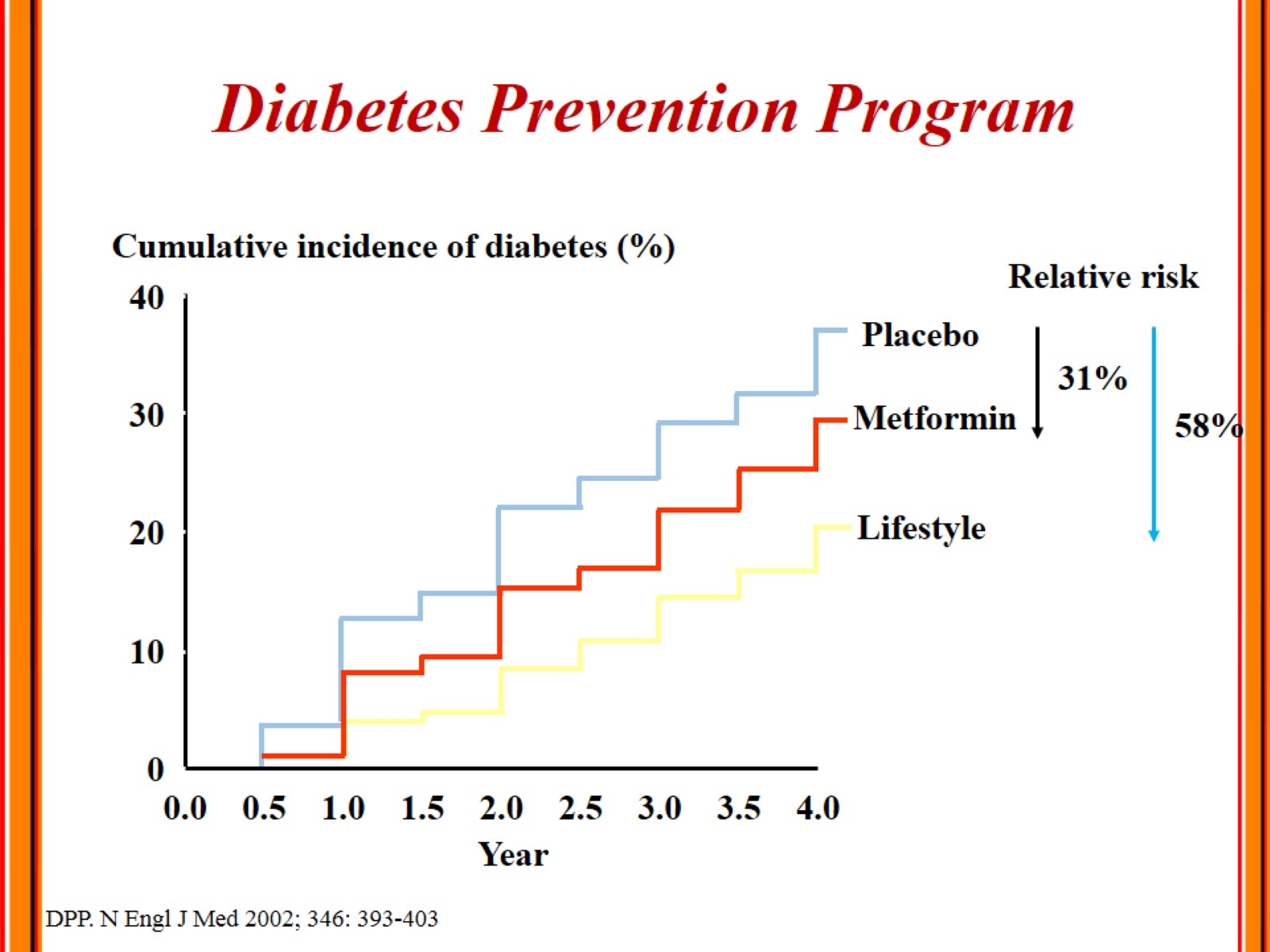 Diabetes Prevention Program
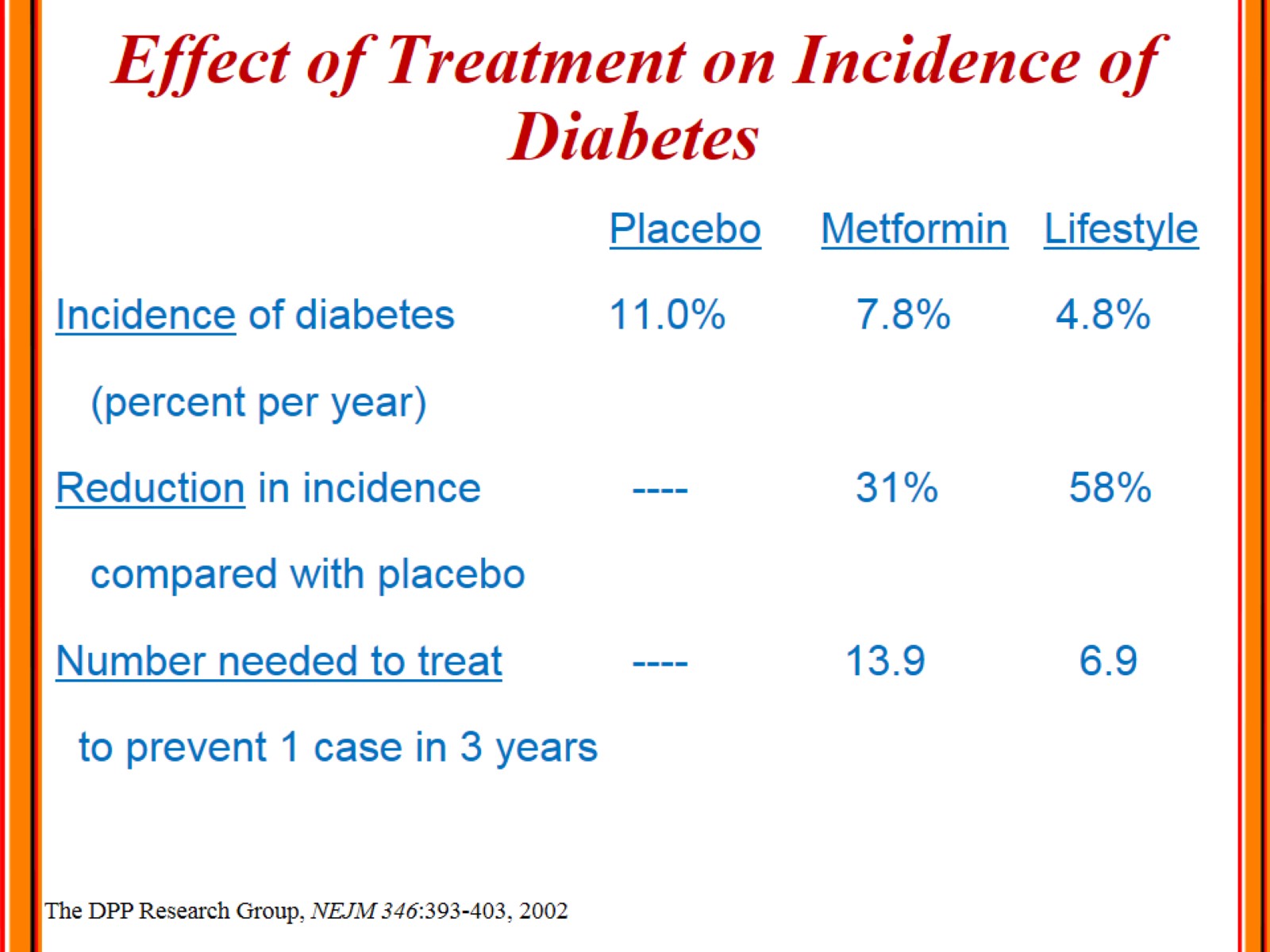 Effect of Treatment on Incidence of Diabetes
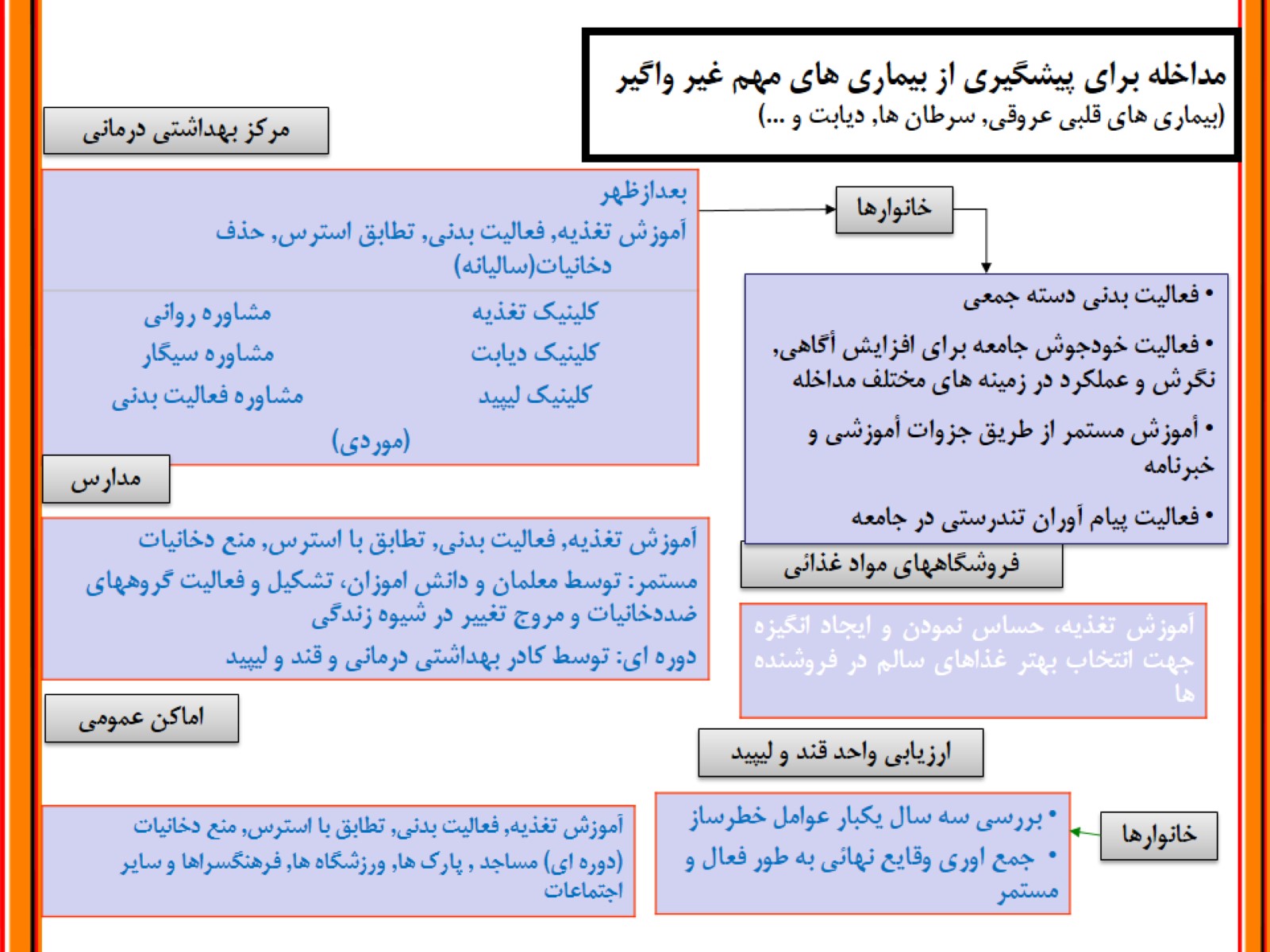 مداخله براي پيشگيري از بيماري هاي مهم غير واگير(بيماري هاي قلبي عروقي, سرطان ها, ديابت و ...)
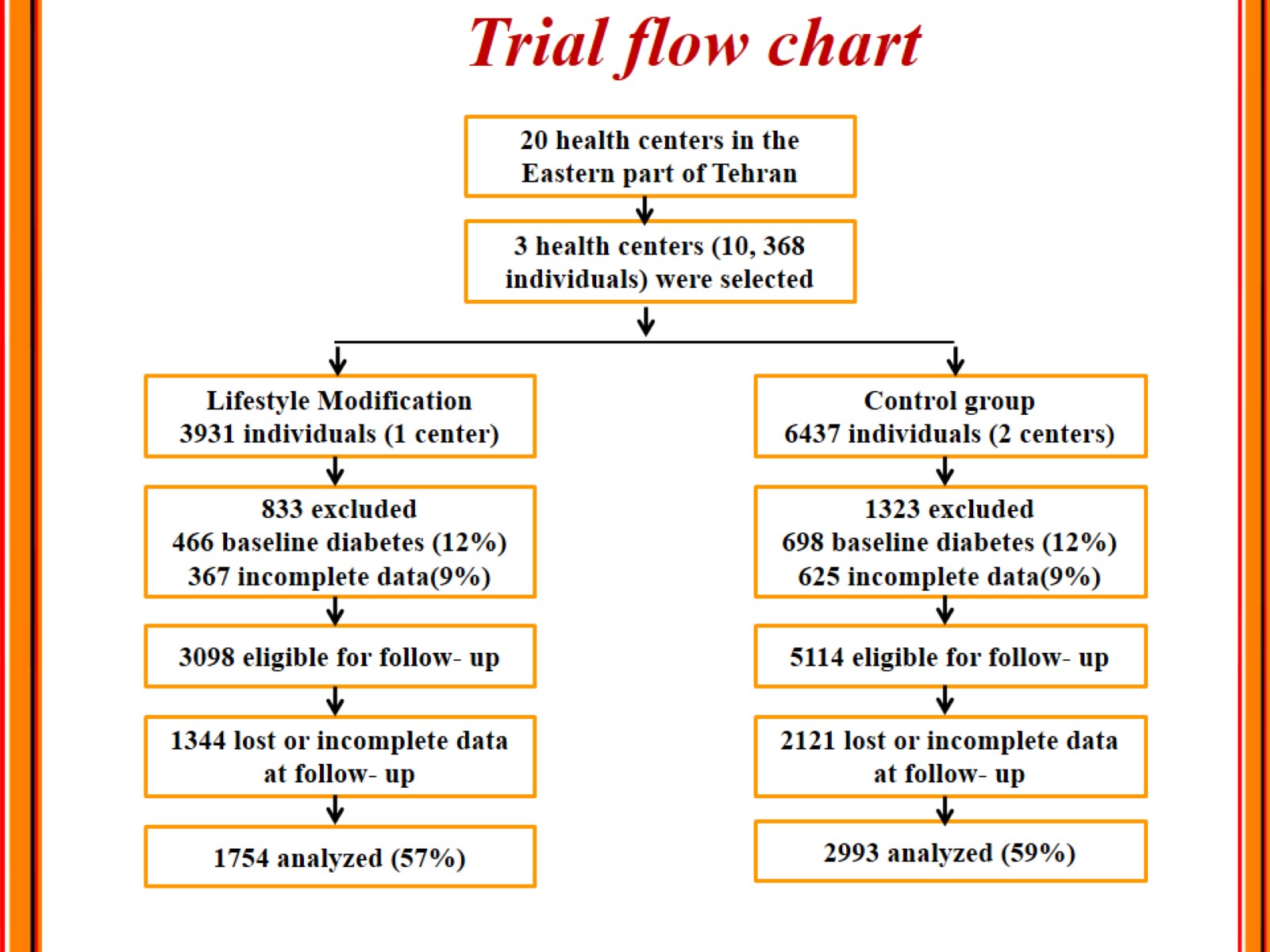 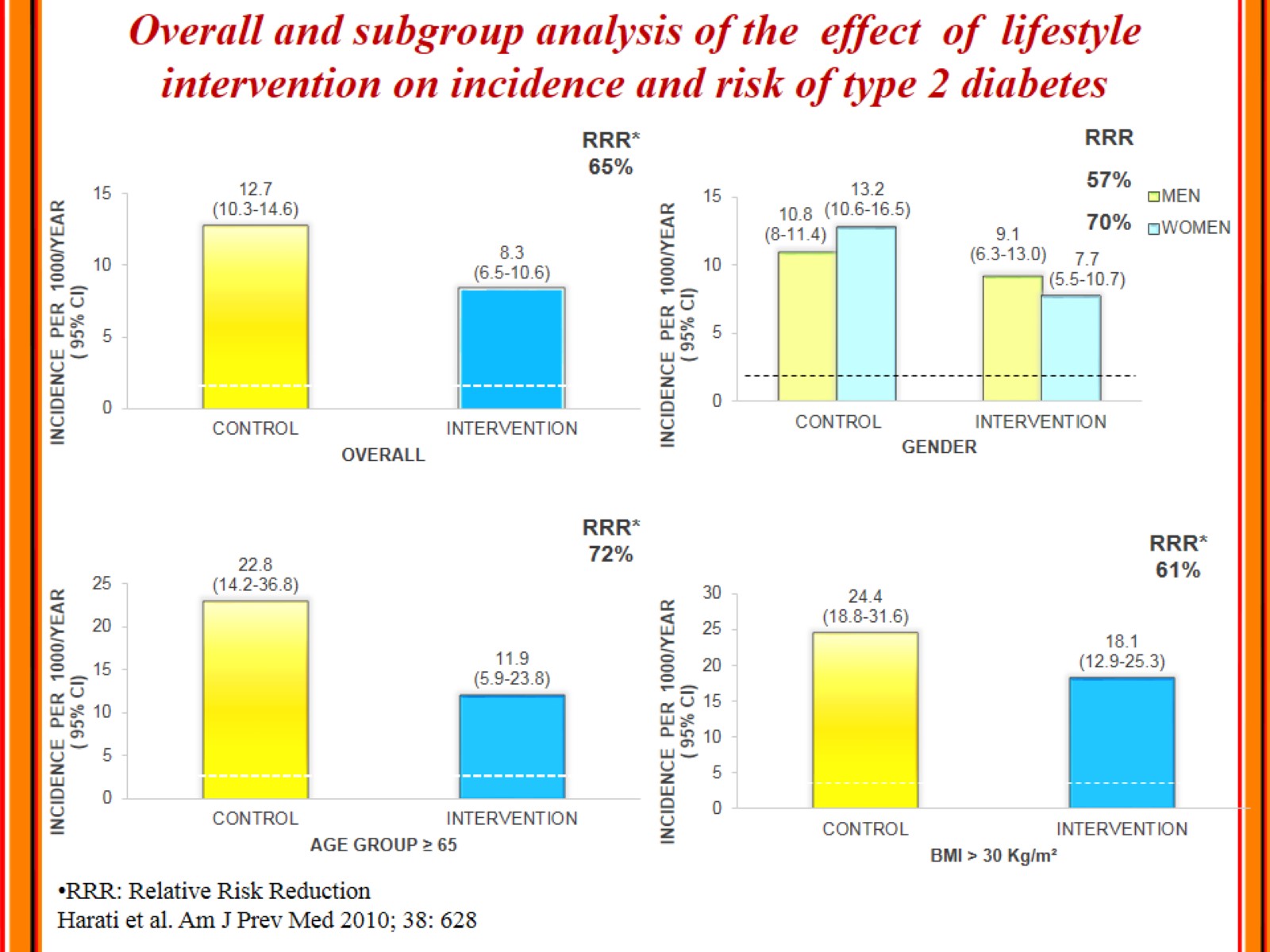 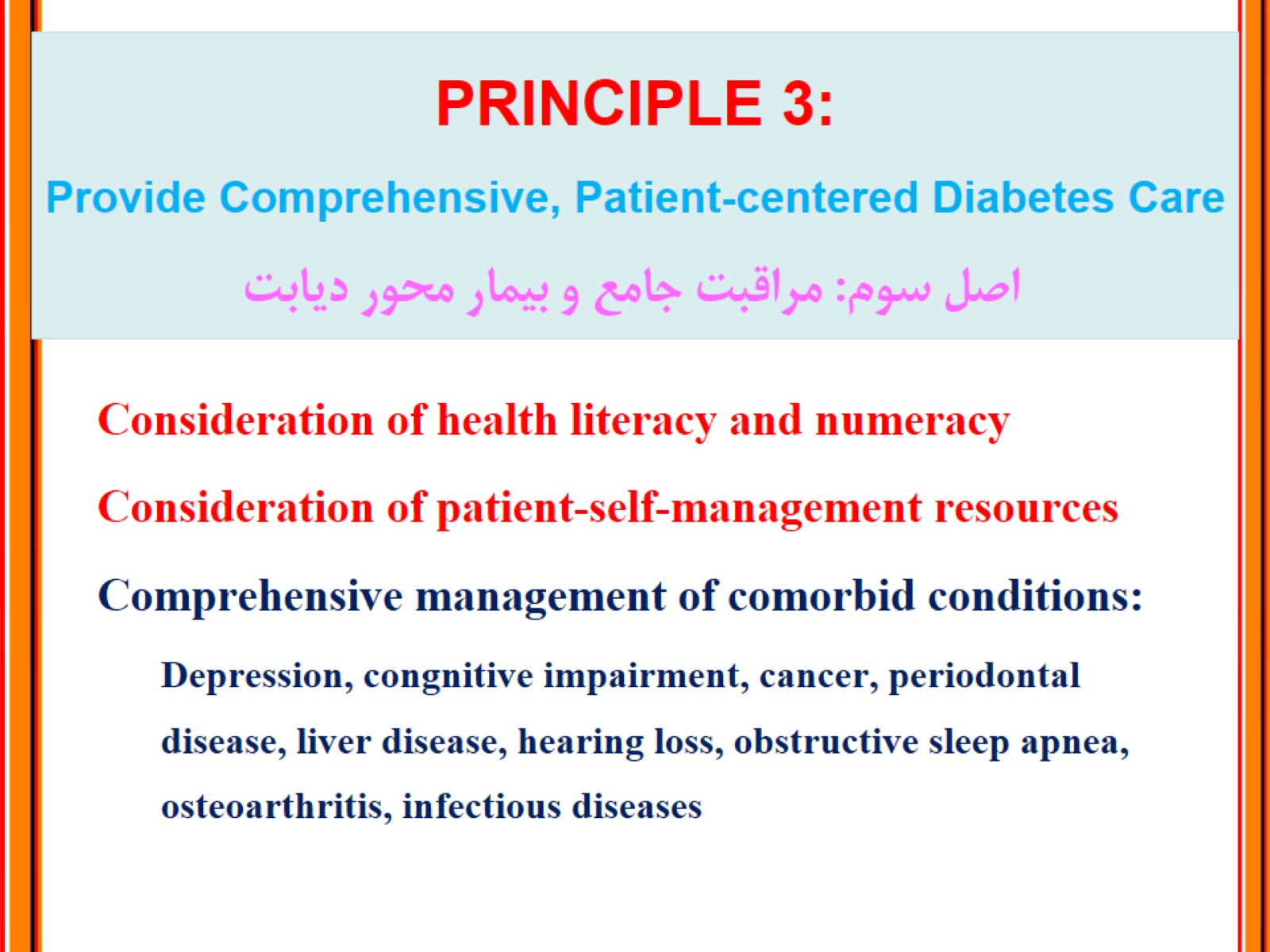 PRINCIPLE 3:Provide Comprehensive, Patient-centered Diabetes Care اصل سوم: مراقبت جامع و بیمار محور دیابت
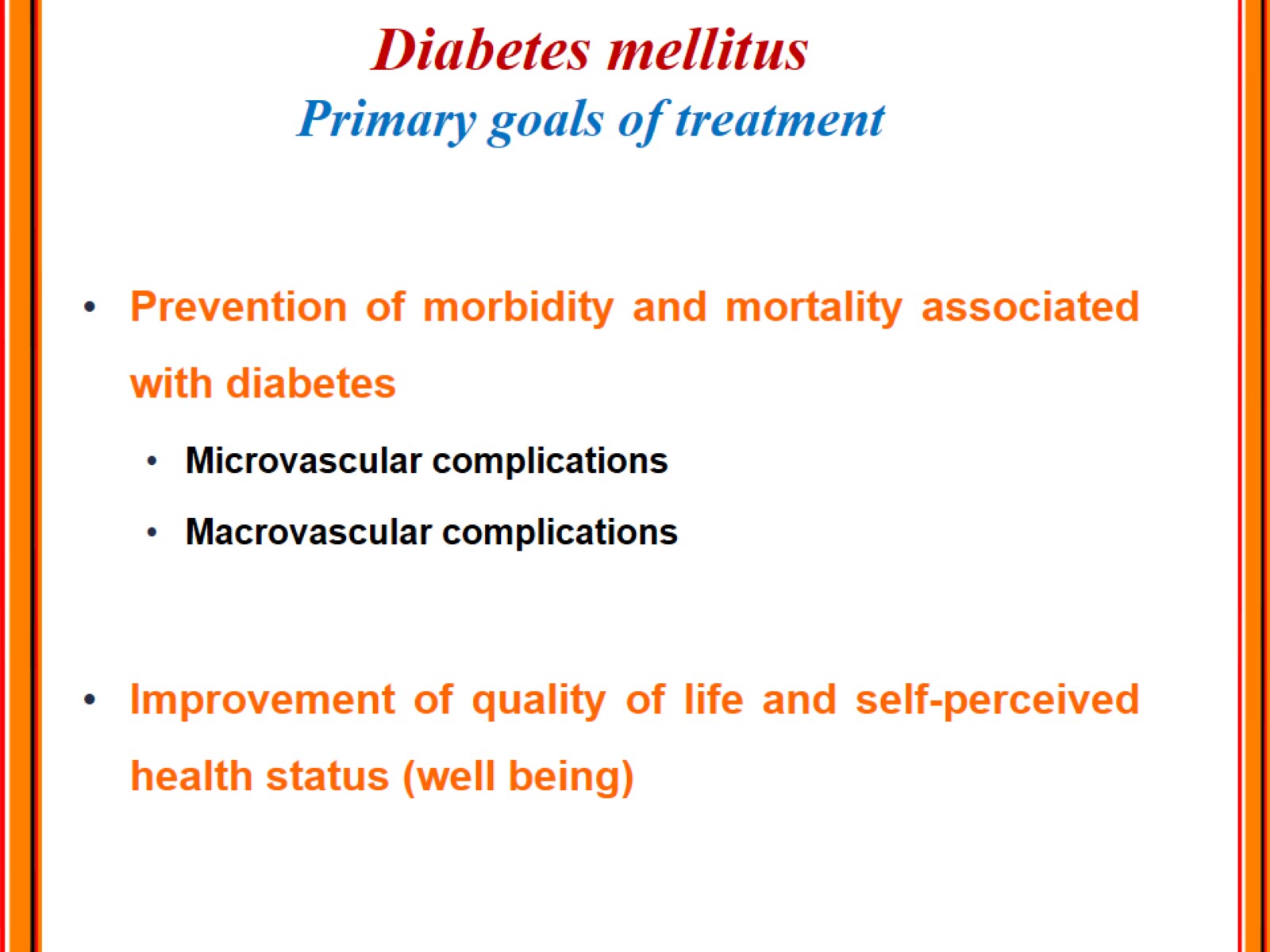 Diabetes mellitusPrimary goals of treatment
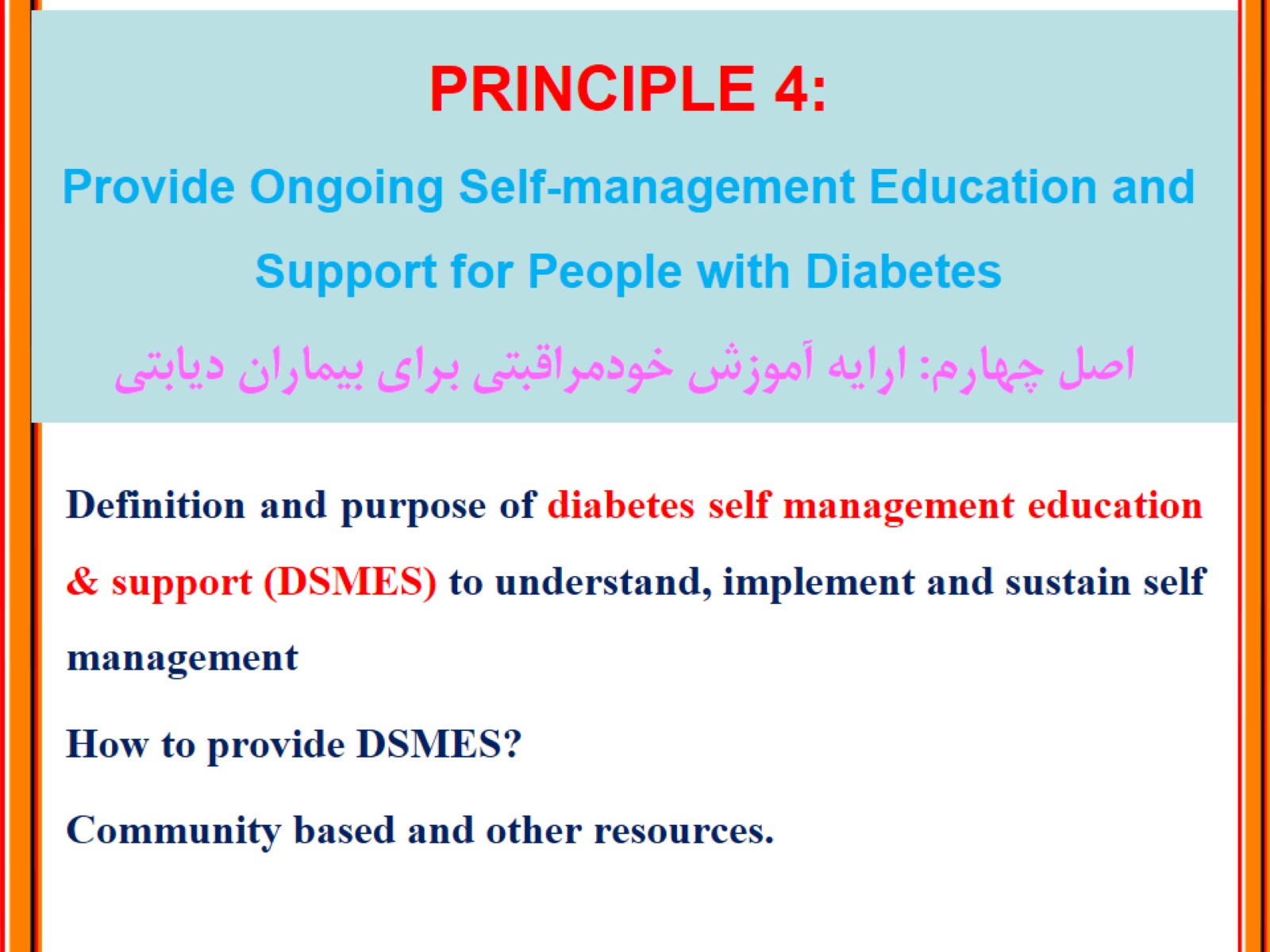 PRINCIPLE 4:Provide Ongoing Self-management Education and Support for People with Diabetes اصل چهارم: ارایه آموزش خودمراقبتی برای بیماران دیابتی
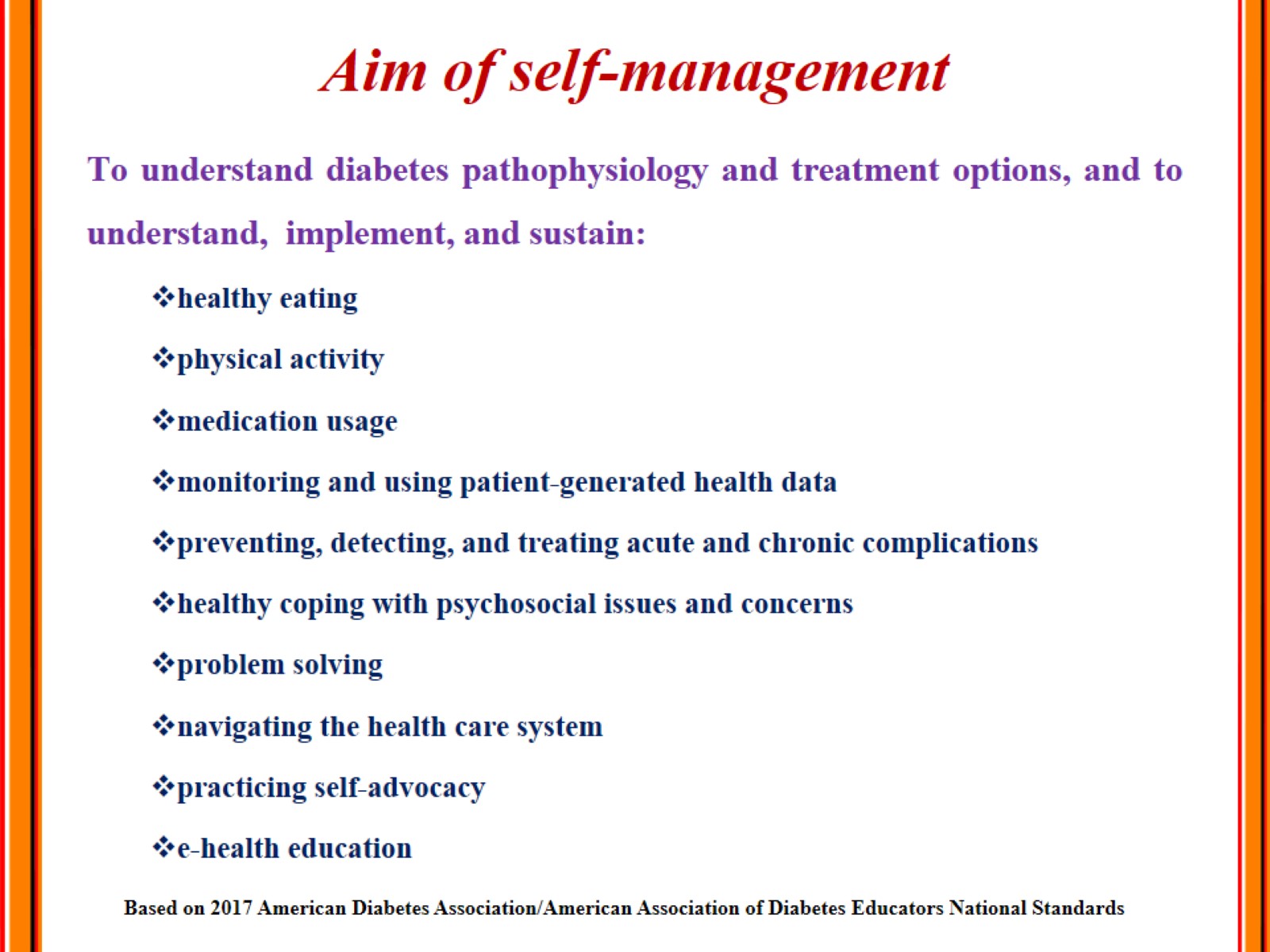 Aim of self-management
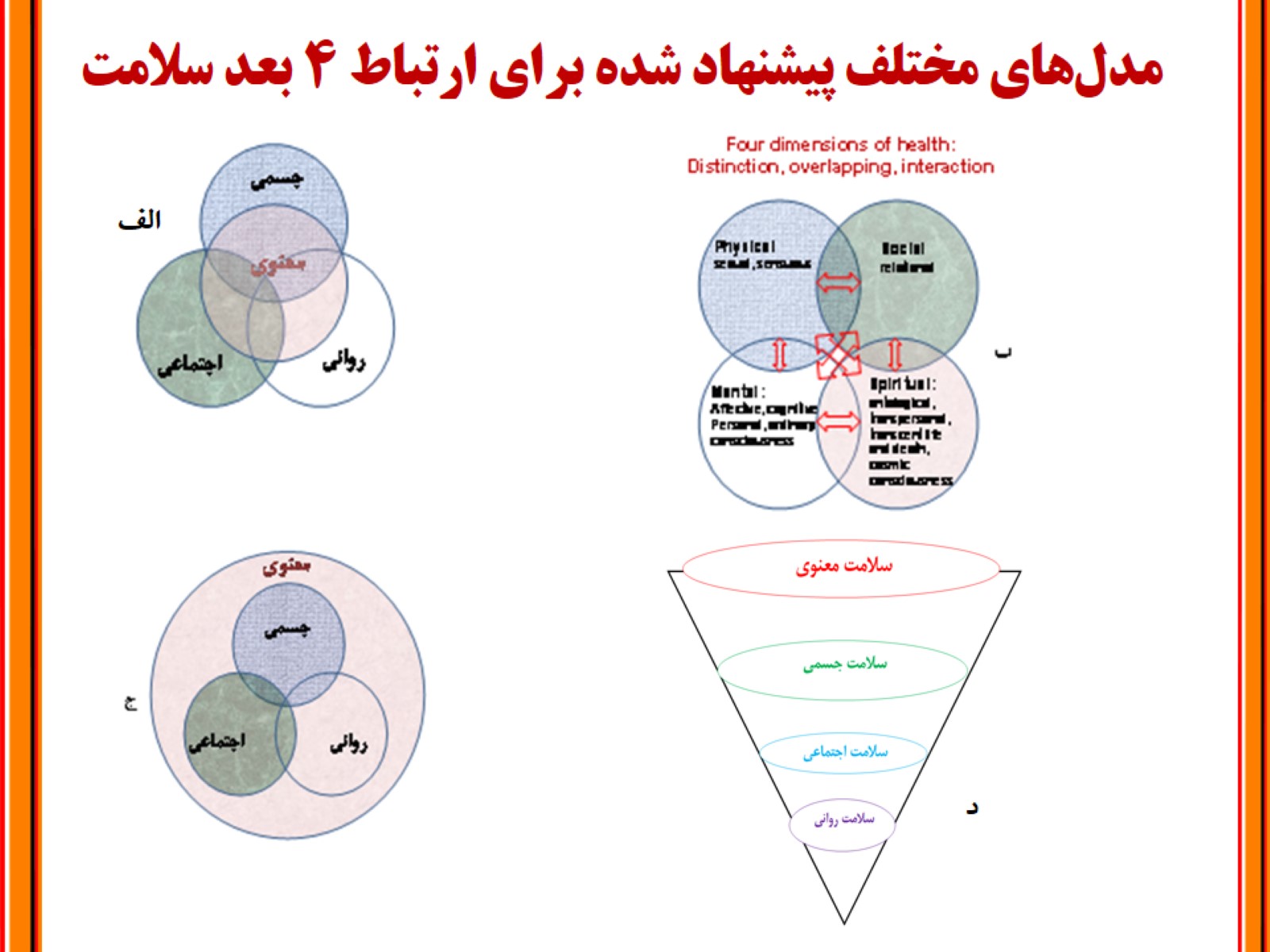 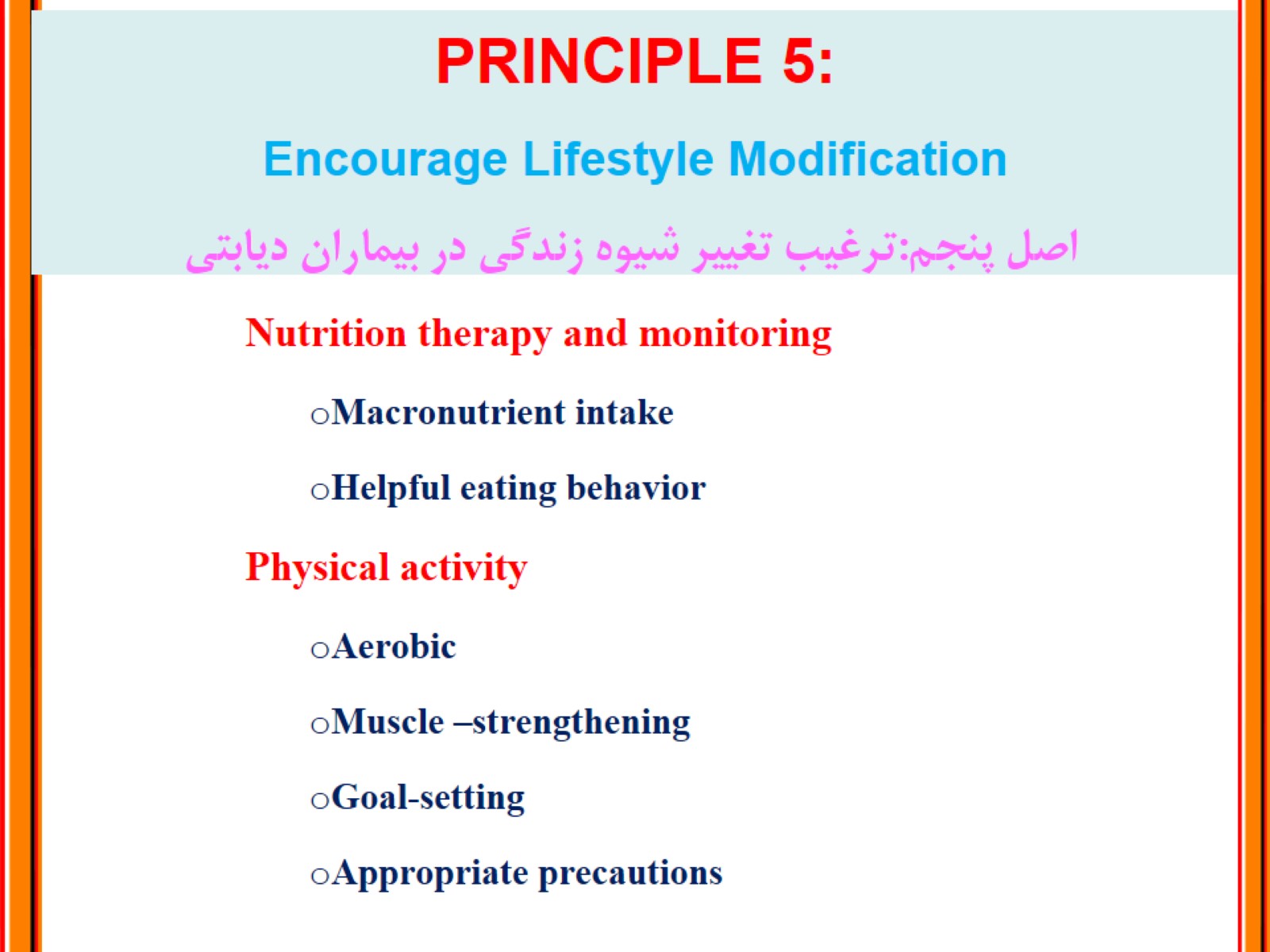 PRINCIPLE 5:Encourage Lifestyle Modification اصل پنجم:ترغیب تغییر شیوه زندگی در بیماران دیابتی
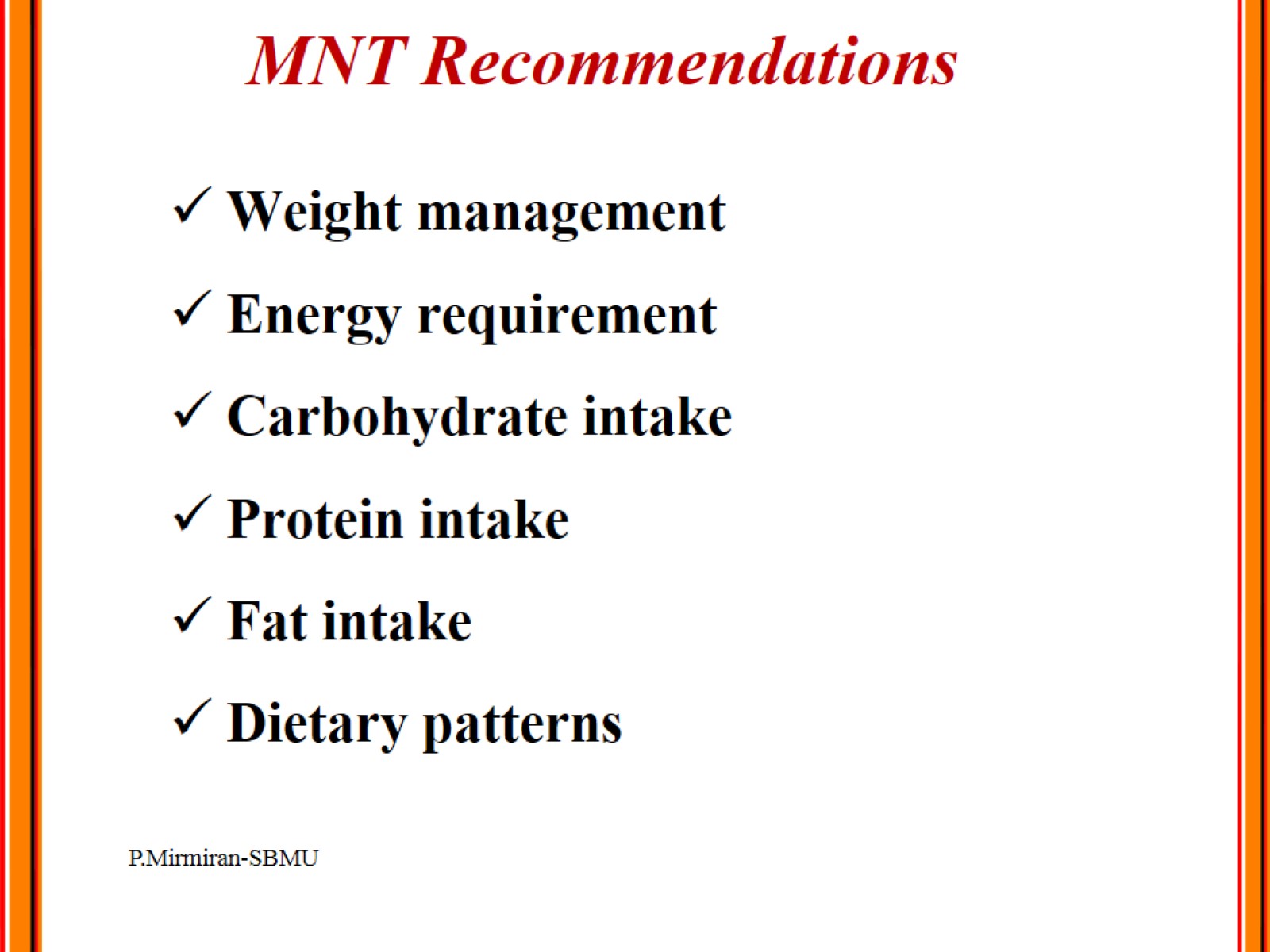 MNT Recommendations
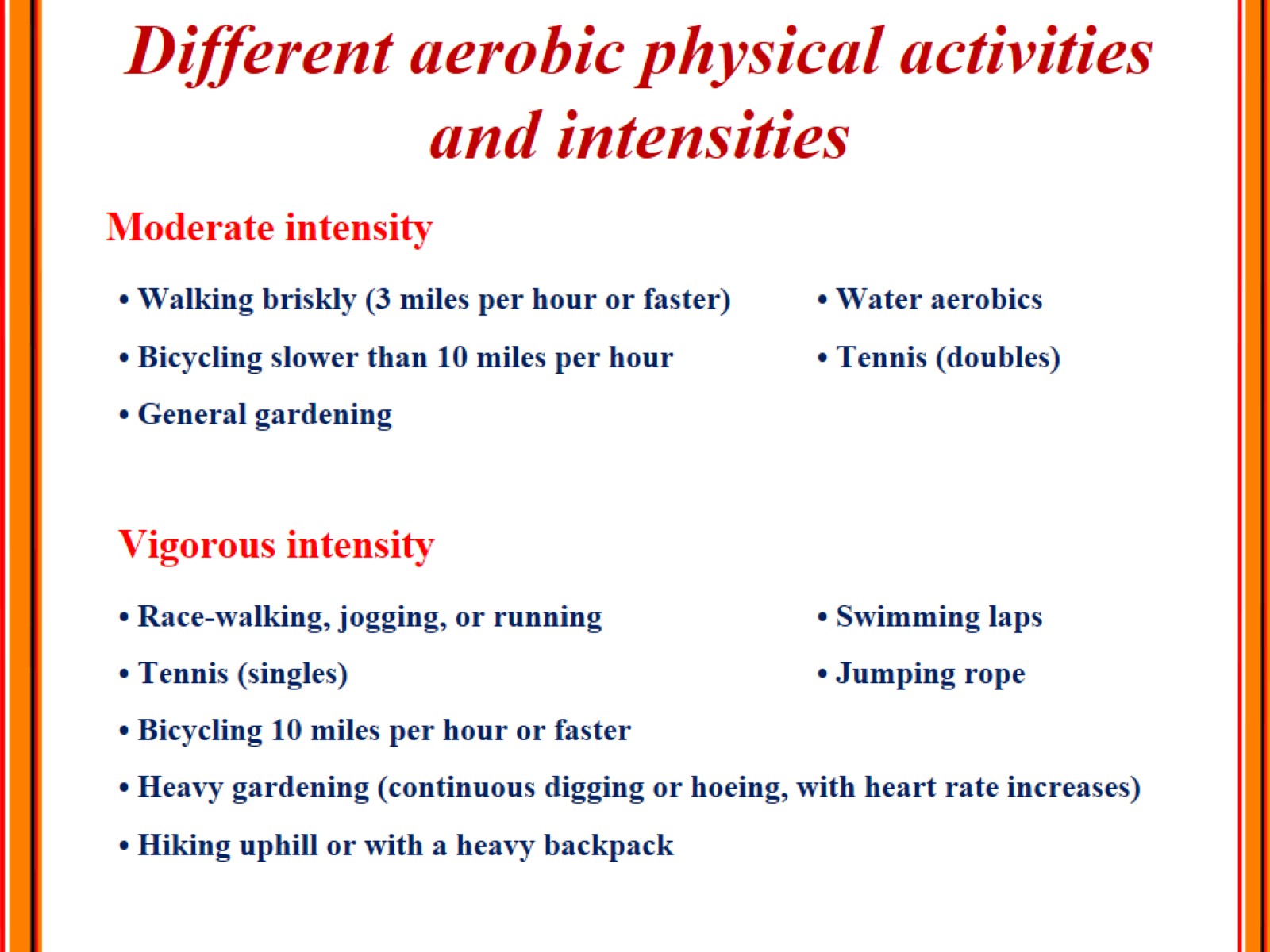 Different aerobic physical activities and intensities
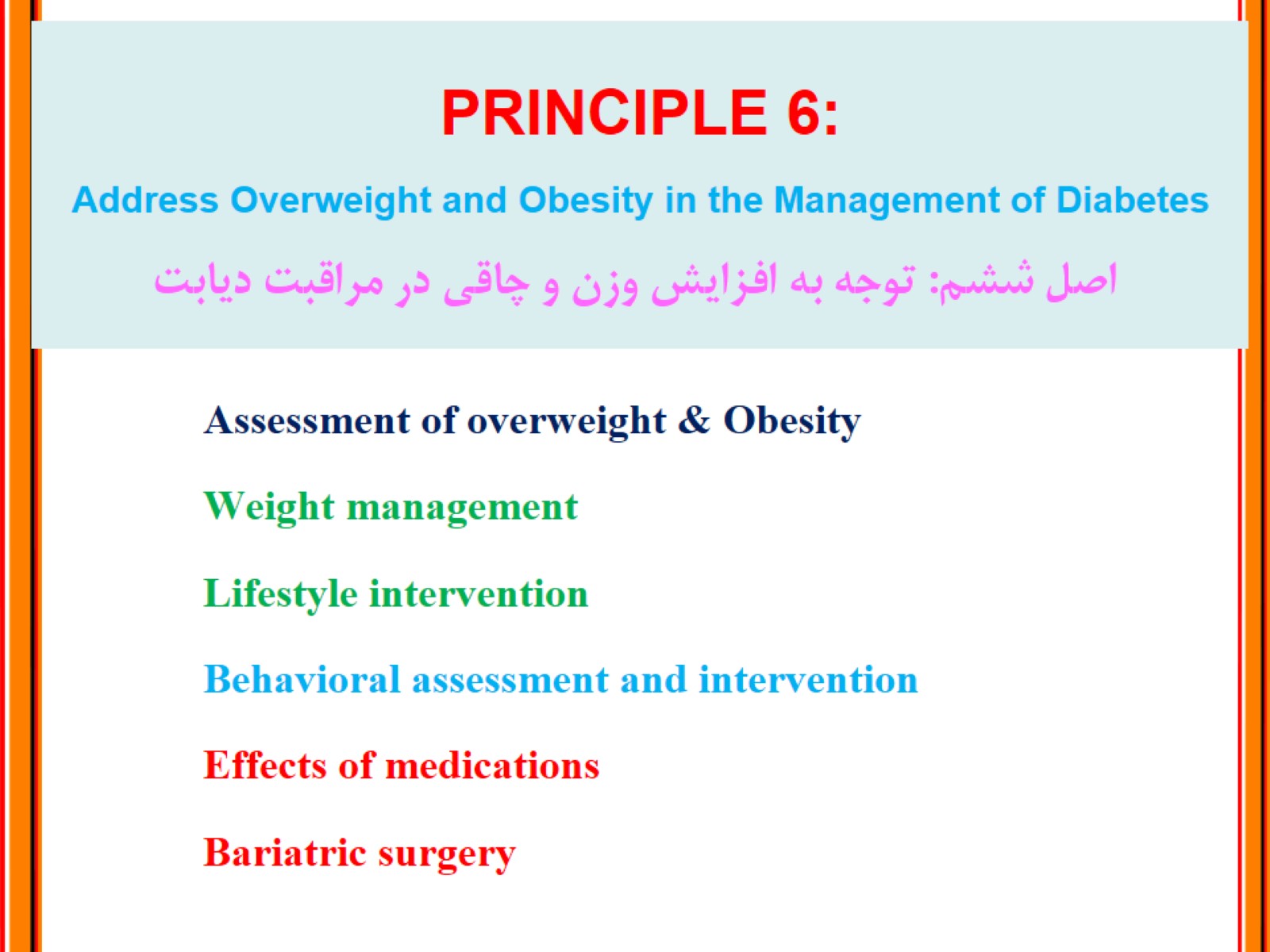 PRINCIPLE 6:Address Overweight and Obesity in the Management of Diabetes اصل ششم: توجه به افزایش وزن و چاقی در مراقبت دیابت
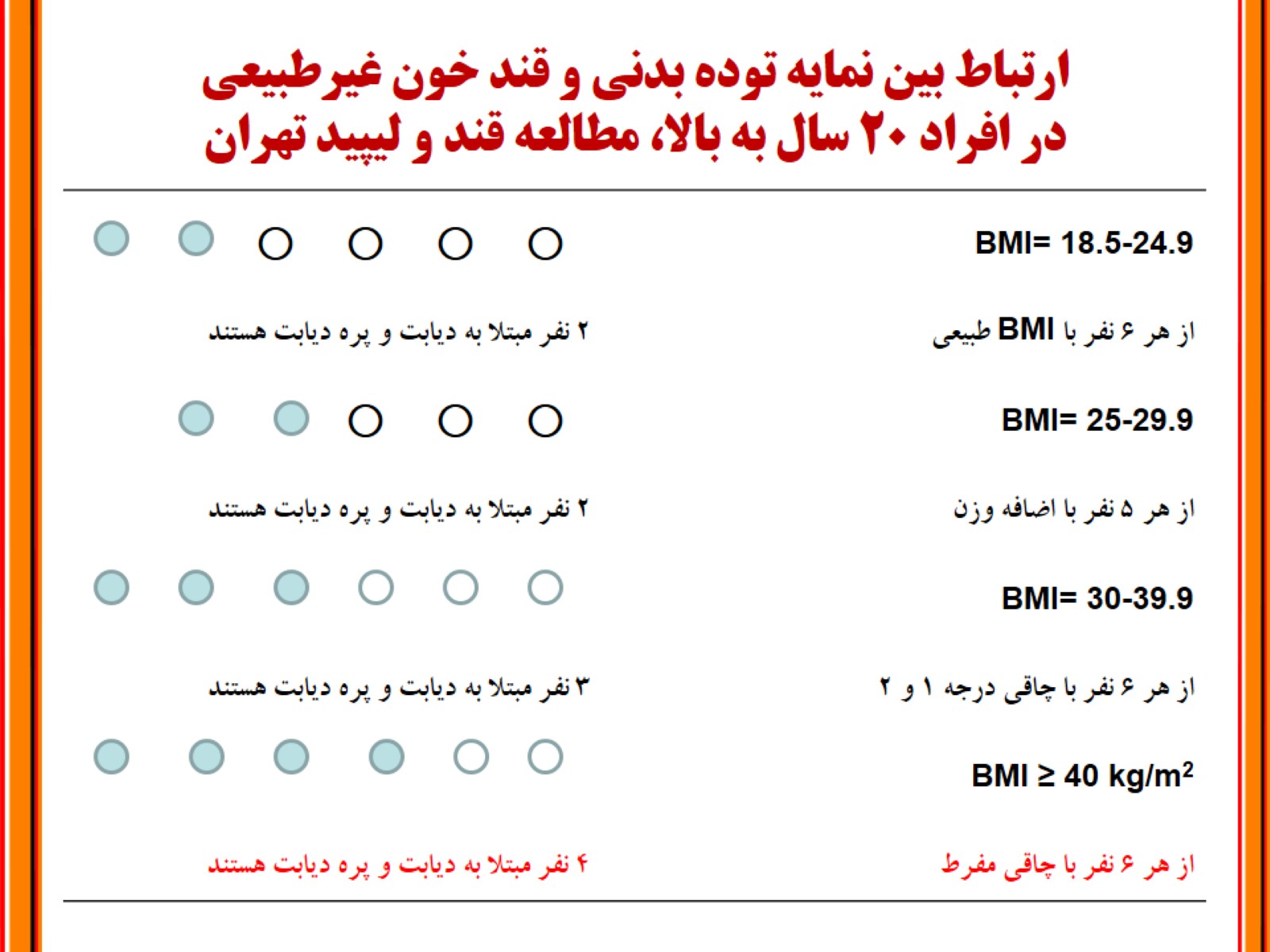 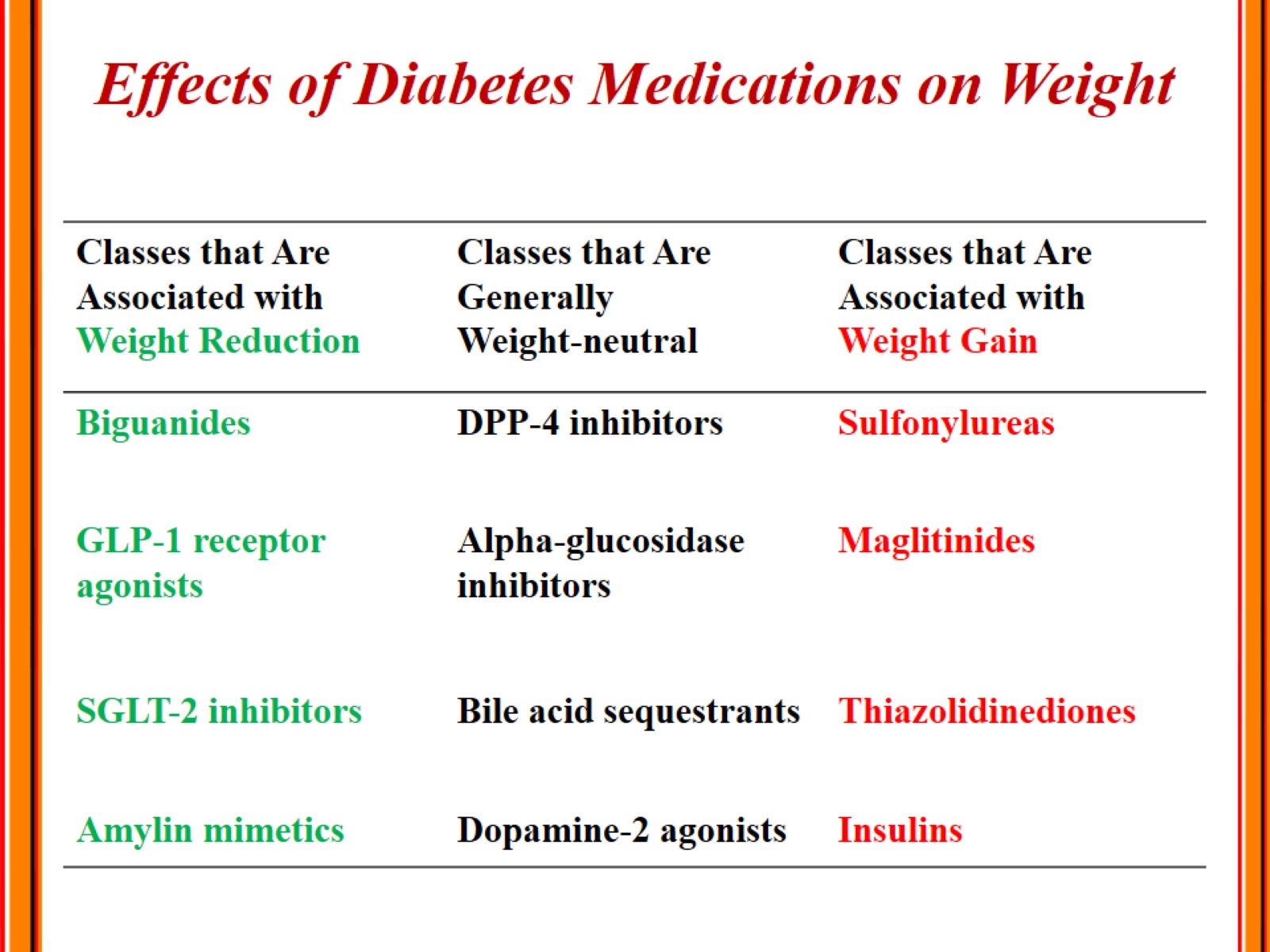 Effects of Diabetes Medications on Weight
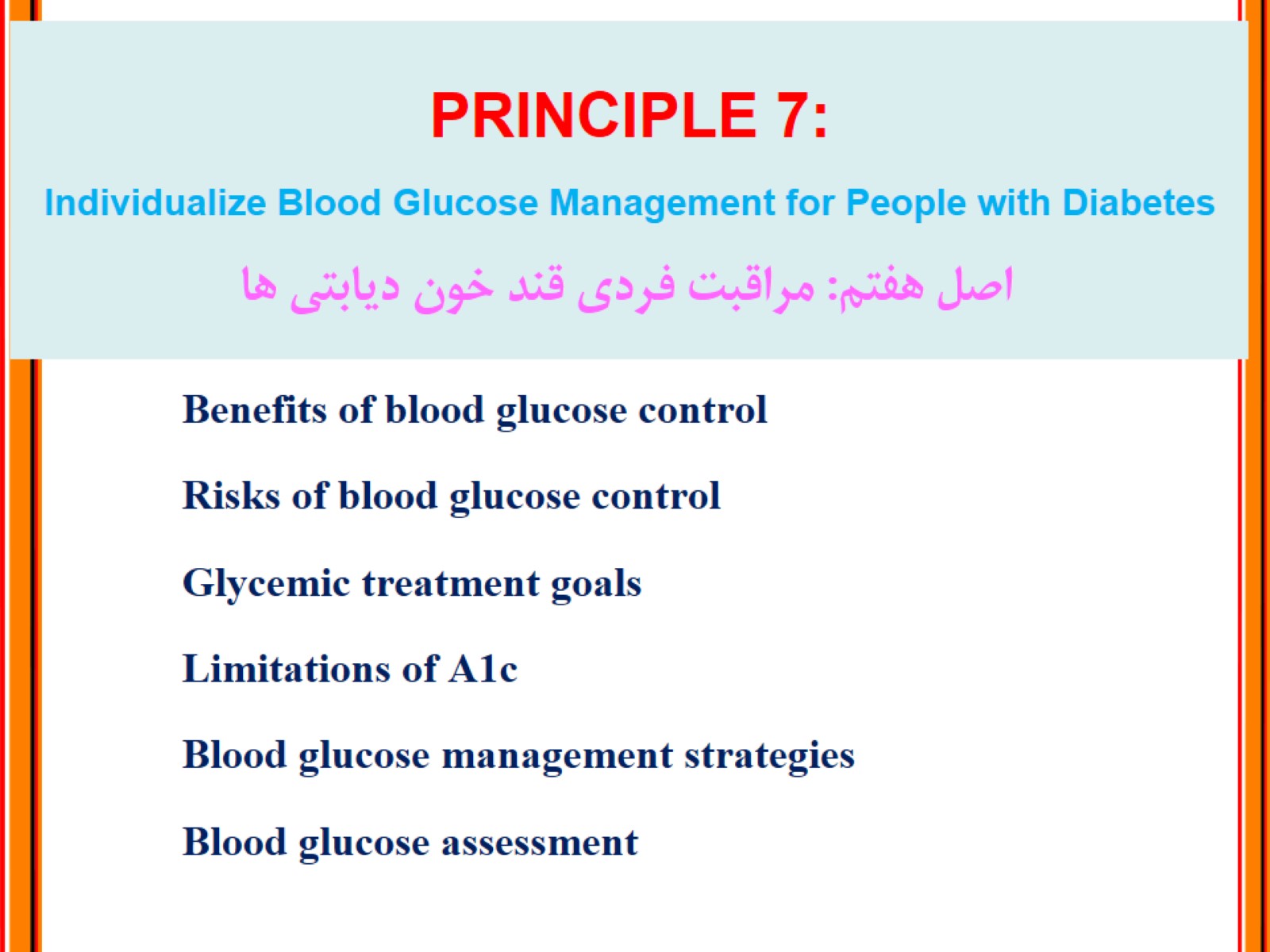 PRINCIPLE 7:Individualize Blood Glucose Management for People with Diabetes اصل هفتم: مراقبت فردی قند خون دیابتی ها
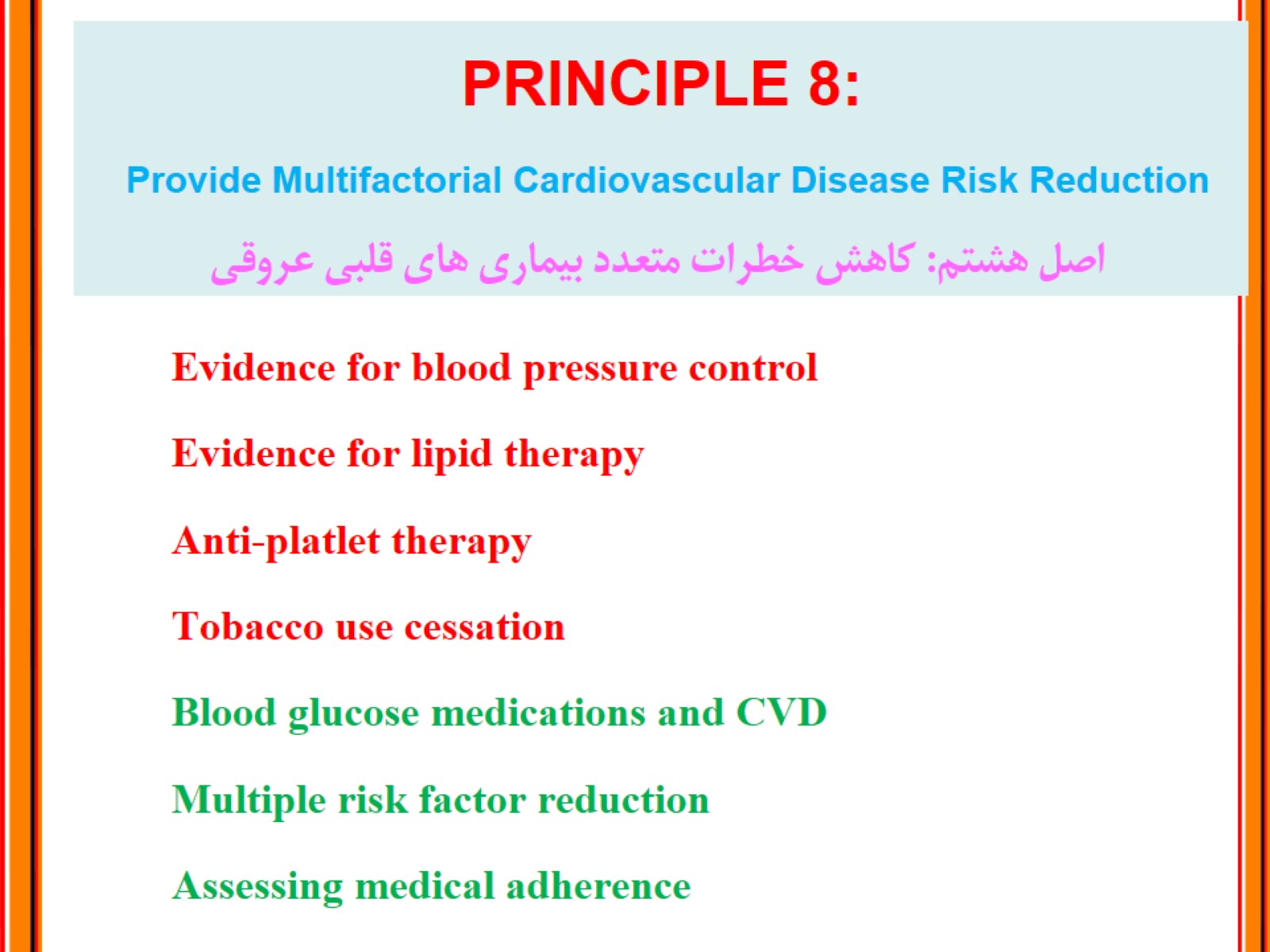 PRINCIPLE 8: Provide Multifactorial Cardiovascular Disease Risk Reduction اصل هشتم: کاهش خطرات متعدد بیماری های قلبی عروقی
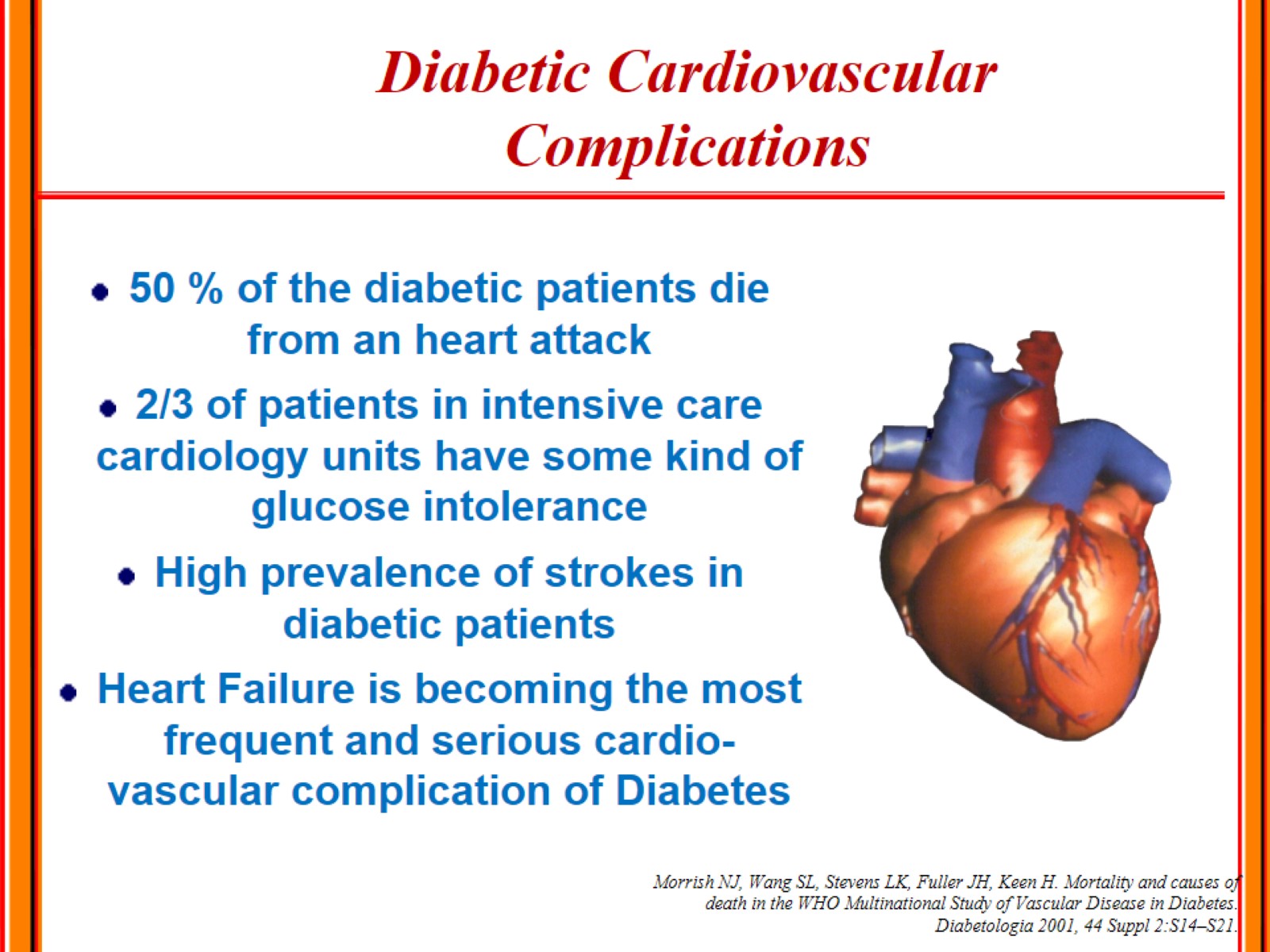 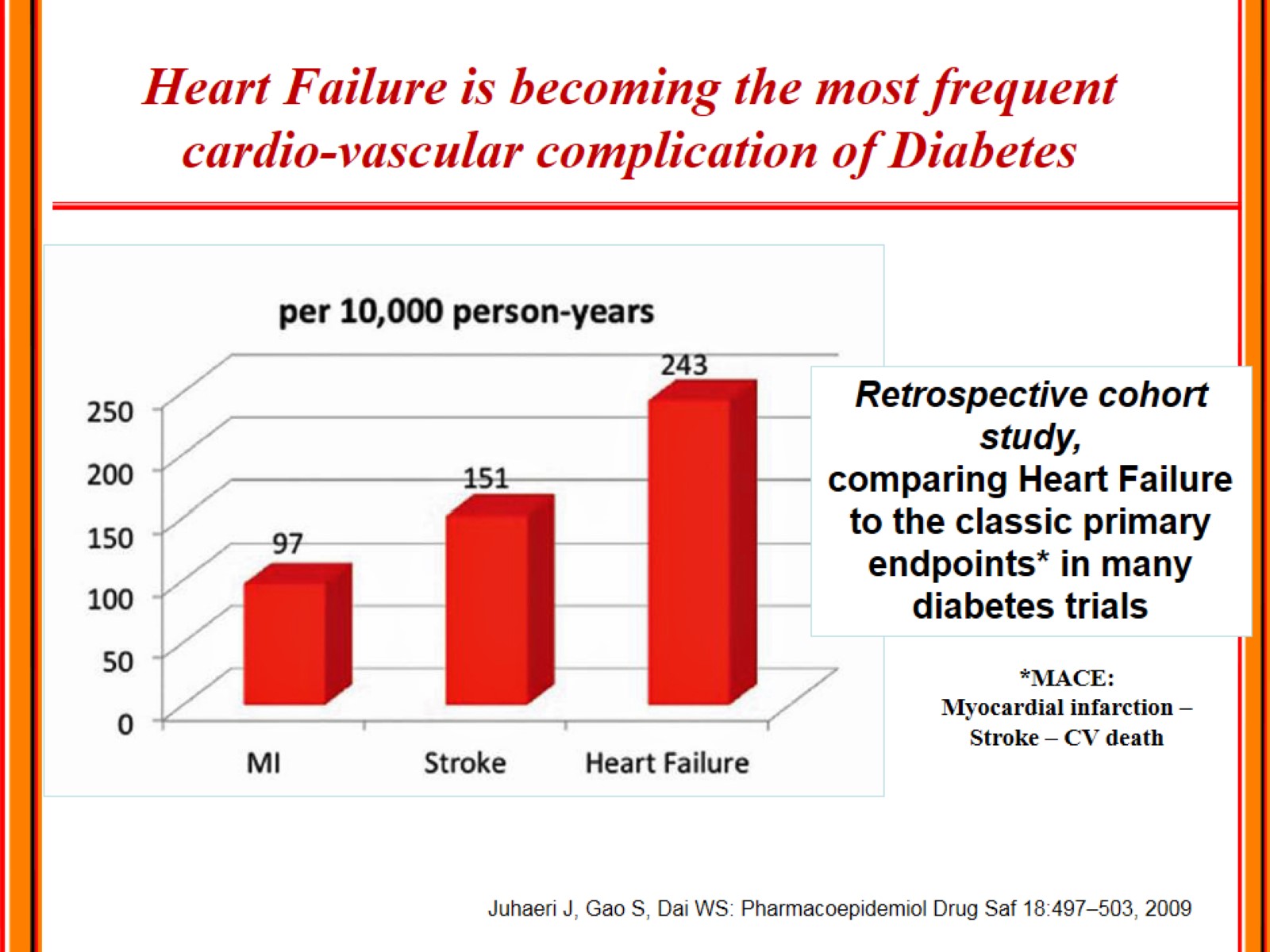 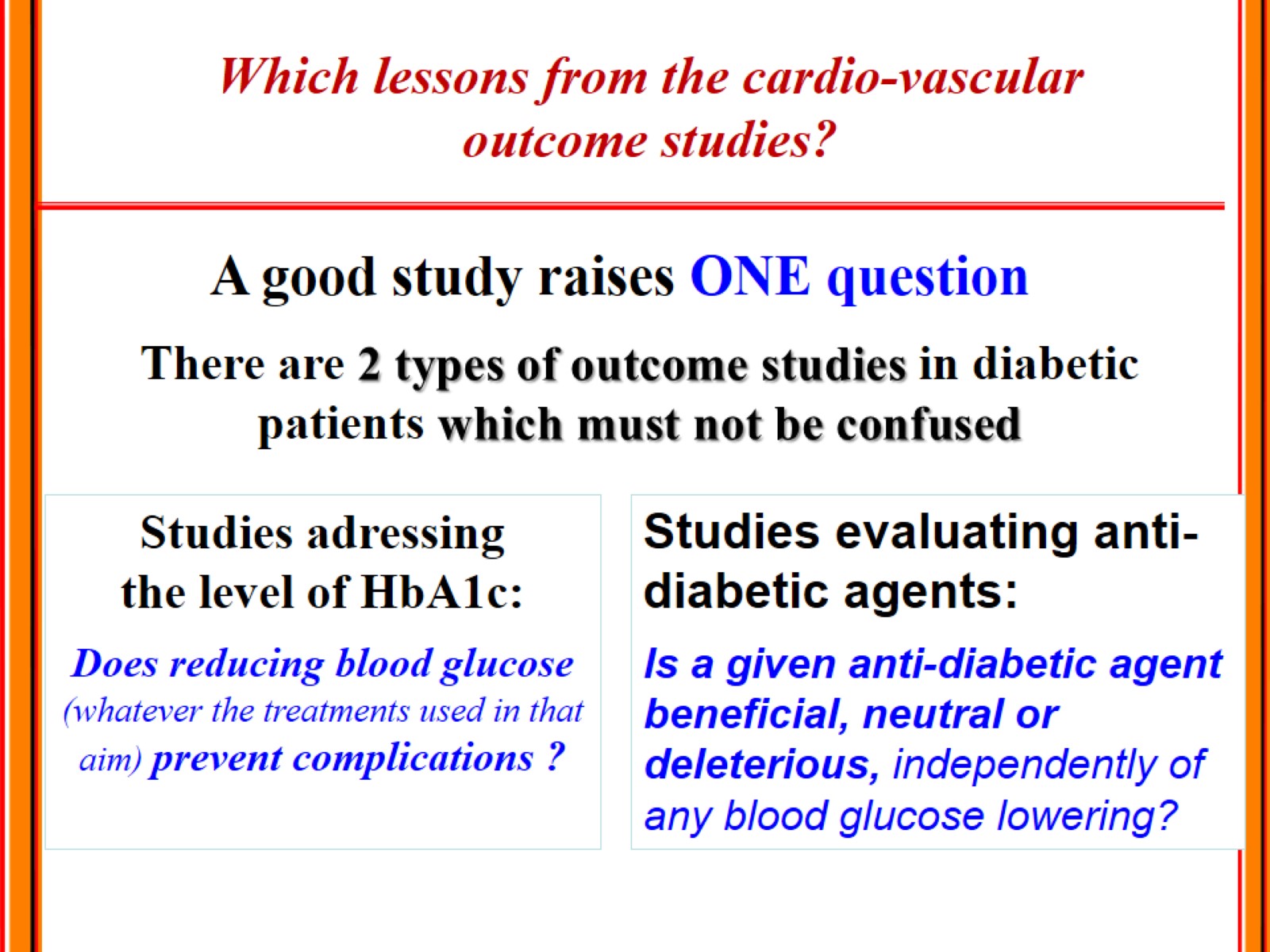 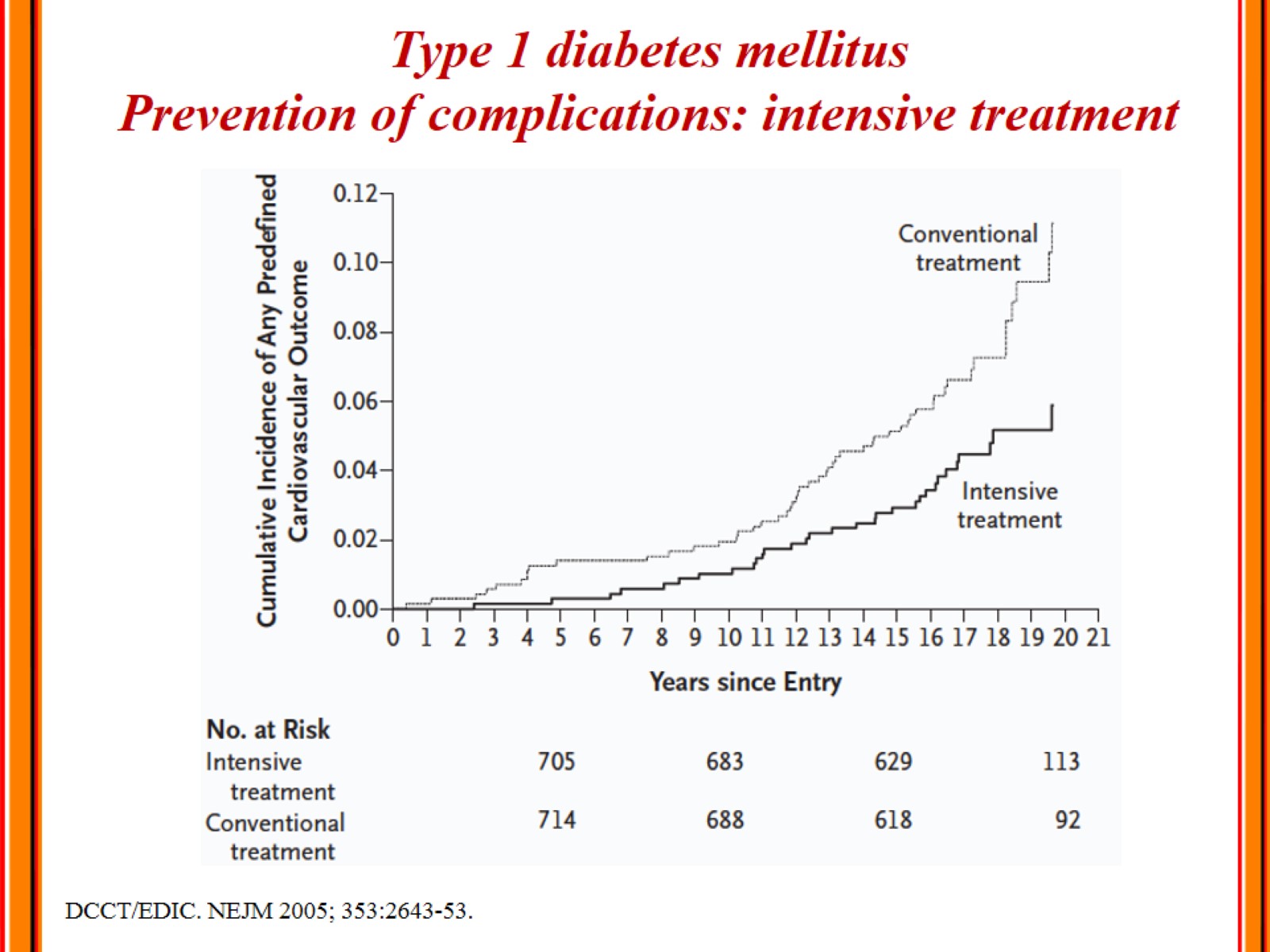 Type 1 diabetes mellitusPrevention of complications: intensive treatment
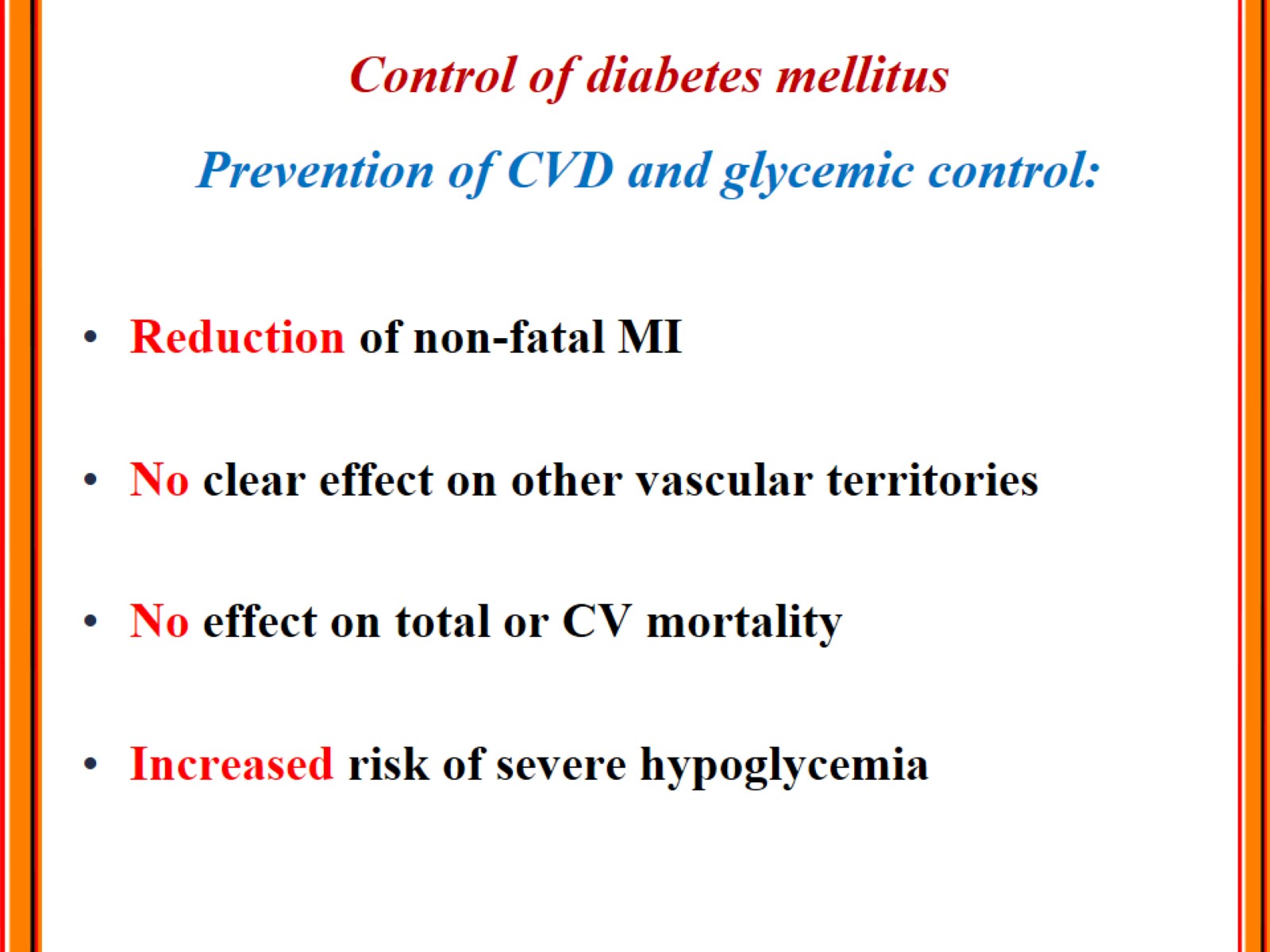 Control of diabetes mellitusPrevention of CVD and glycemic control:
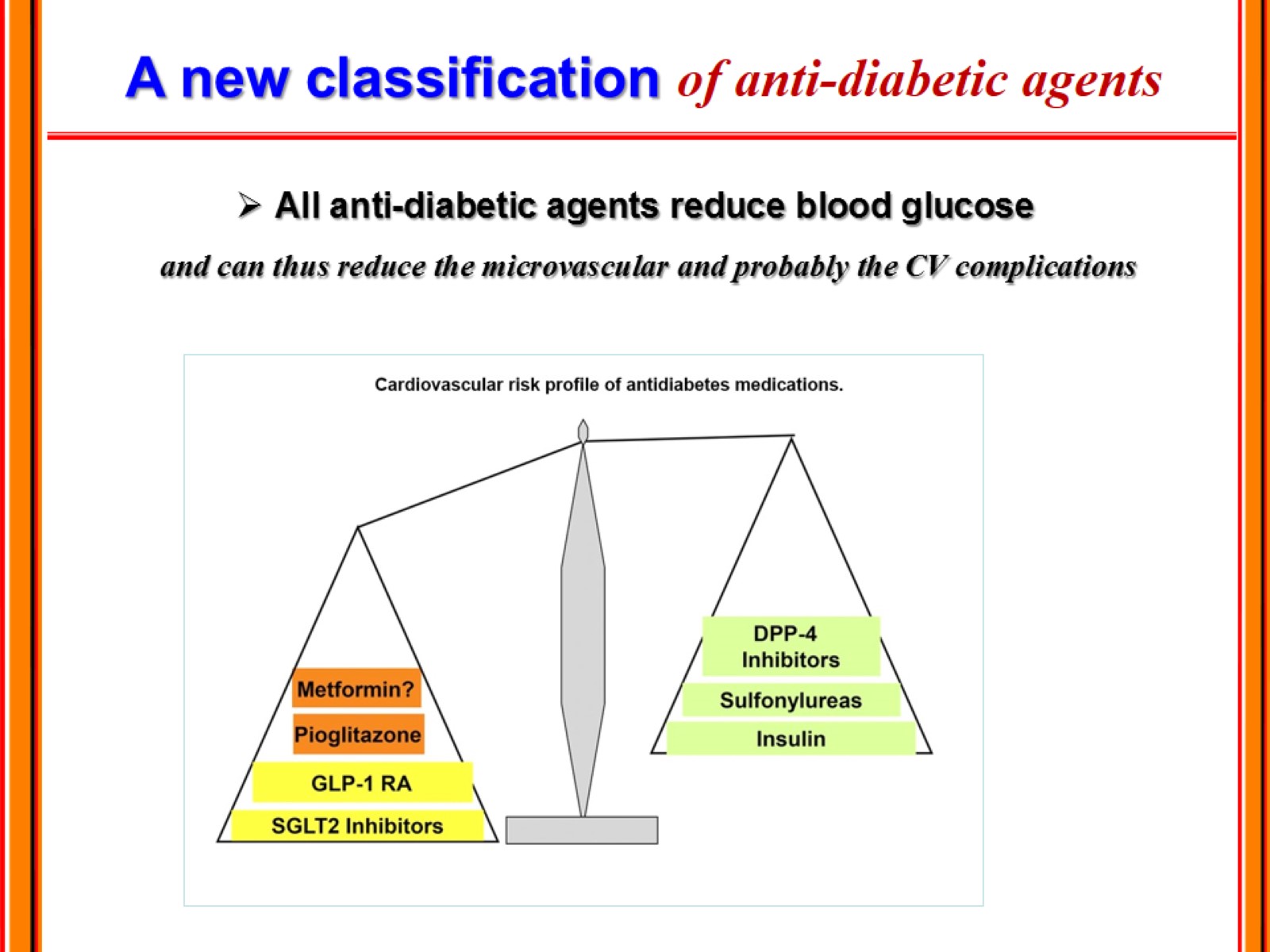 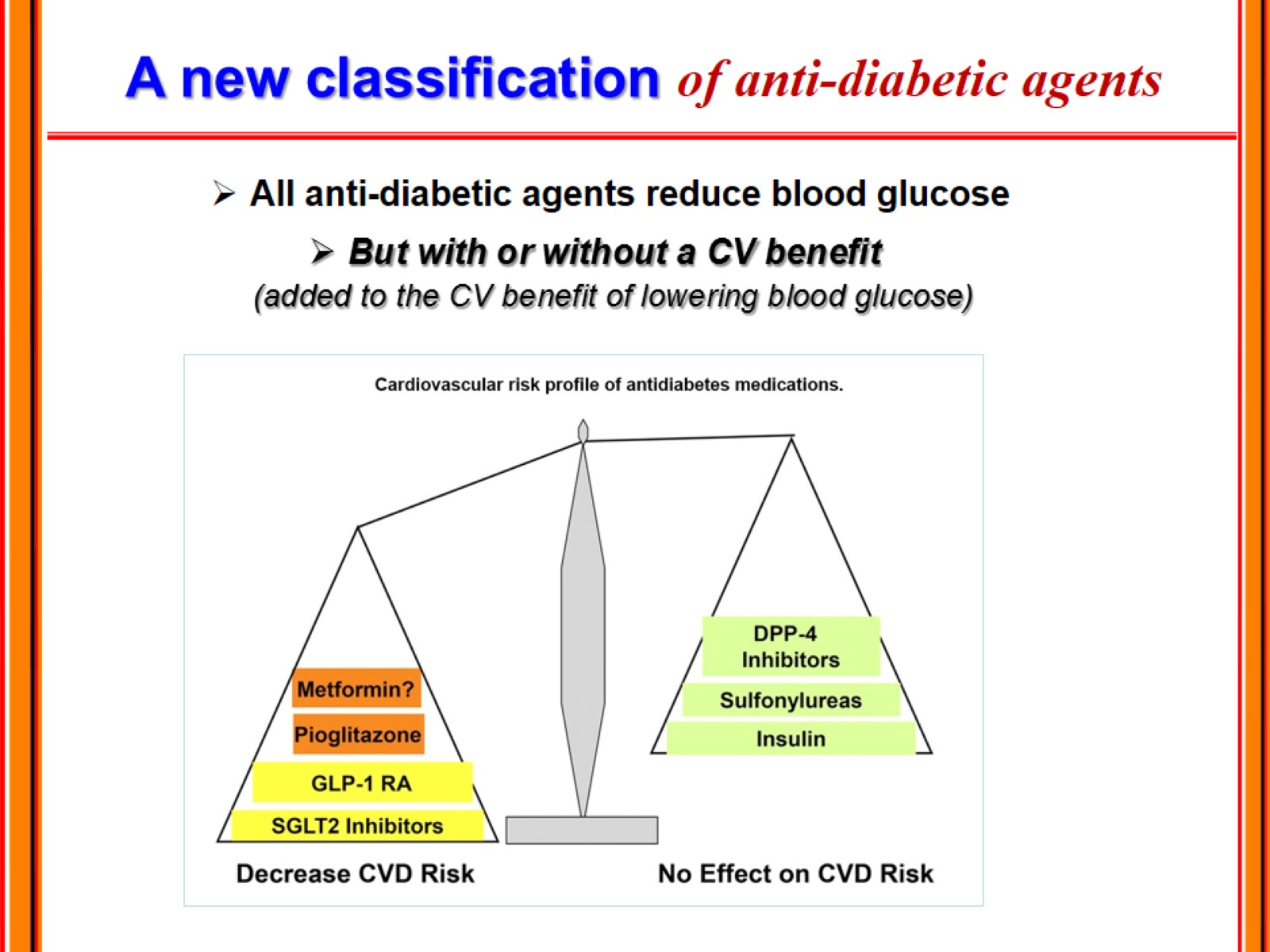 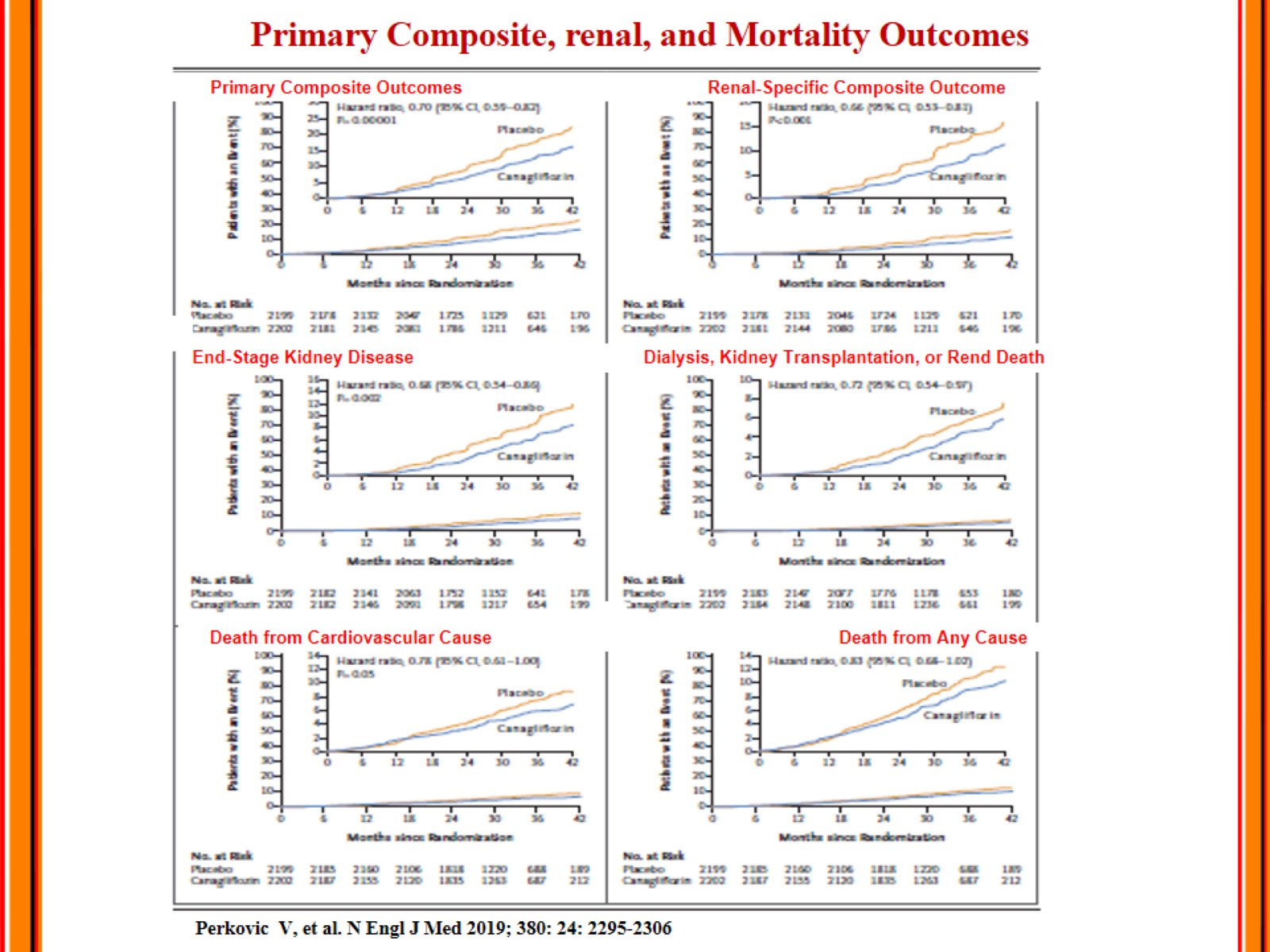 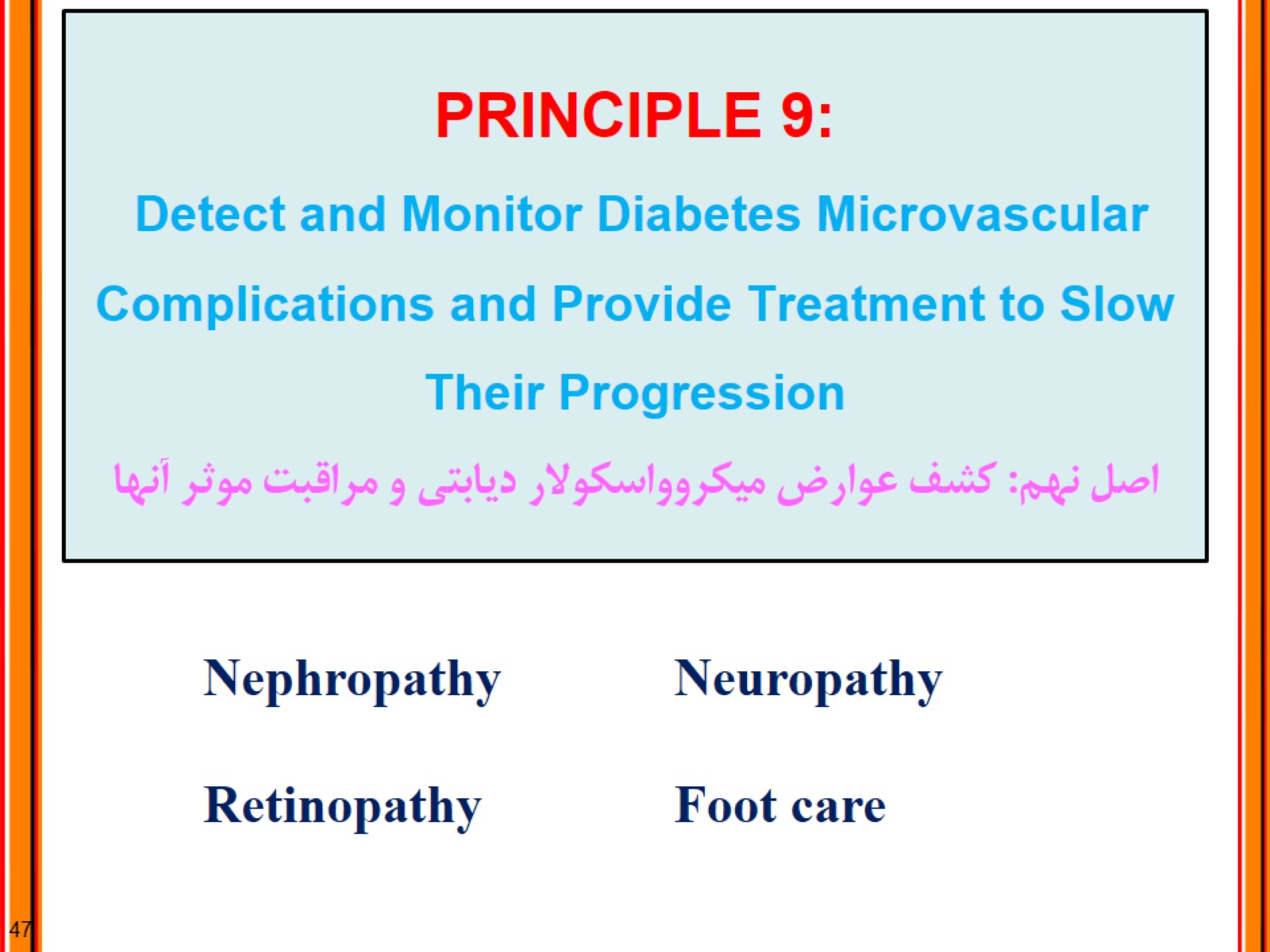 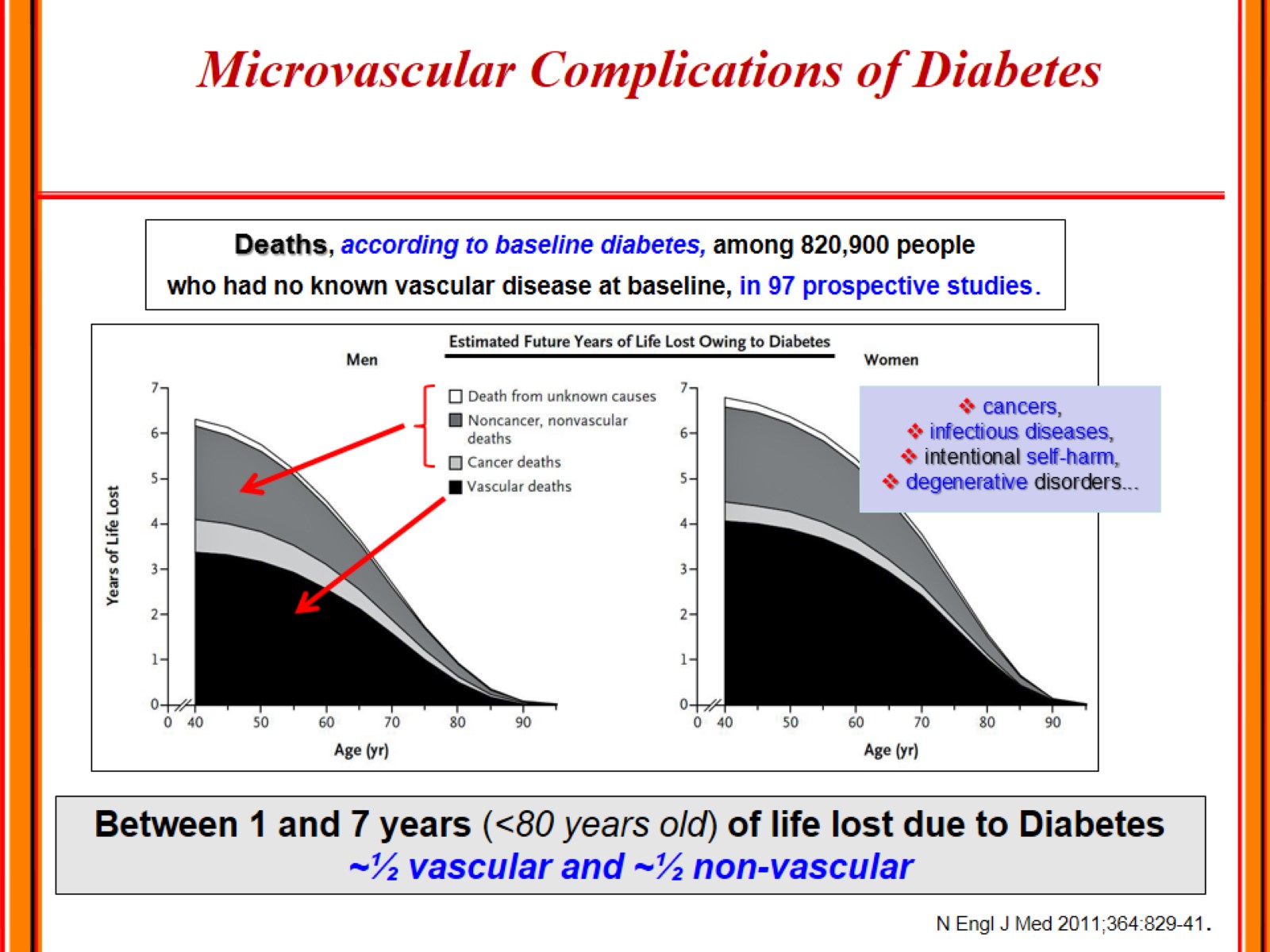 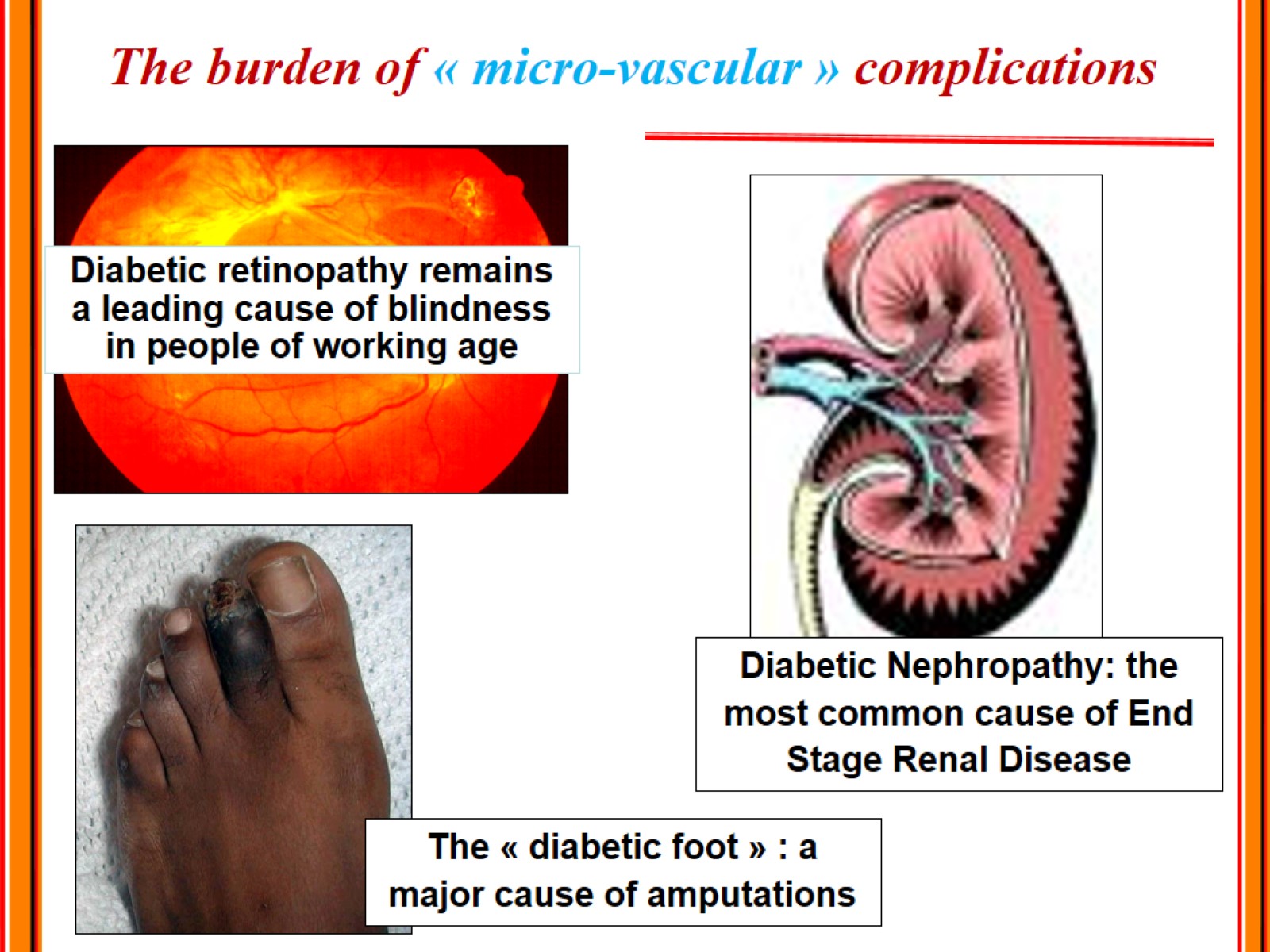 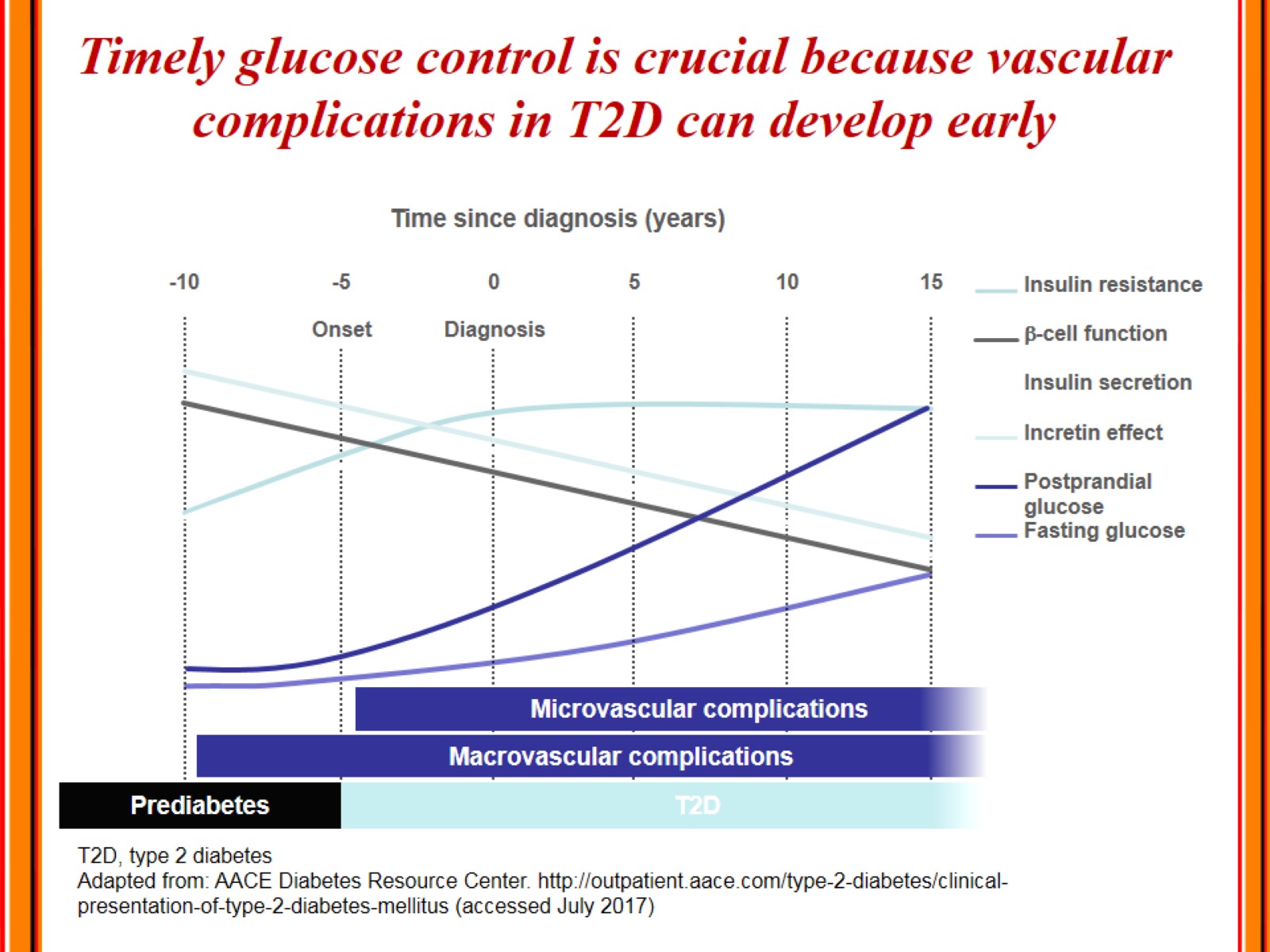 Timely glucose control is crucial because vascular complications in T2D can develop early
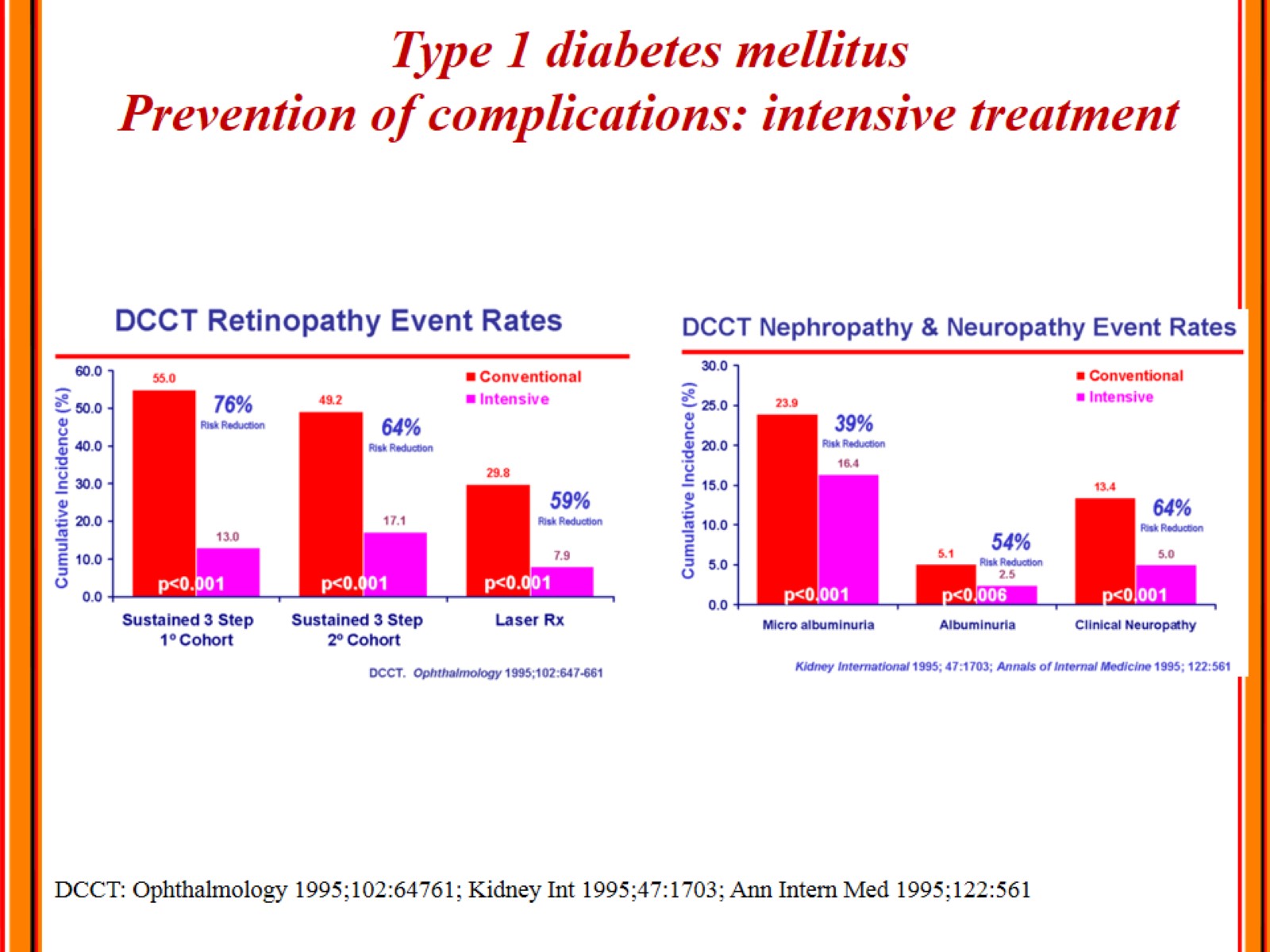 Type 1 diabetes mellitusPrevention of complications: intensive treatment
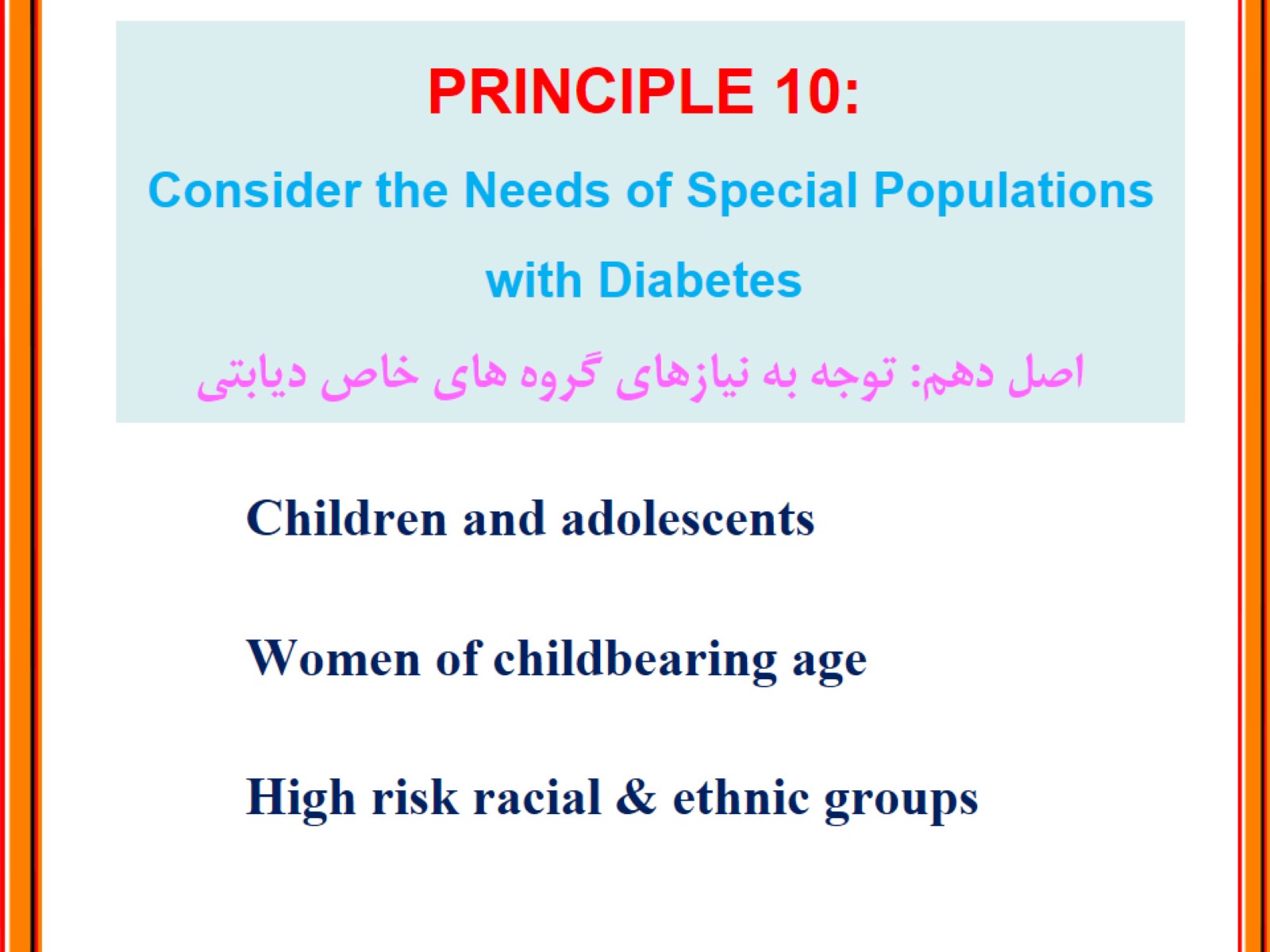 PRINCIPLE 10: Consider the Needs of Special Populations with Diabetes اصل دهم: توجه به نیازهای گروه های خاص دیابتی
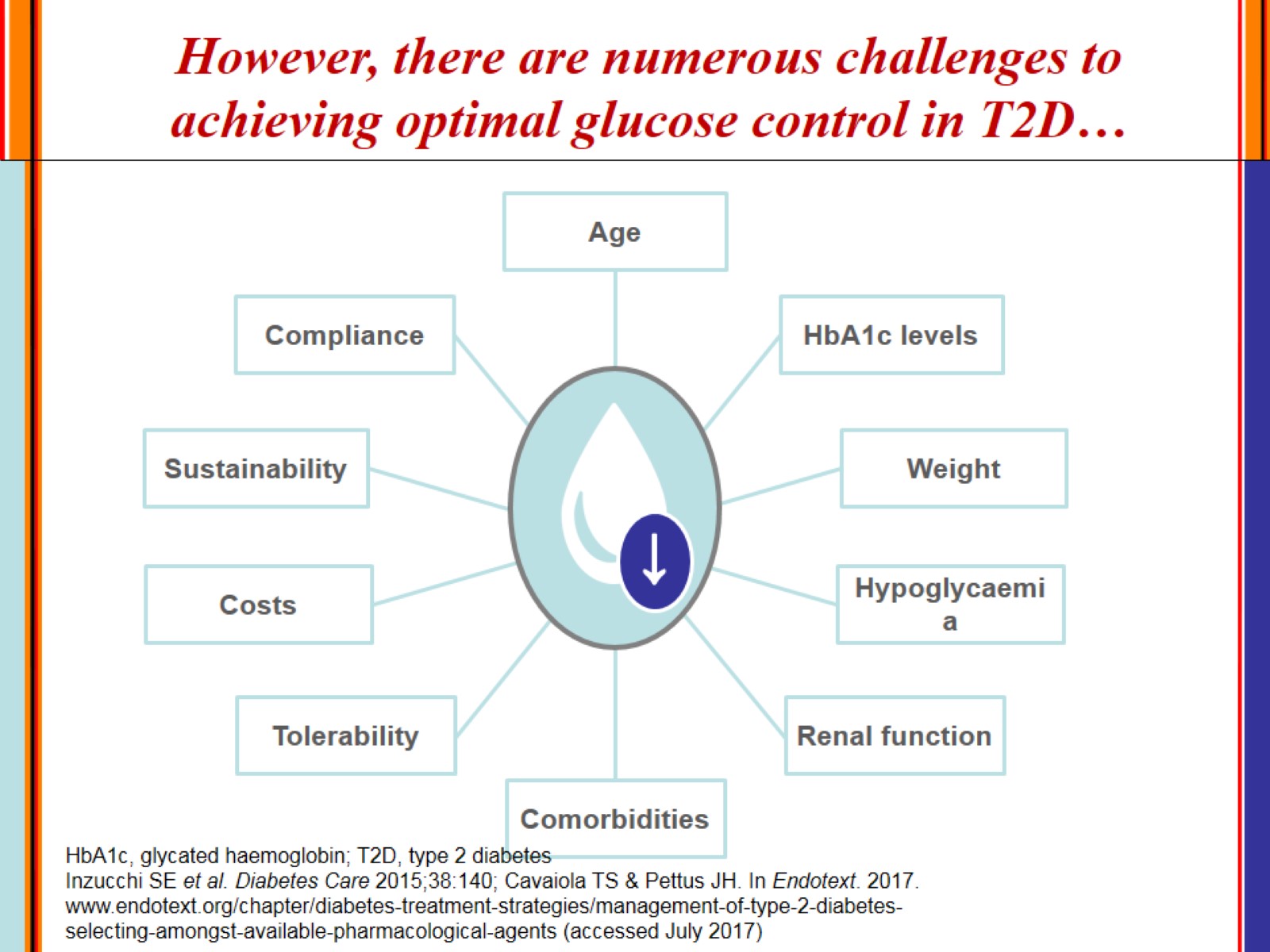 However, there are numerous challenges to achieving optimal glucose control in T2D…
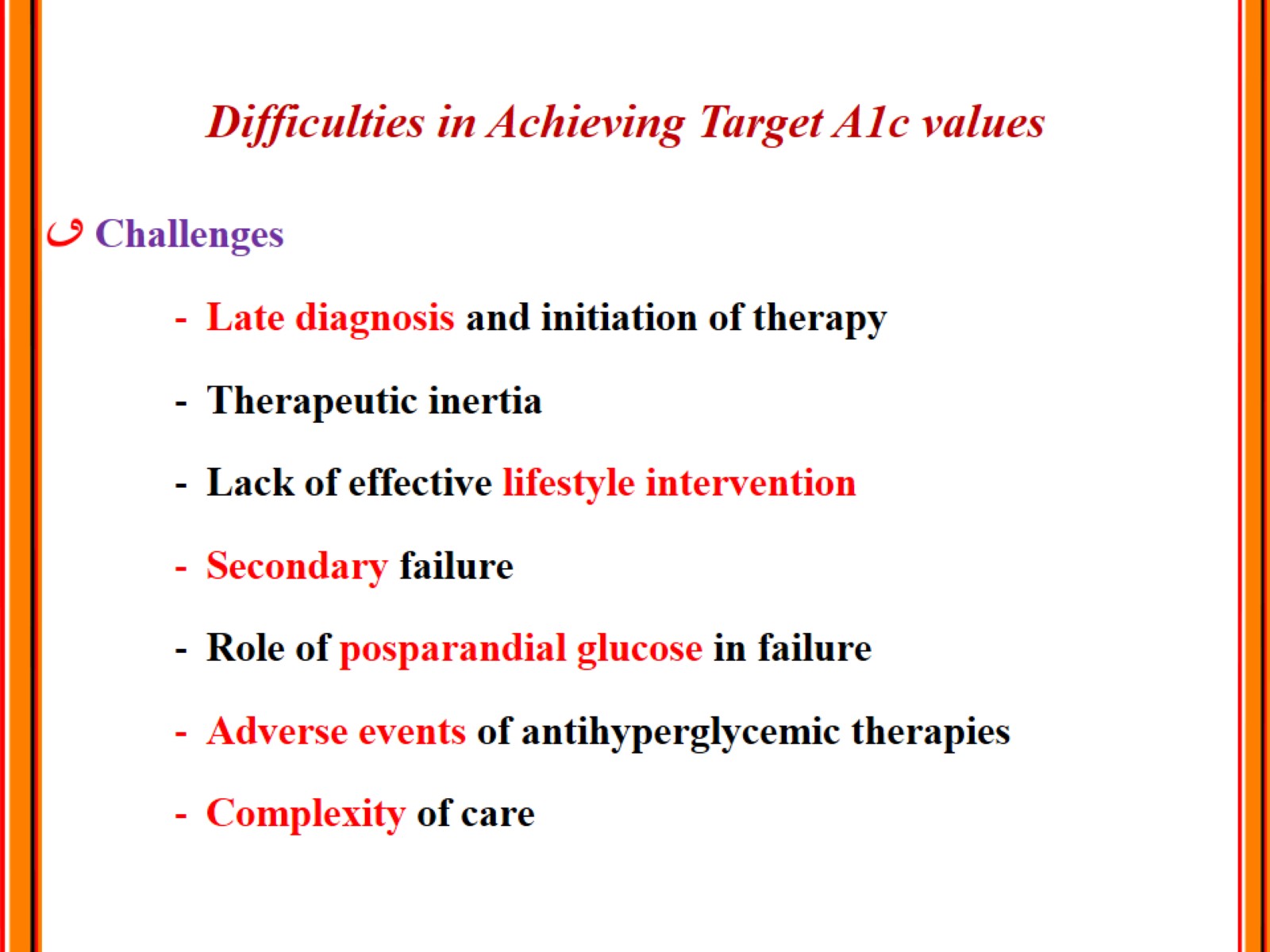 Difficulties in Achieving Target A1c values
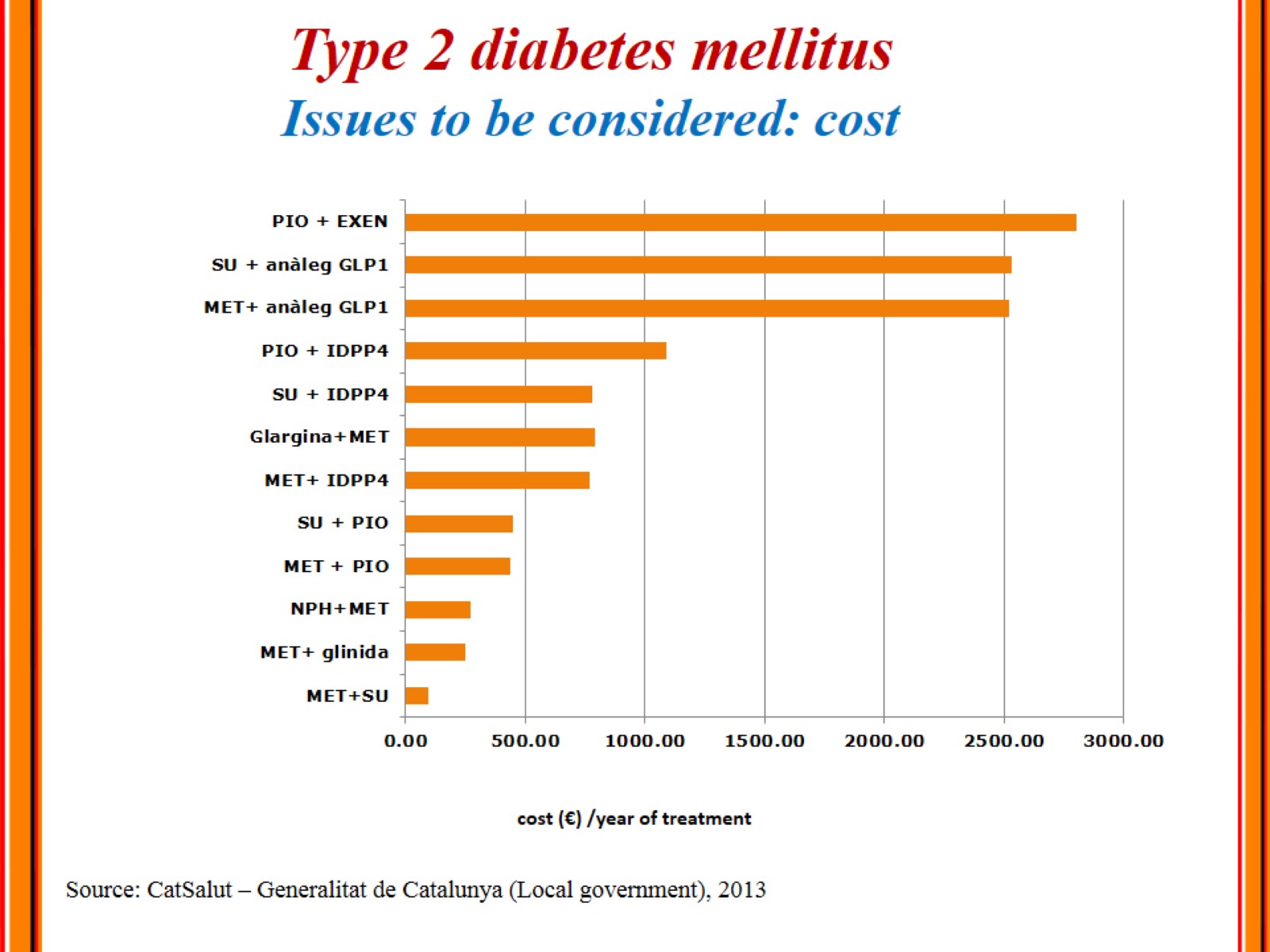 Type 2 diabetes mellitusIssues to be considered: cost
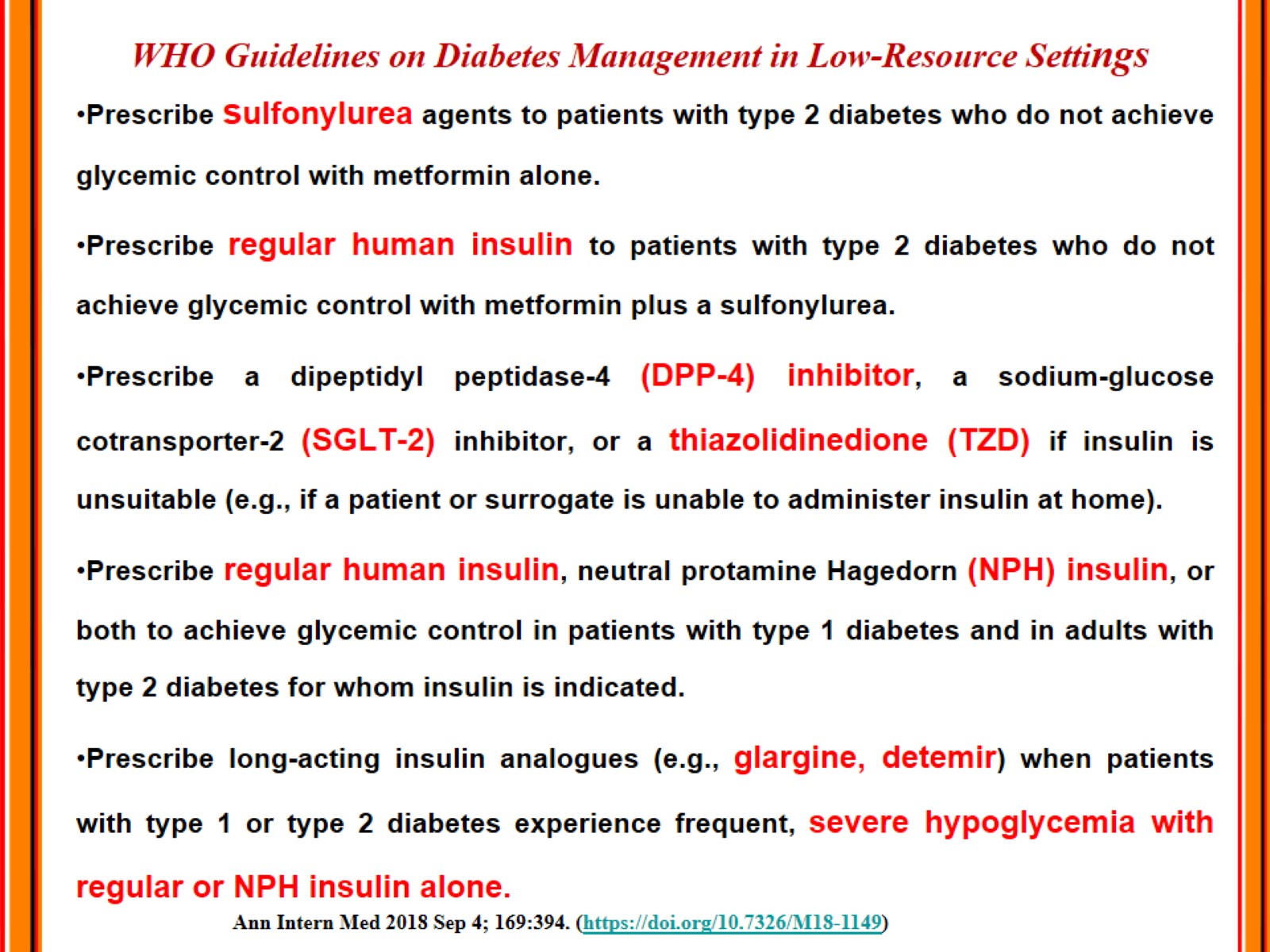 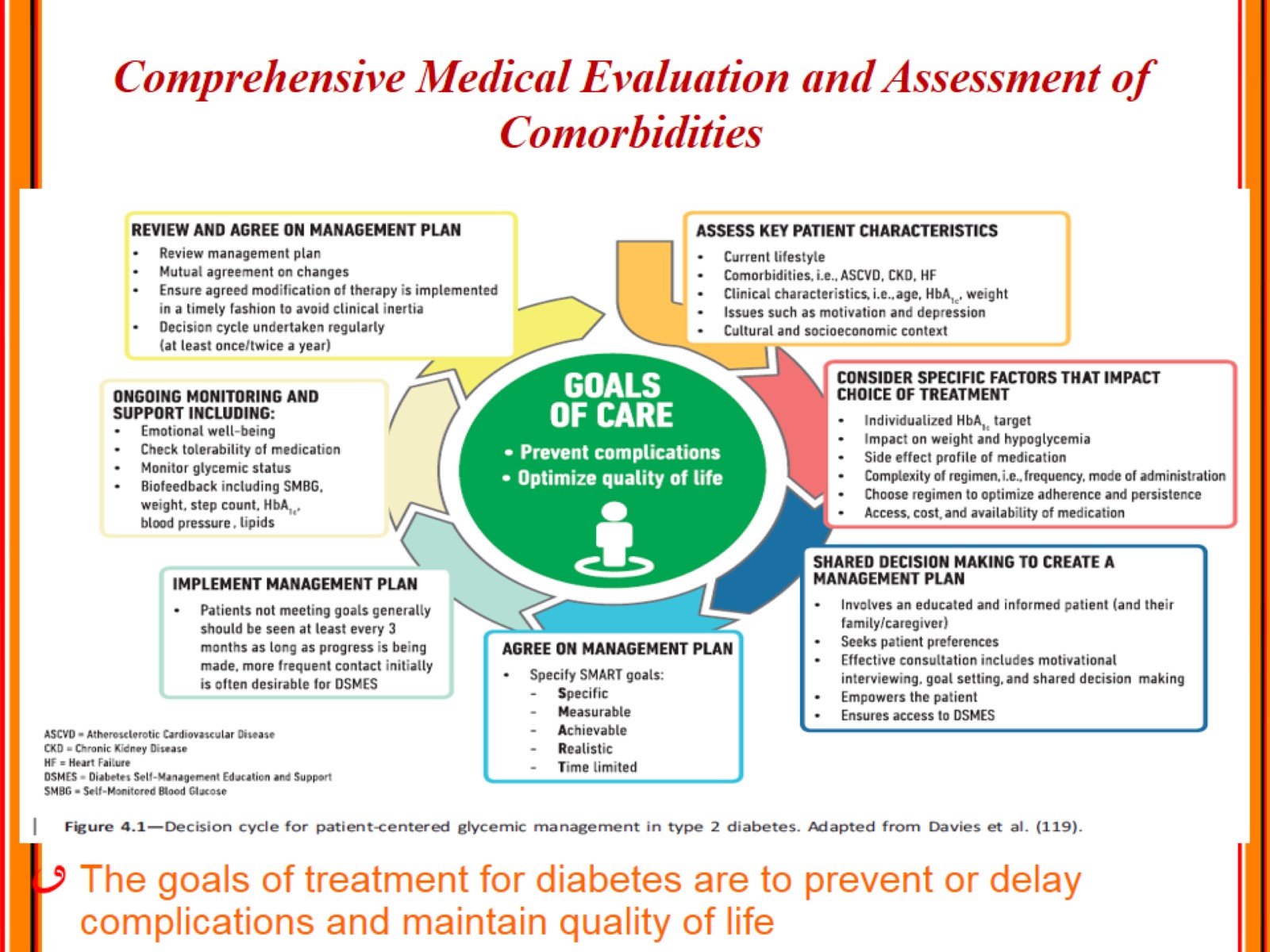 Comprehensive Medical Evaluation and Assessment of Comorbidities
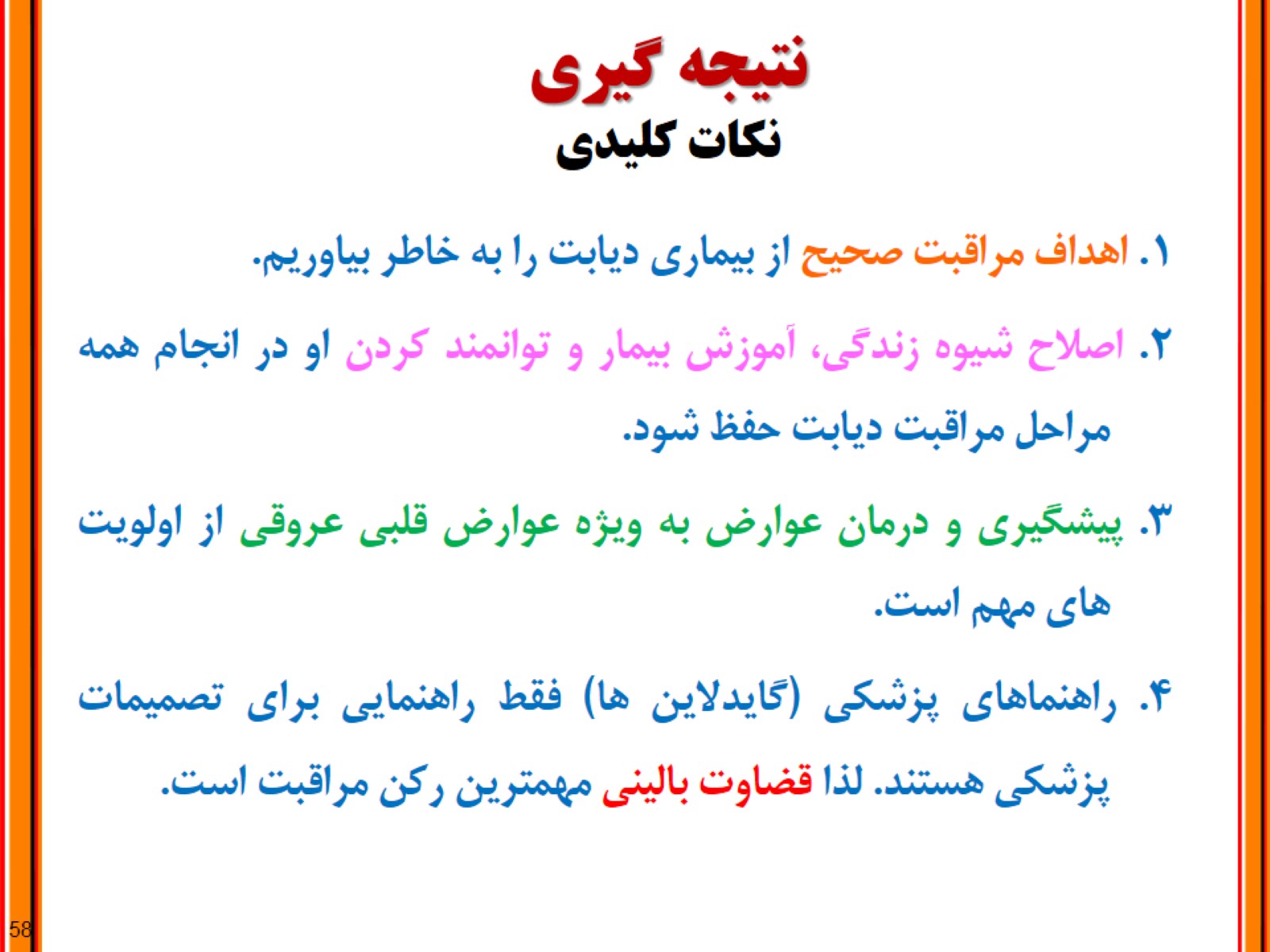 نتیجه گیرینکات کلیدی
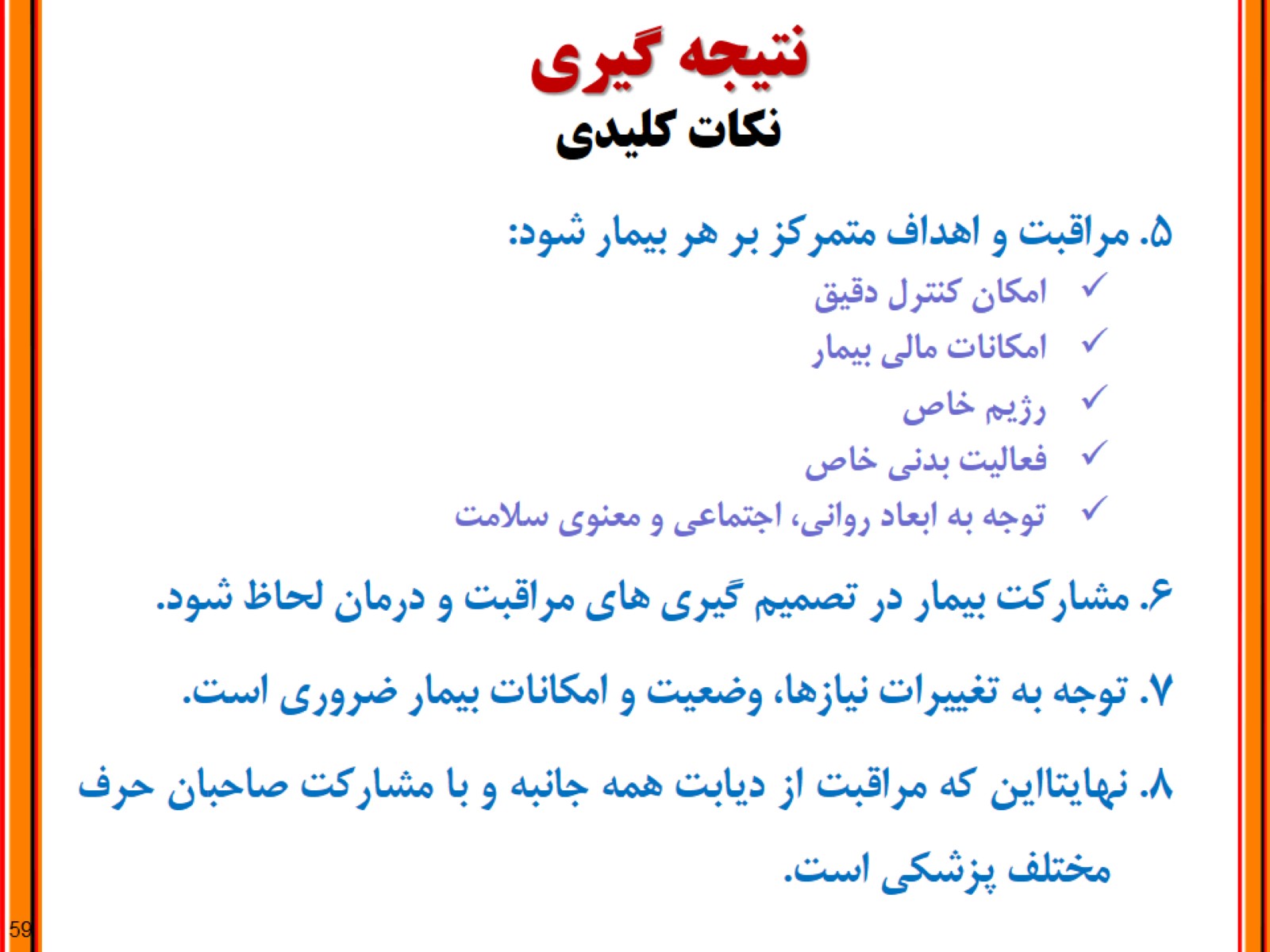 نتیجه گیرینکات کلیدی
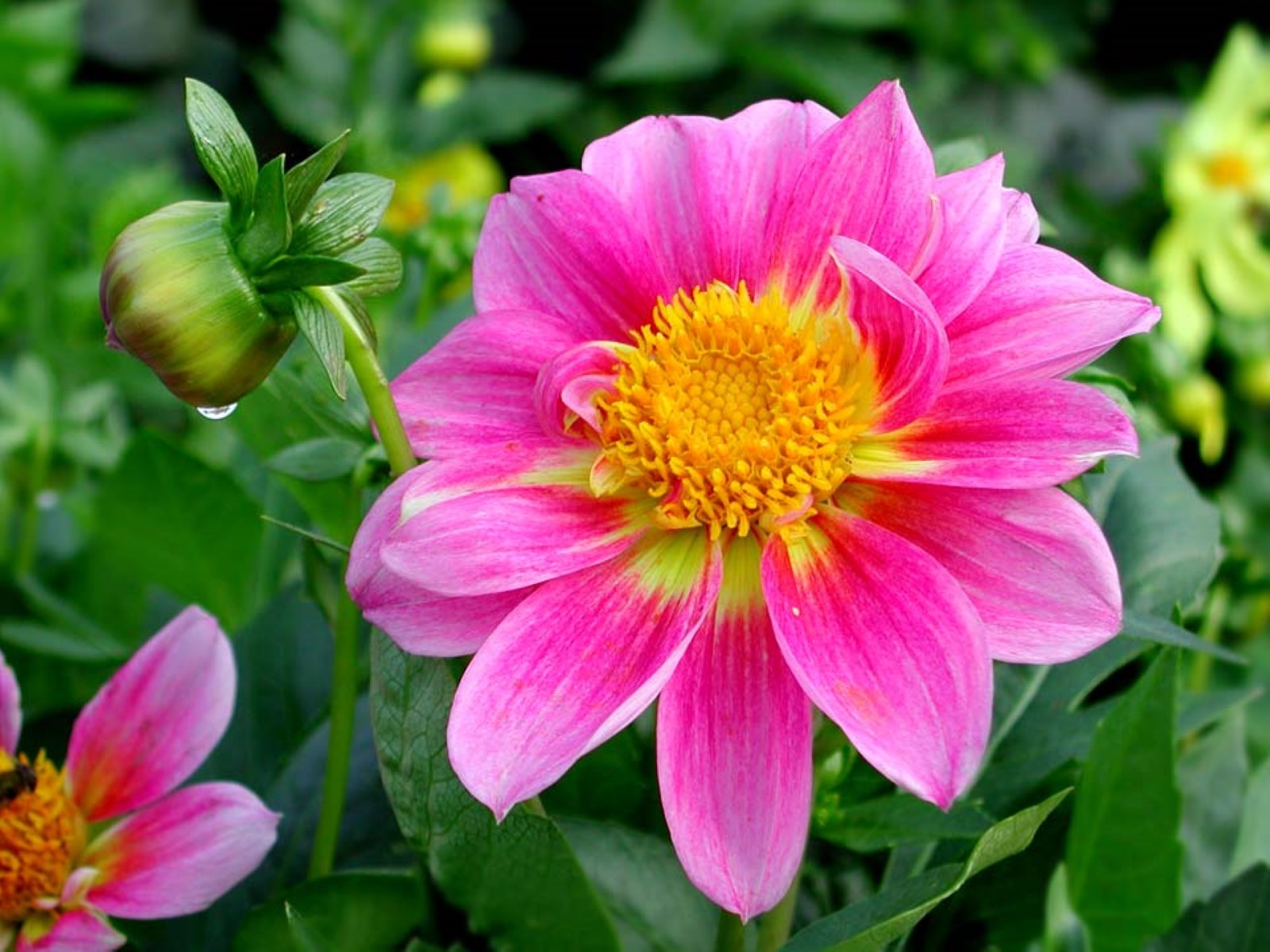